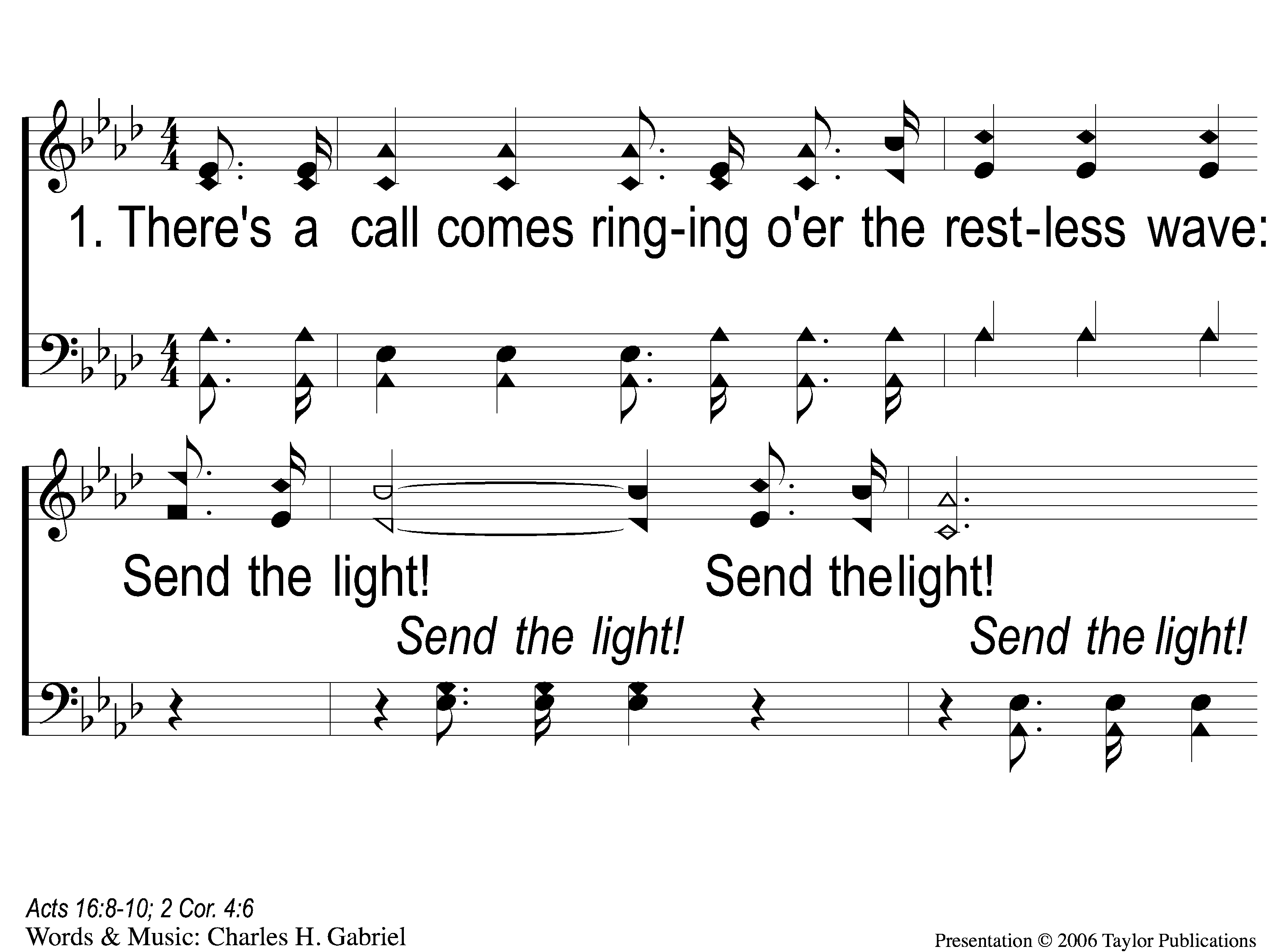 Send the Light
650
1-1 Send the Light
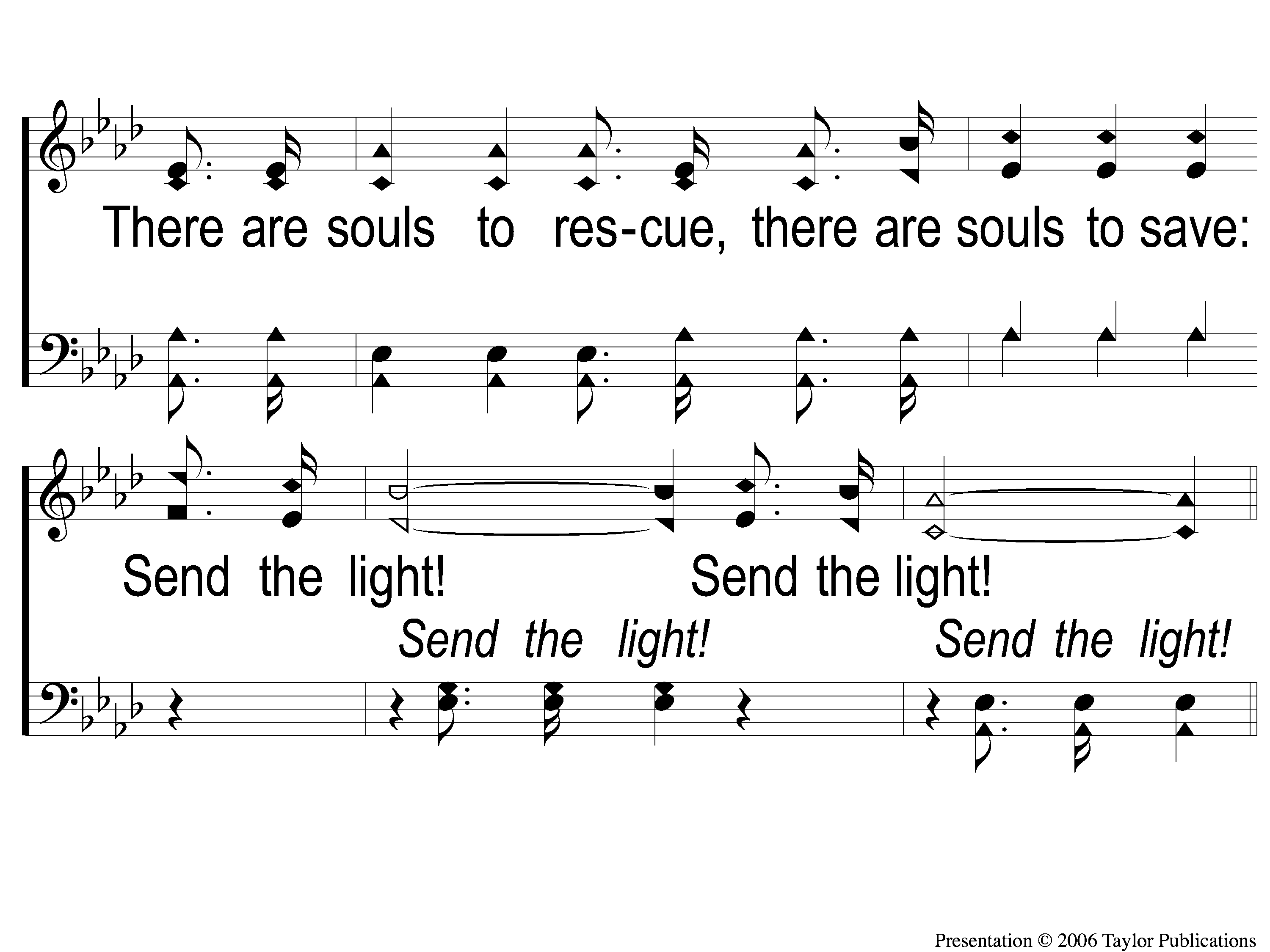 Send the Light
650
1-2 Send the Light
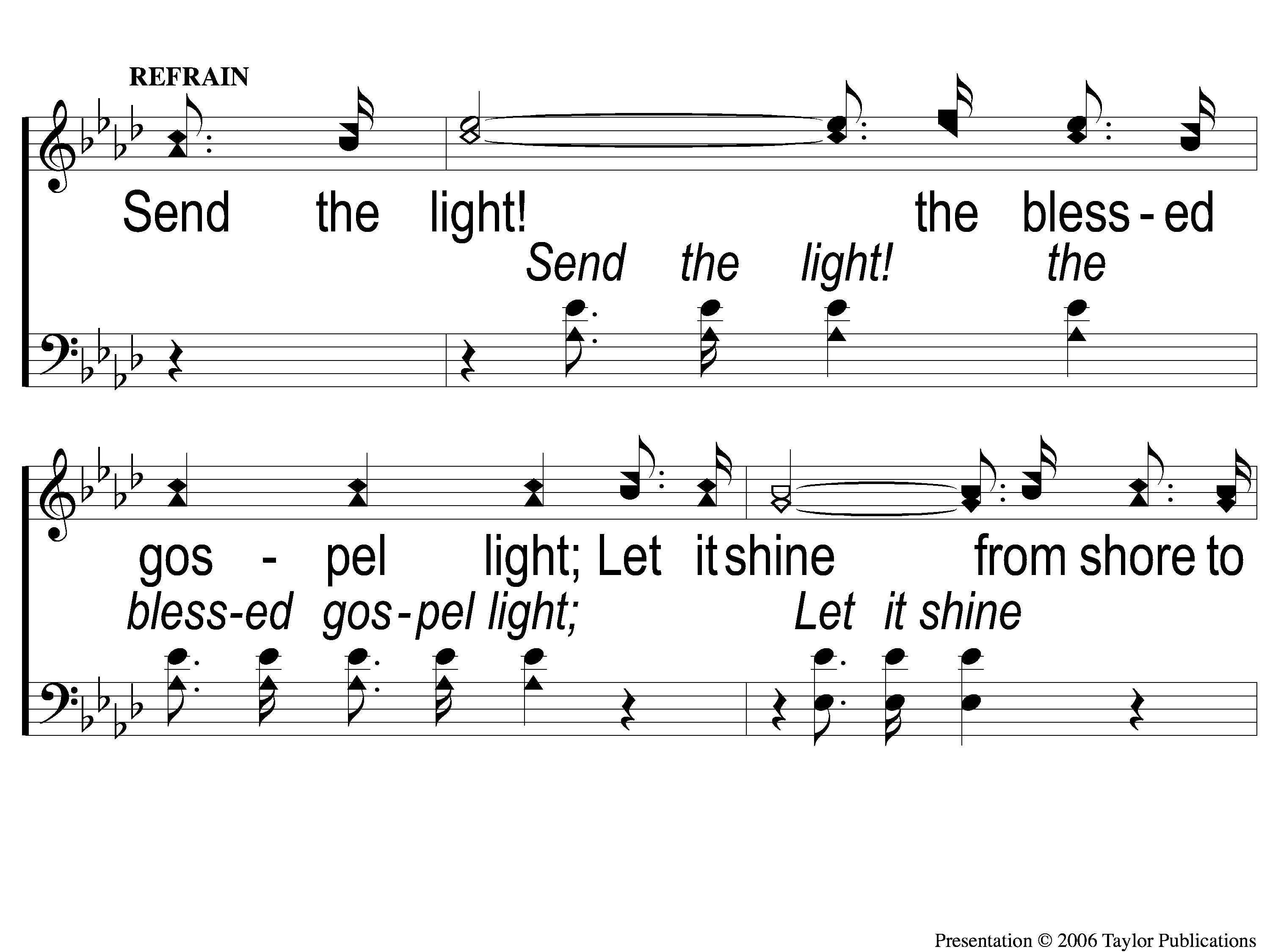 Send the Light
650
C-1 Send the Light
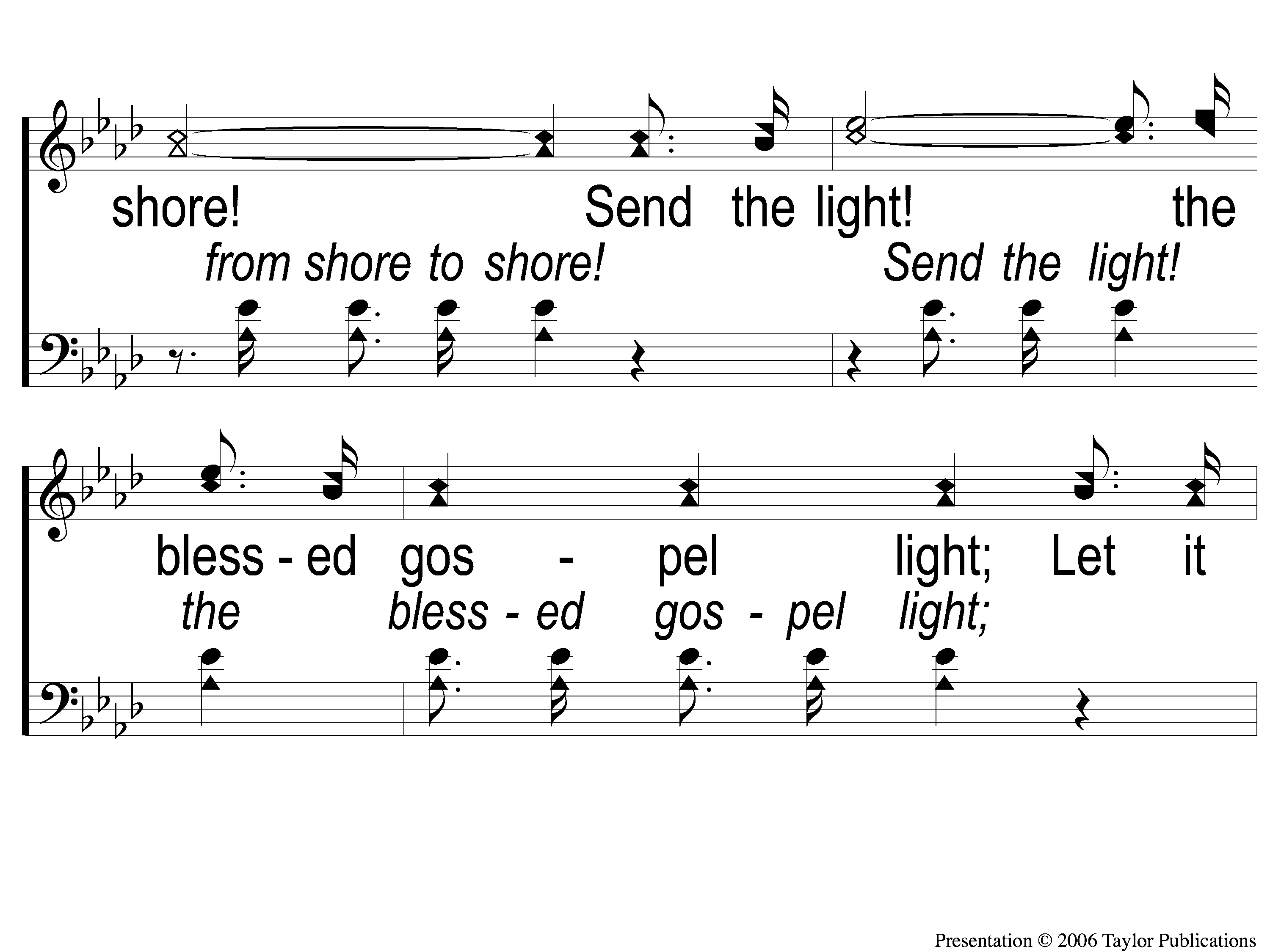 Send the Light
650
C-2 Send the Light
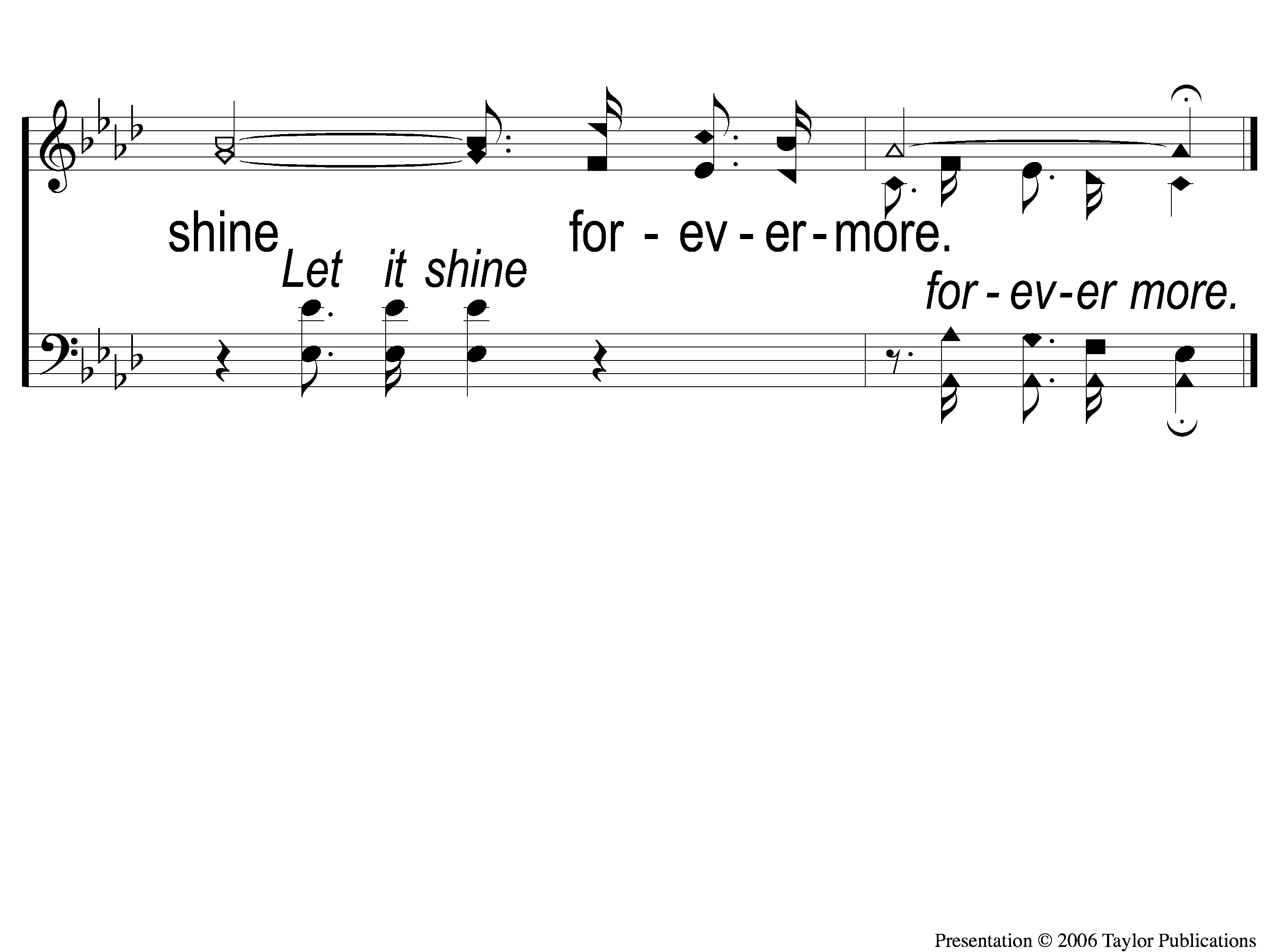 Send the Light
650
C-3 Send the Light
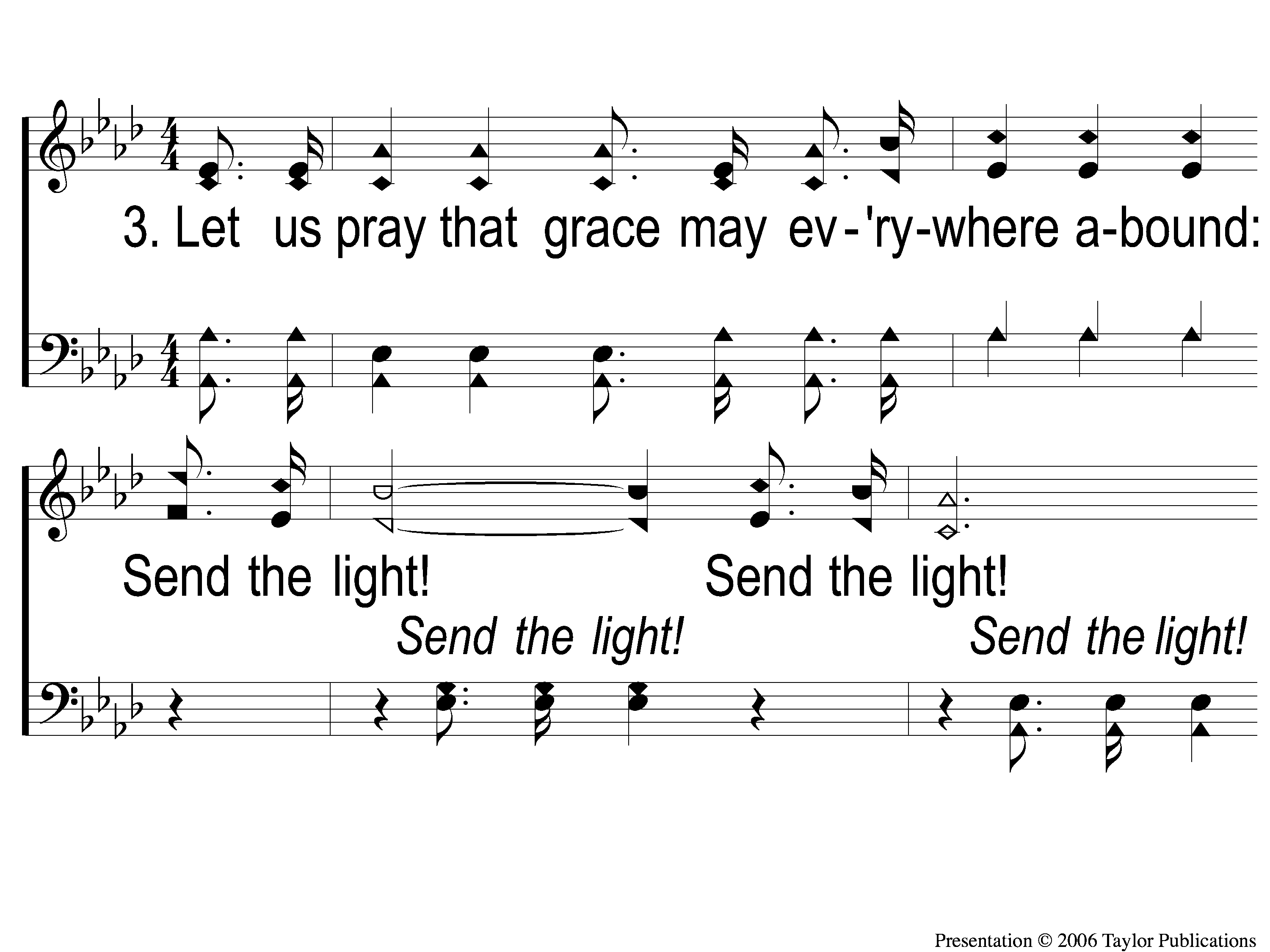 Send the Light
650
3-1 Send the Light
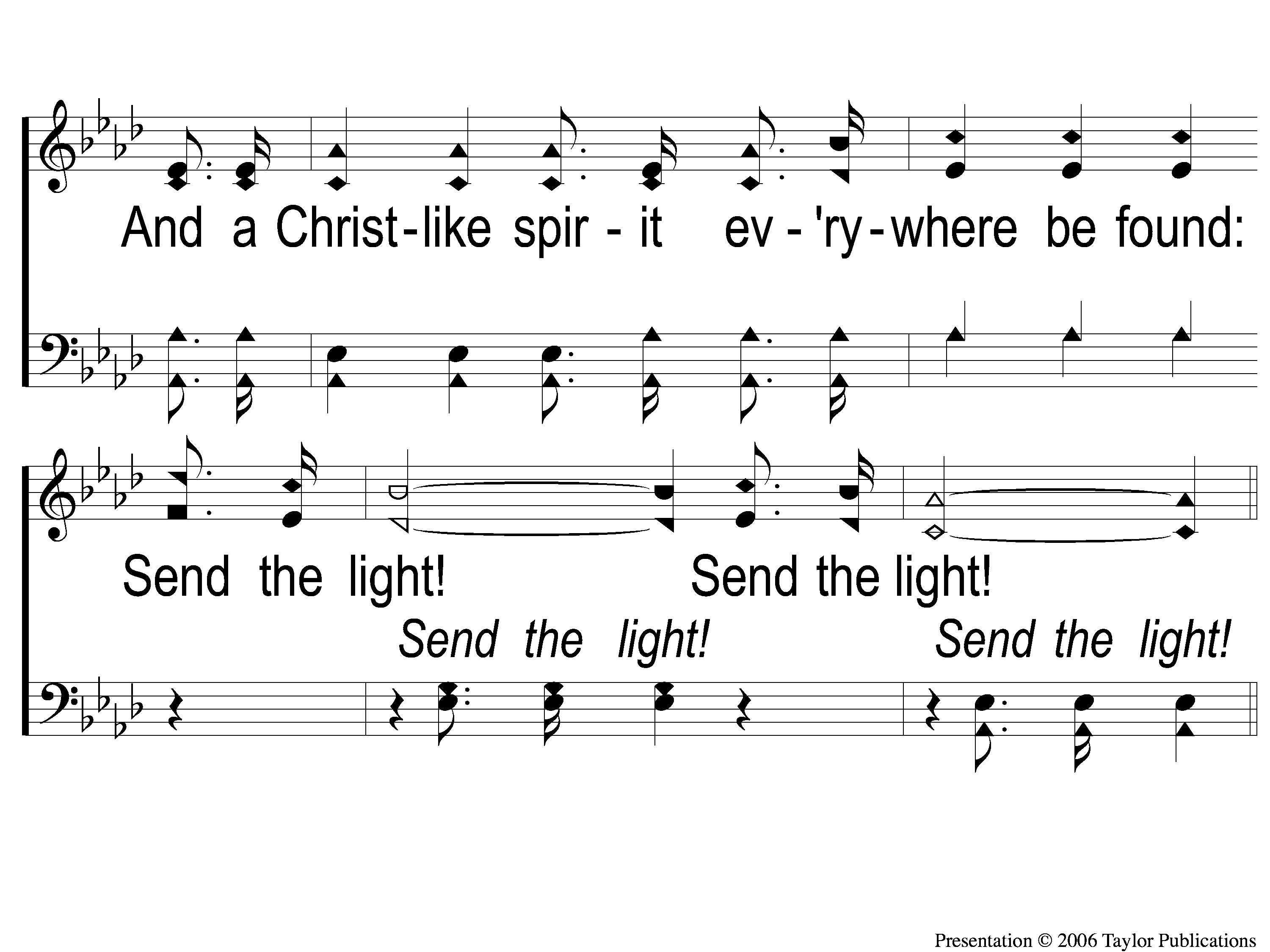 Send the Light
650
3-2 Send the Light
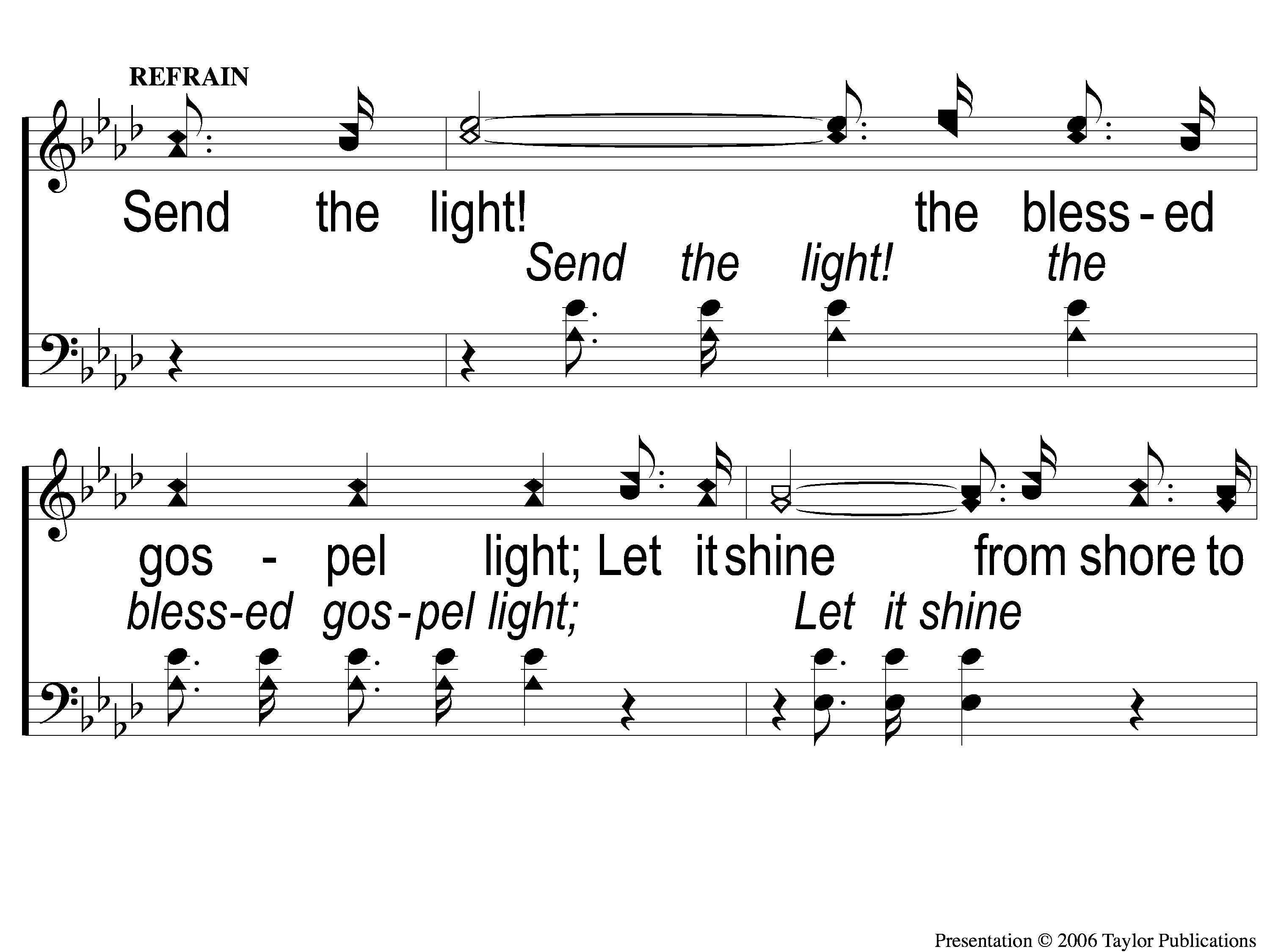 Send the Light
650
C-1 Send the Light
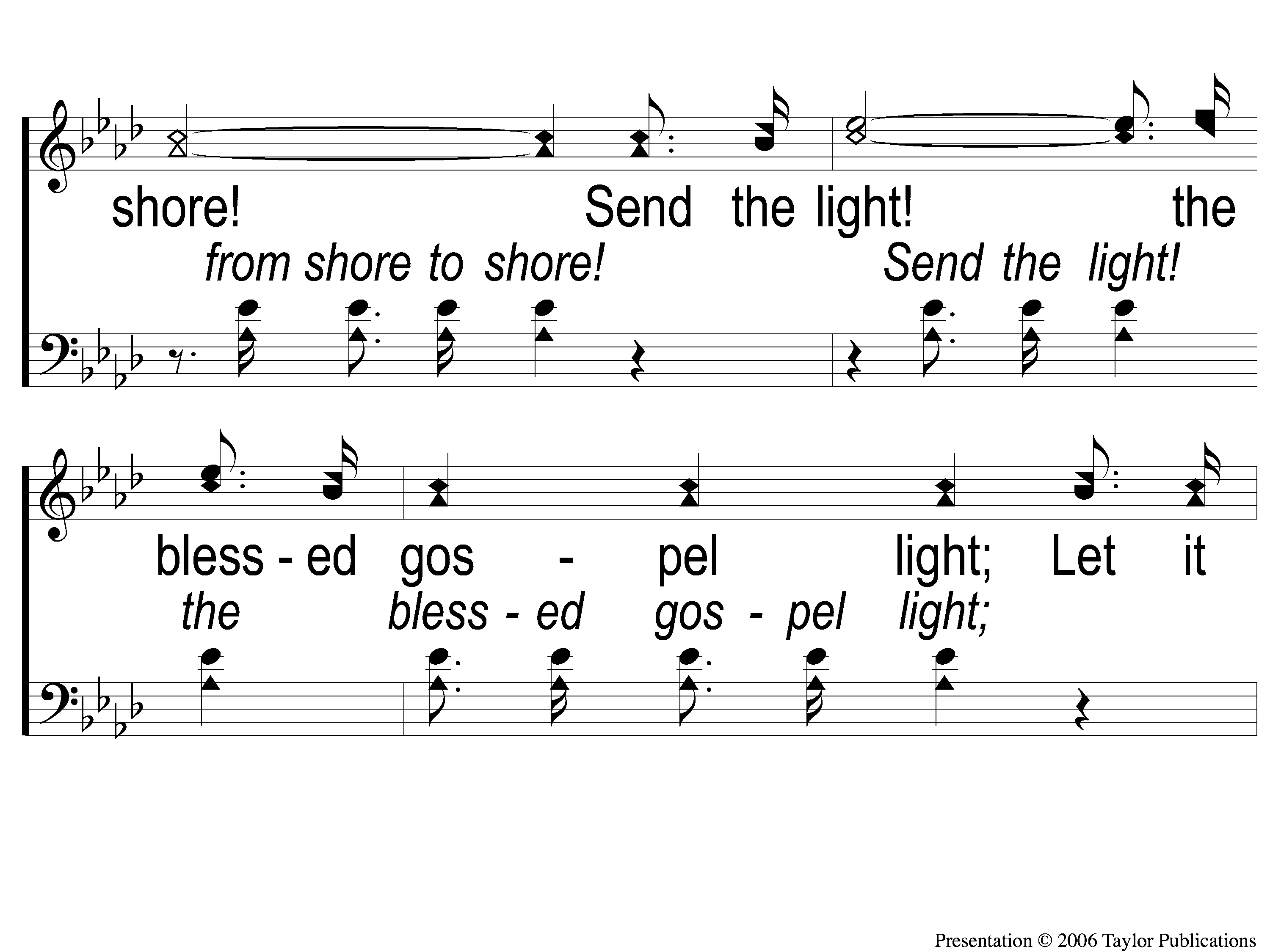 Send the Light
650
C-2 Send the Light
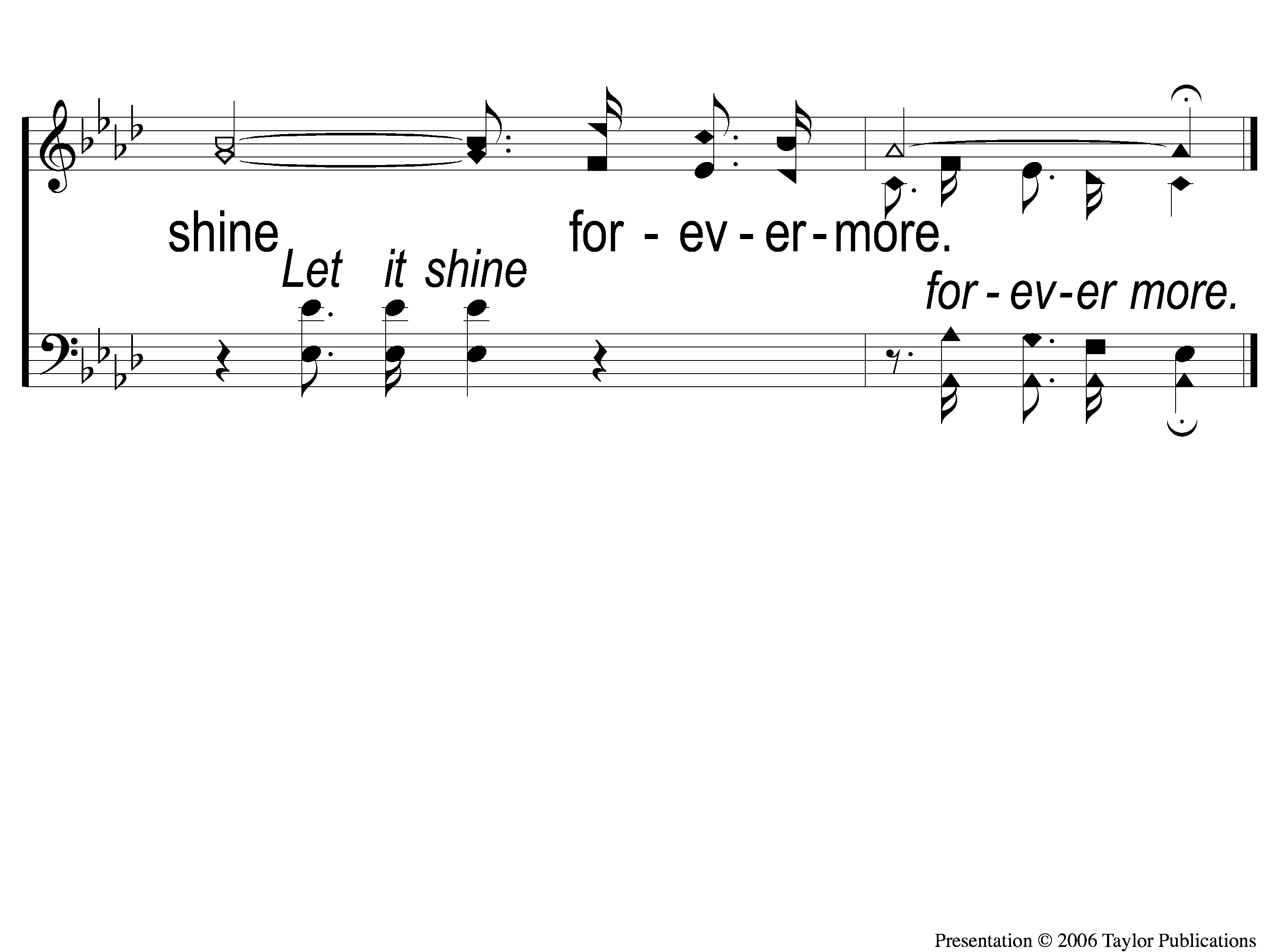 Send the Light
650
C-3 Send the Light
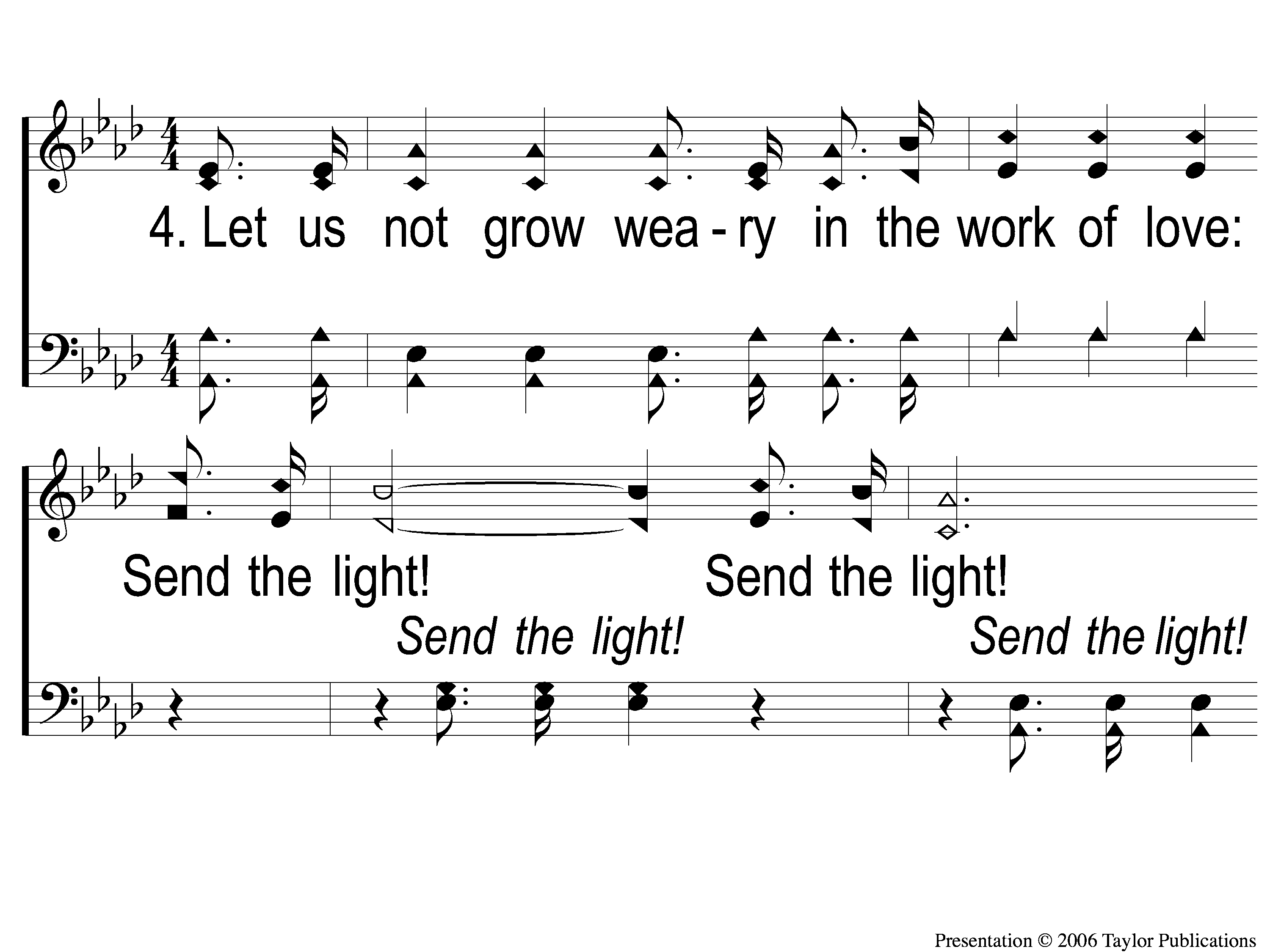 Send the Light
650
4-1 Send the Light
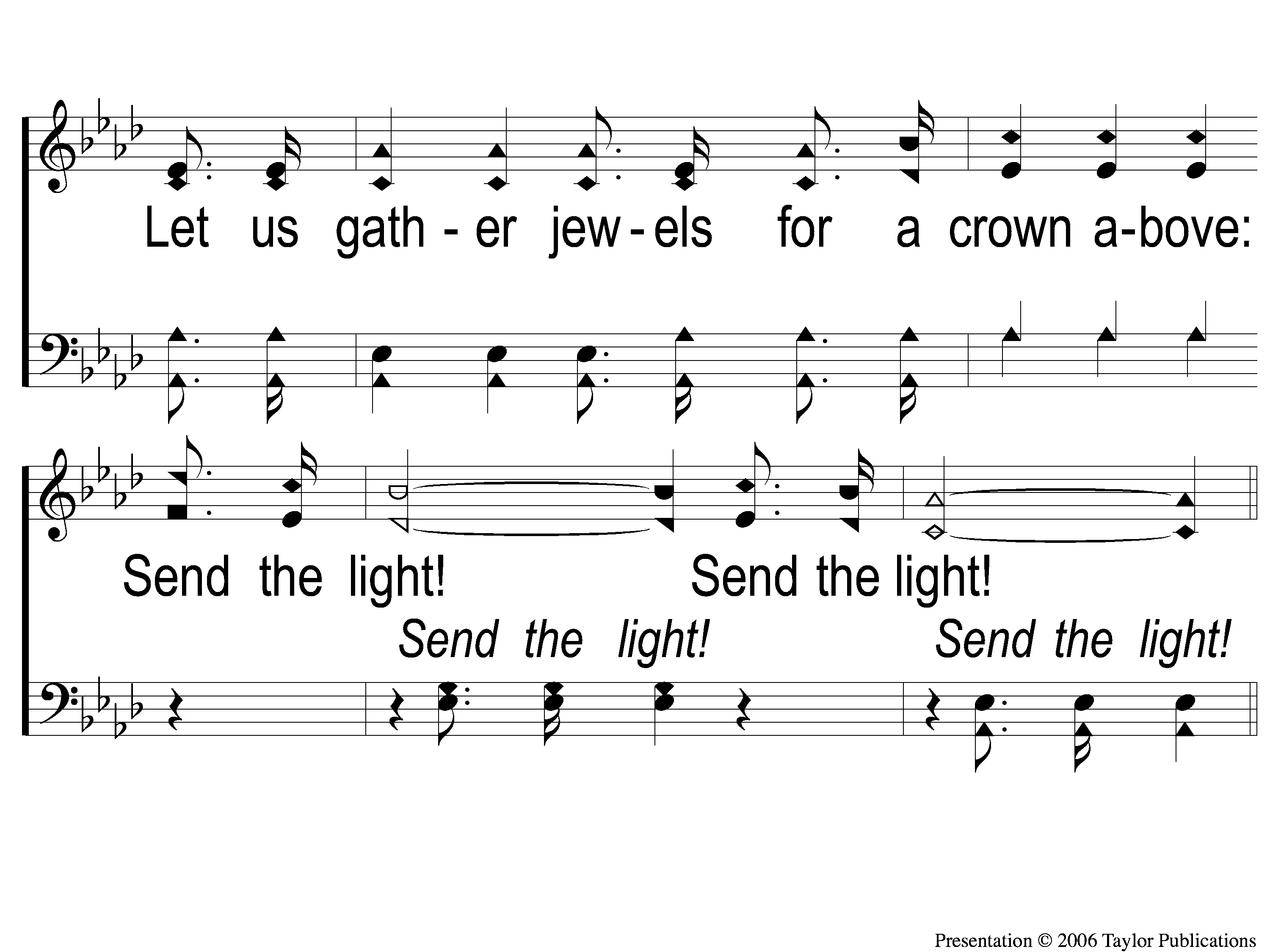 Send the Light
650
4-2 Send the Light
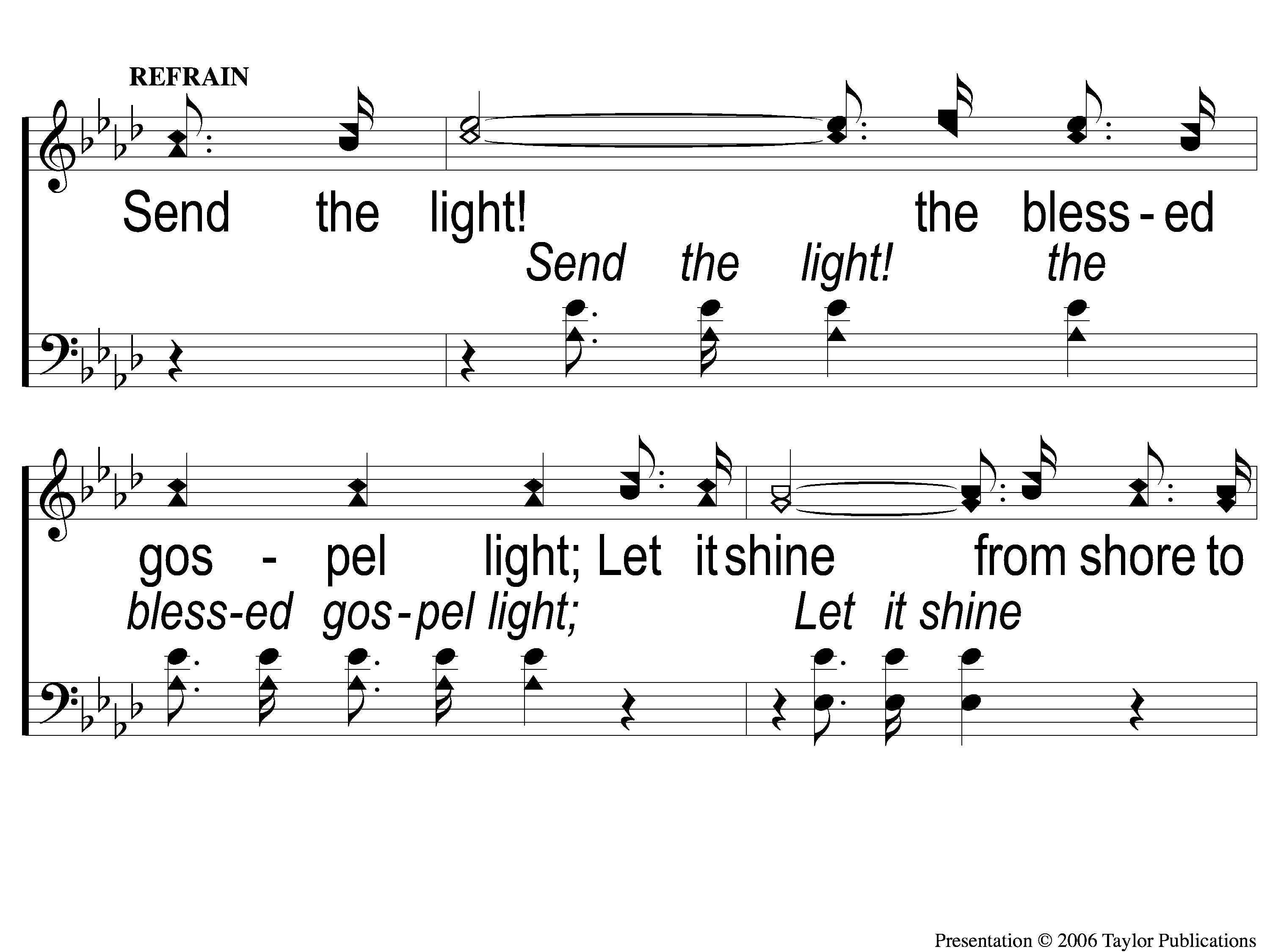 Send the Light
650
C-1 Send the Light
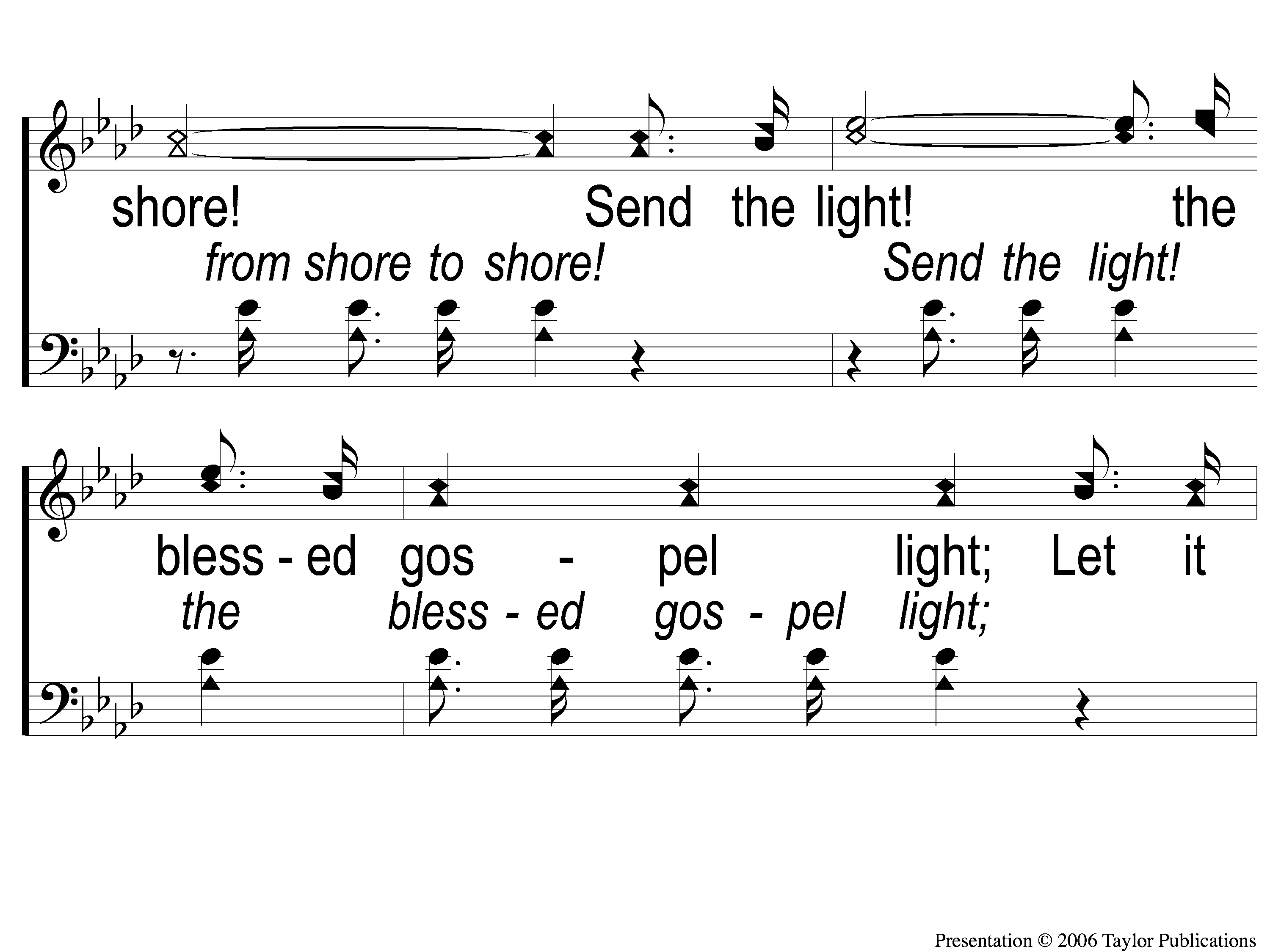 Send the Light
650
C-2 Send the Light
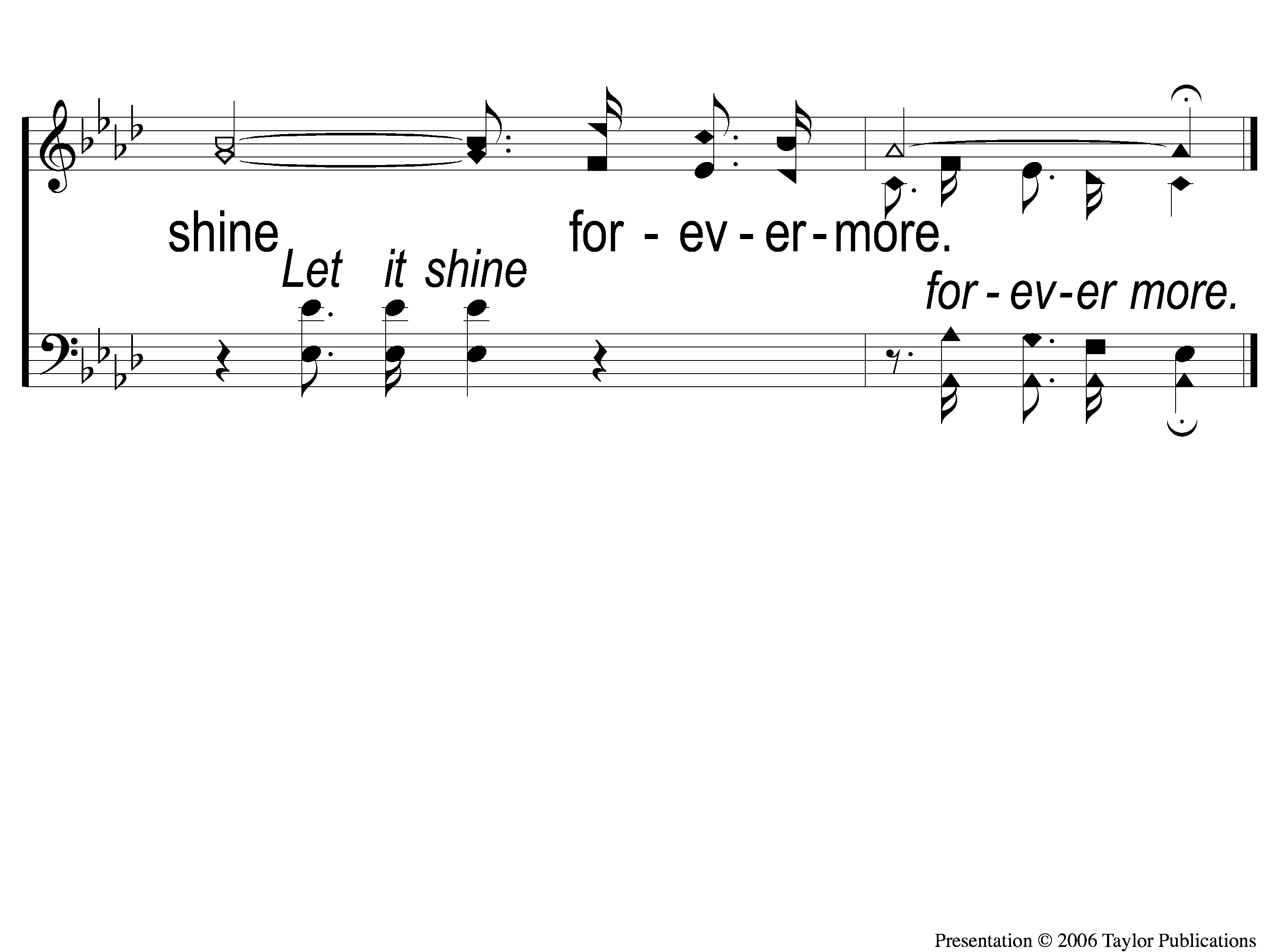 Send the Light
650
C-3 Send the Light
RESTOREREBUILDRENEW
welcome
we are glad to
Have you with us
IN 2022
WHEELER
CHURCH
OF
CHRIST
Song:
Come Thou Fount
Of Every Blessing
#226
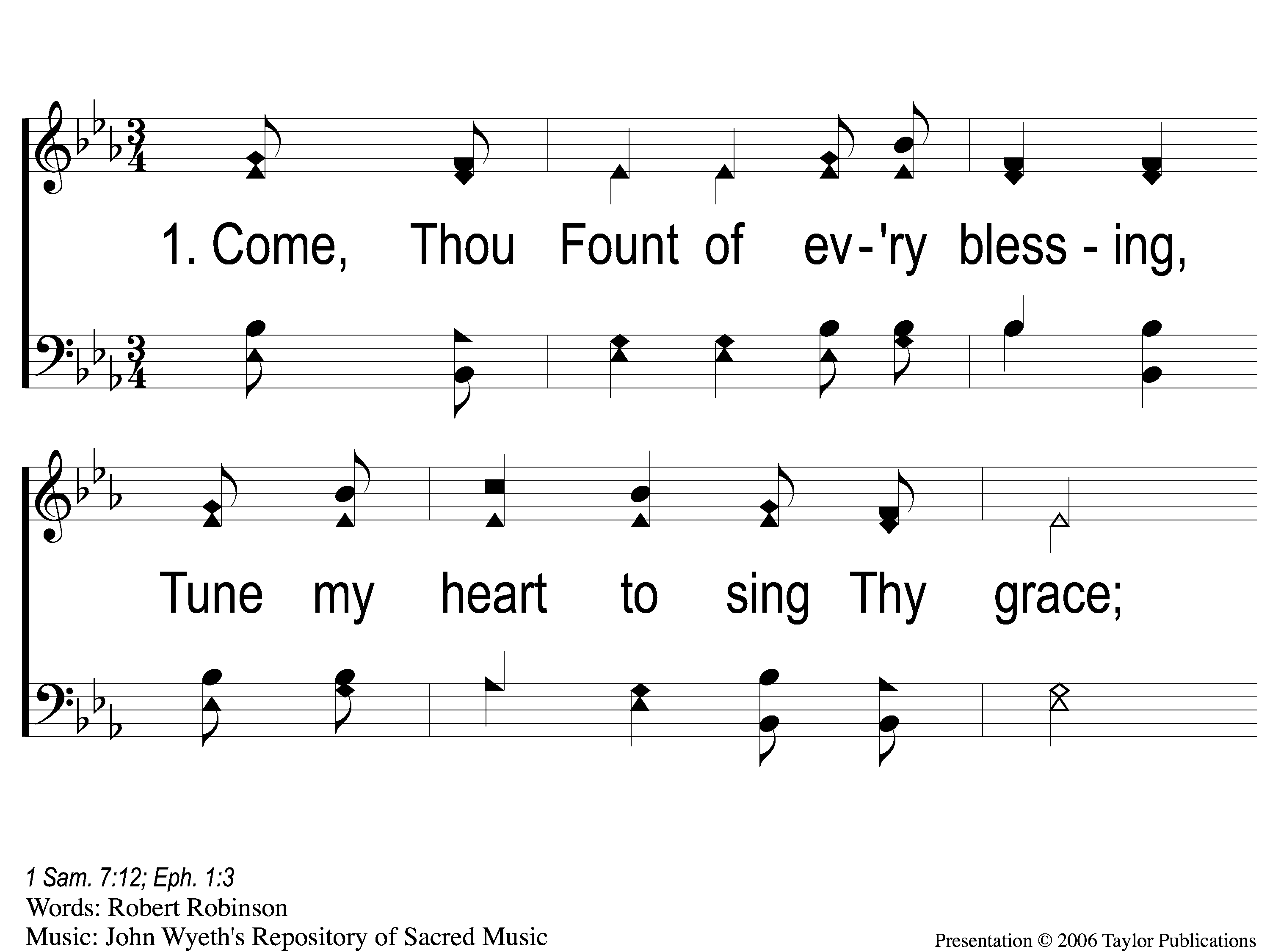 Come Thou Fount of Every Blessing
226
1-1 Come Thou Fount of Every Blessing
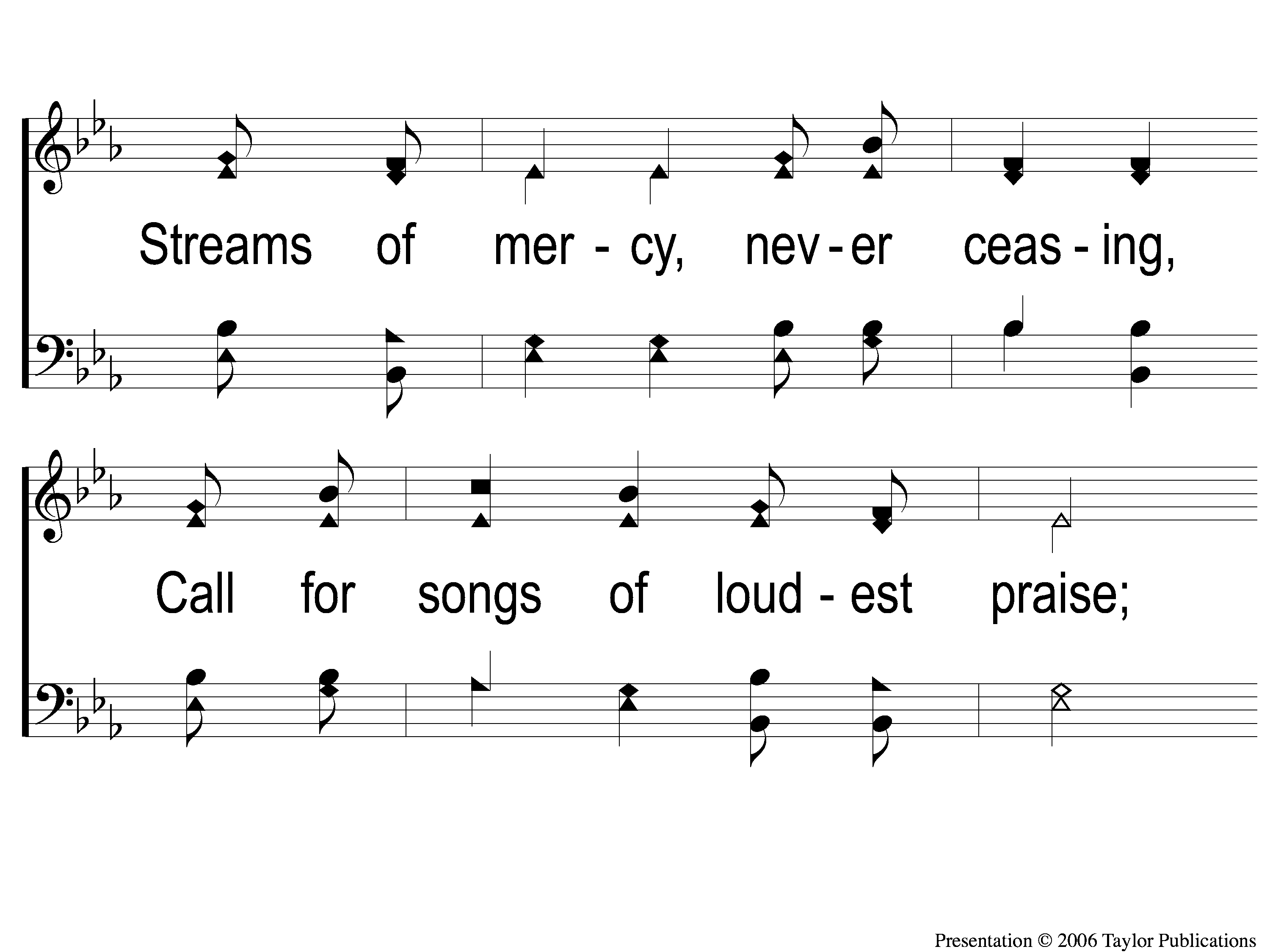 Come Thou Fount of Every Blessing
226
1-2 Come Thou Fount of Every Blessing
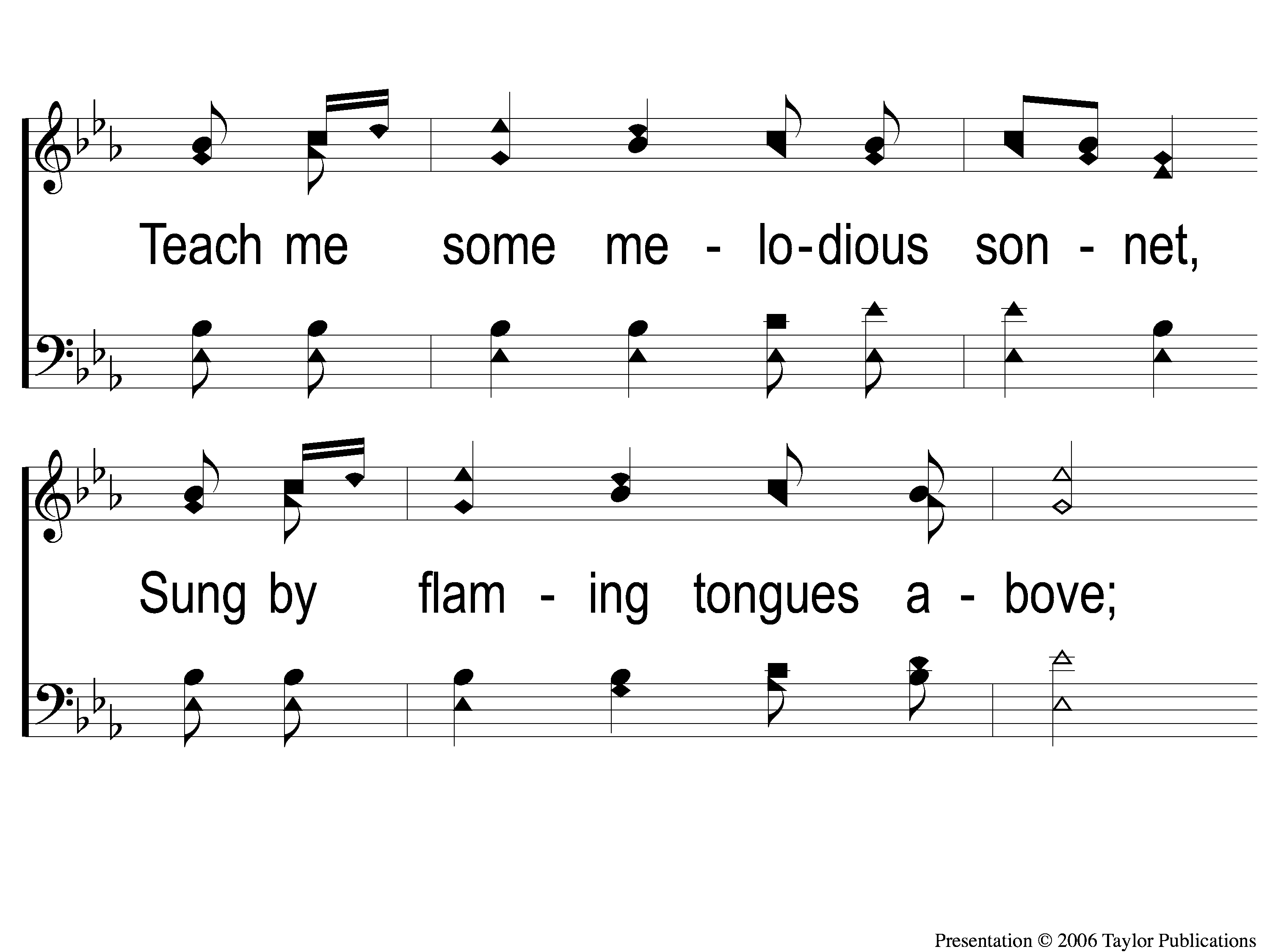 Come Thou Fount of Every Blessing
226
1-3 Come Thou Fount of Every Blessing
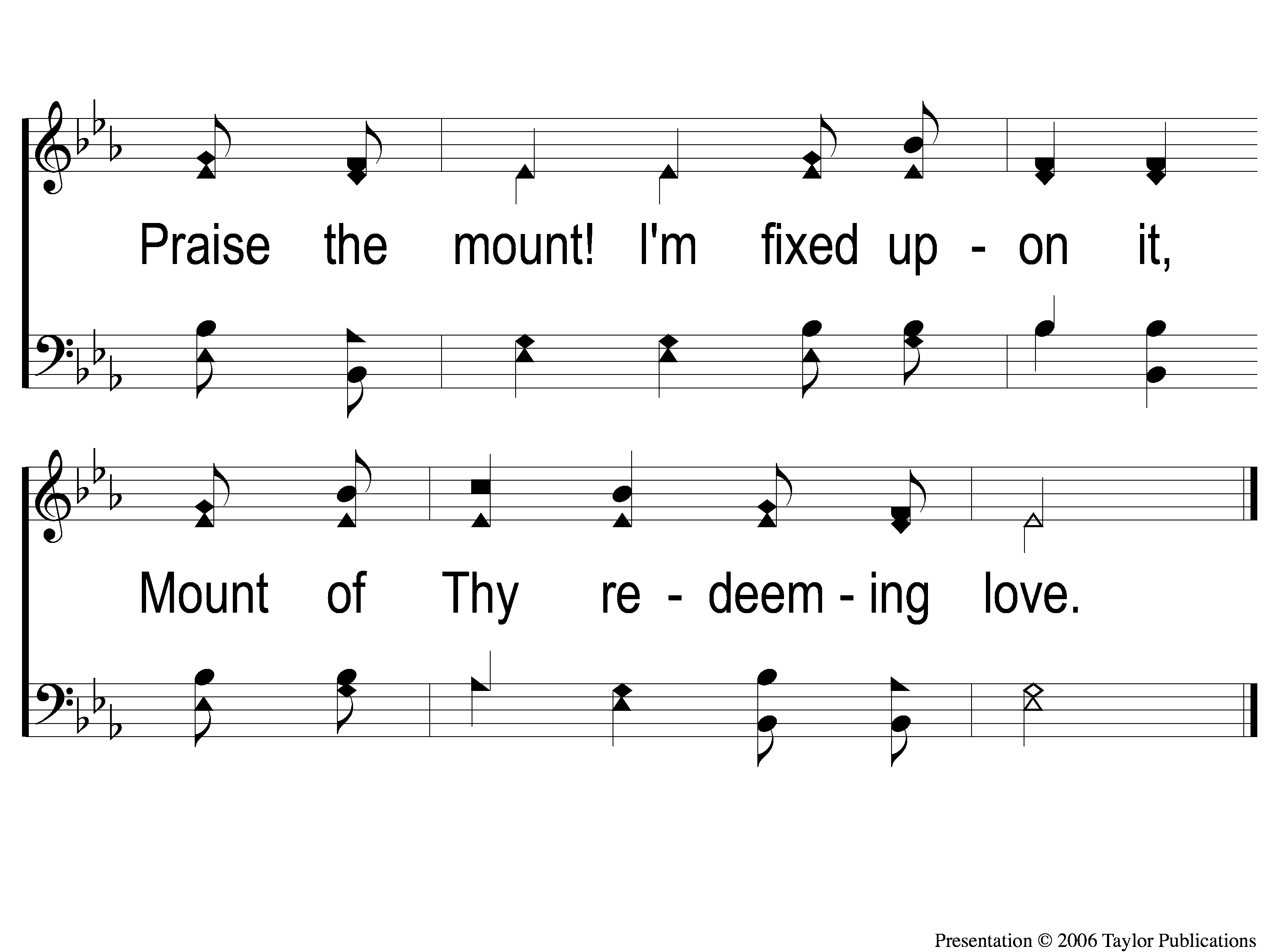 Come Thou Fount of Every Blessing
226
1-4 Come Thou Fount of Every Blessing
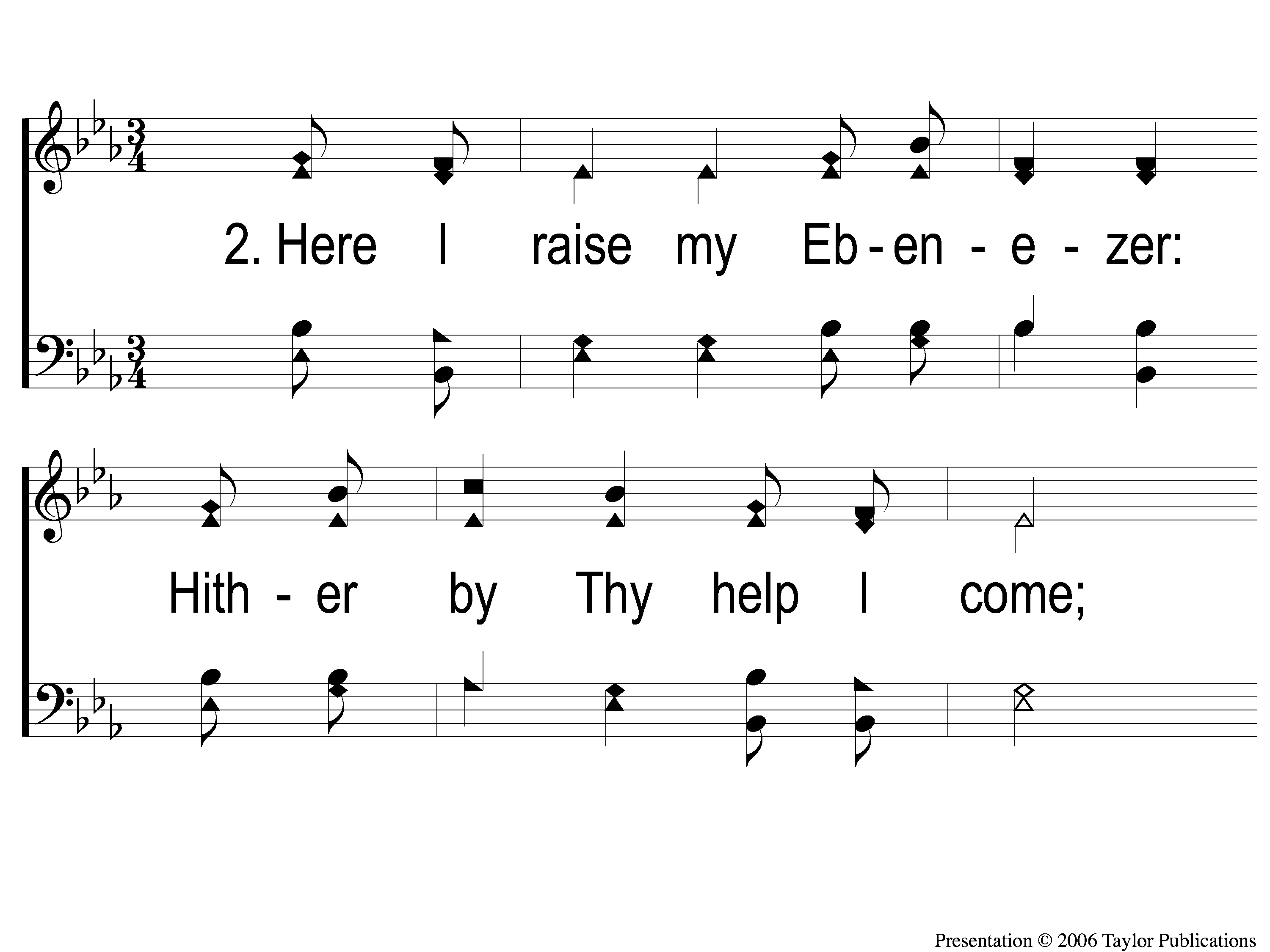 Come Thou Fount of Every Blessing
226
2-1 Come Thou Fount of Every Blessing
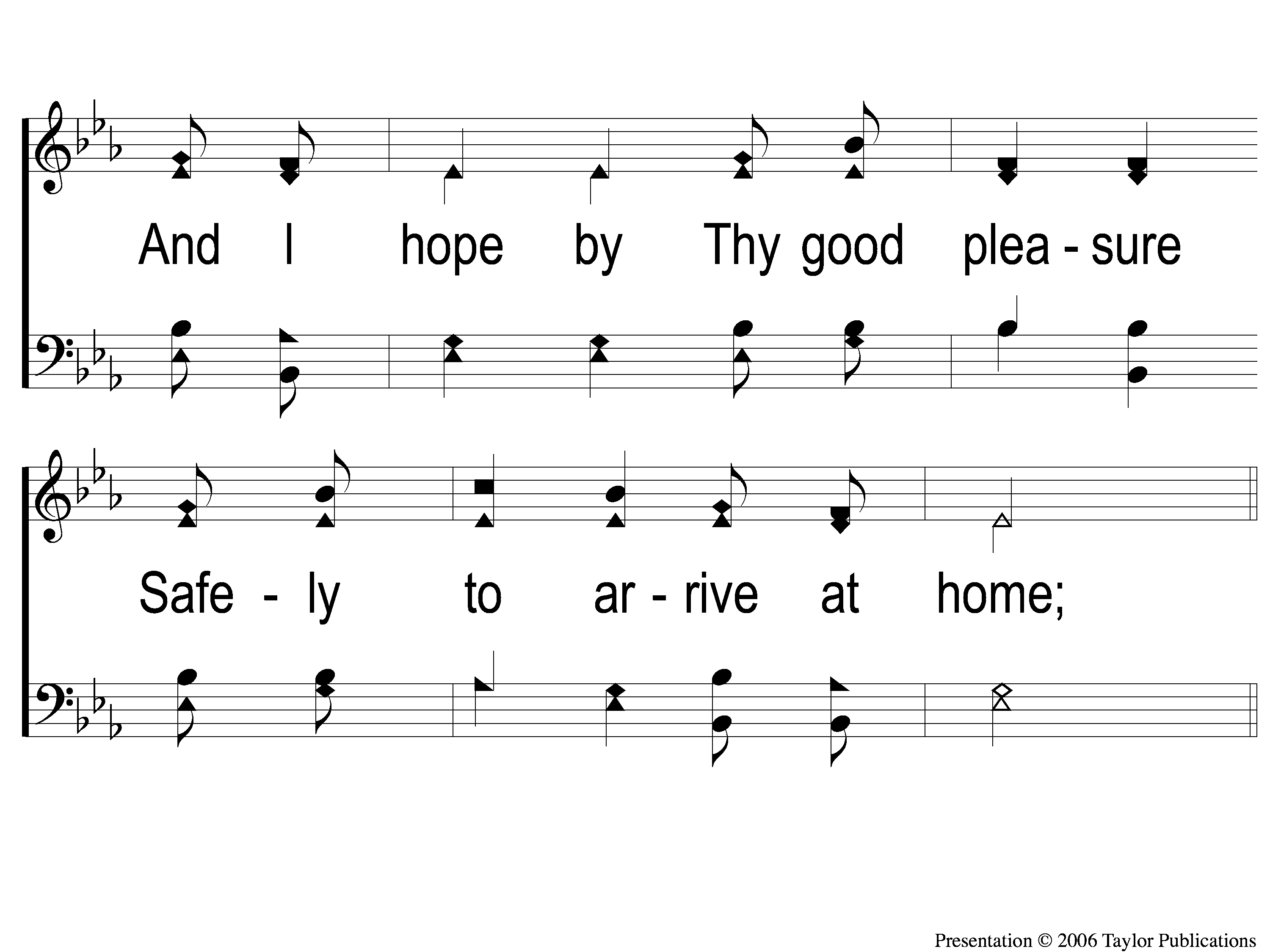 Come Thou Fount of Every Blessing
226
2-2 Come Thou Fount of Every Blessing
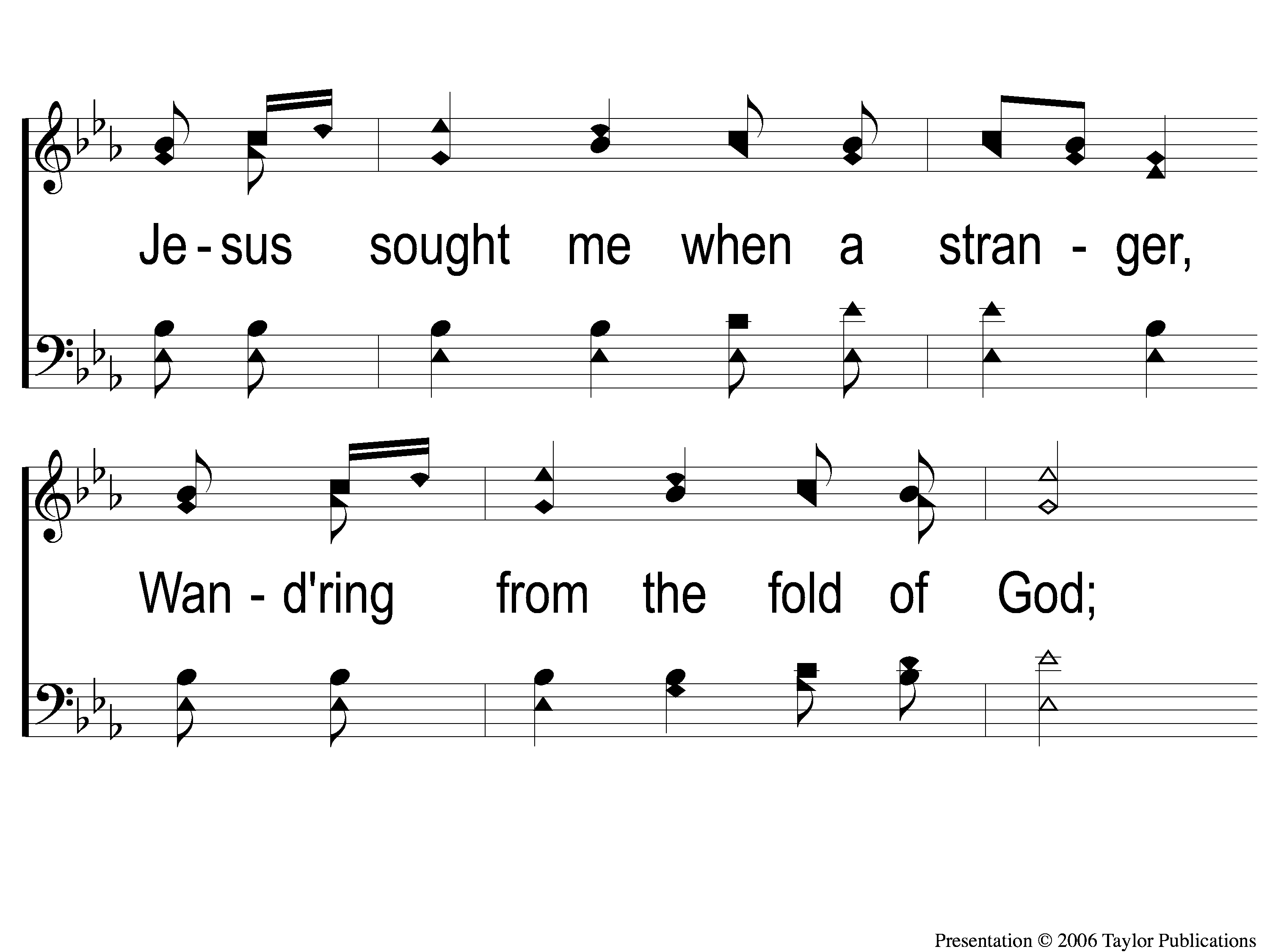 Come Thou Fount of Every Blessing
226
2-3 Come Thou Fount of Every Blessing
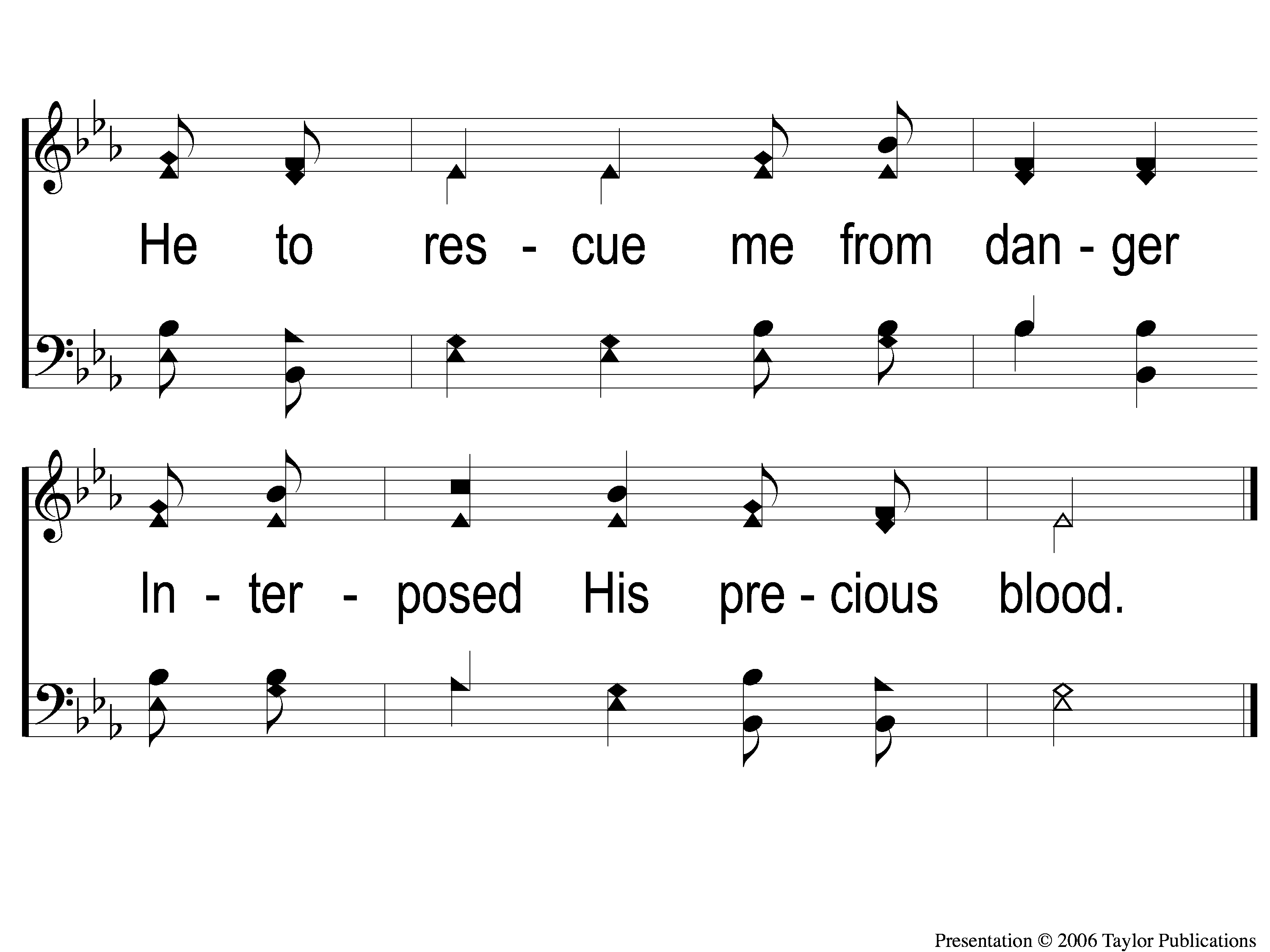 Come Thou Fount of Every Blessing
226
2-4 Come Thou Fount of Every Blessing
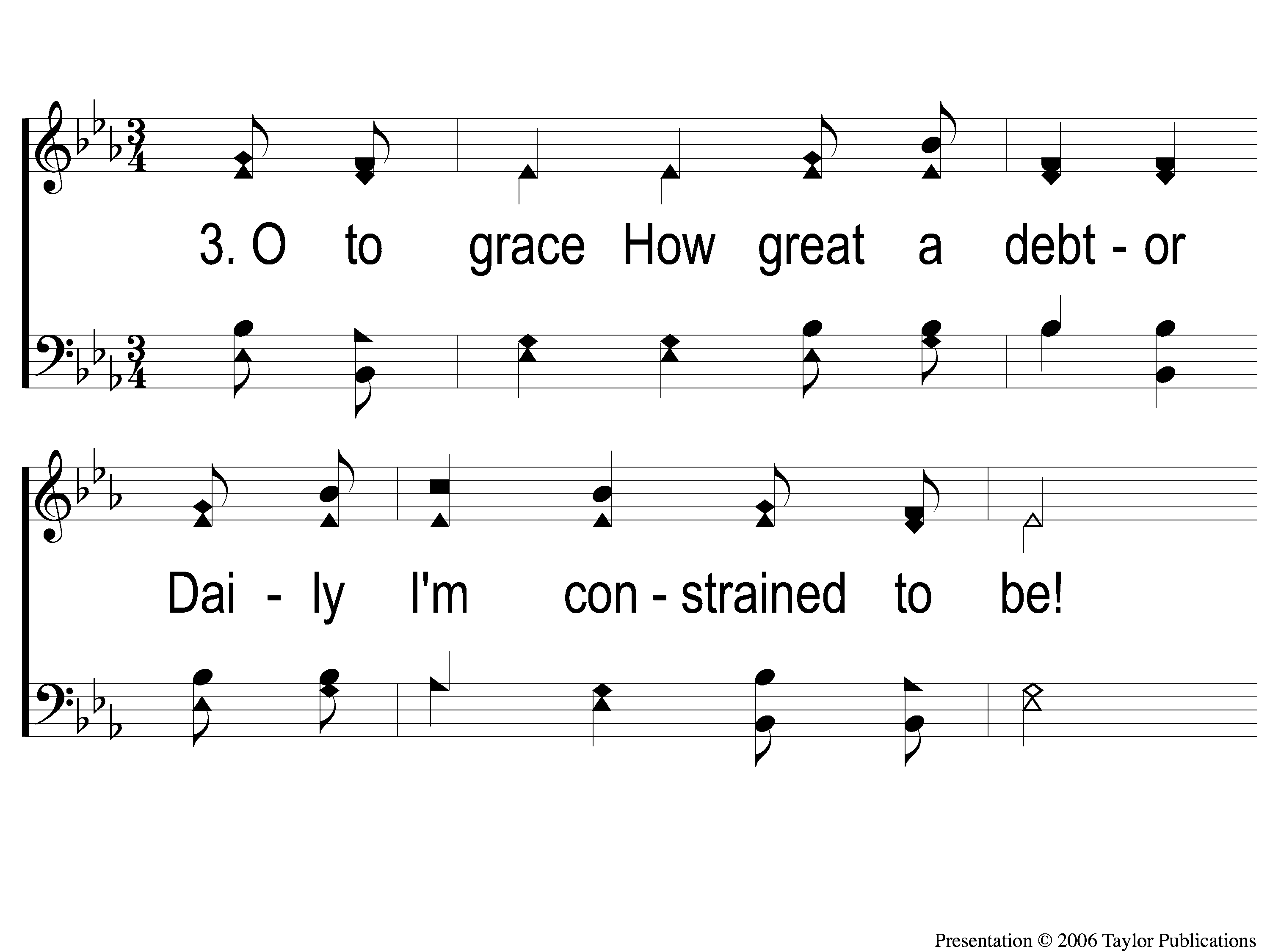 Come Thou Fount of Every Blessing
226
3-1 Come Thou Fount of Every Blessing
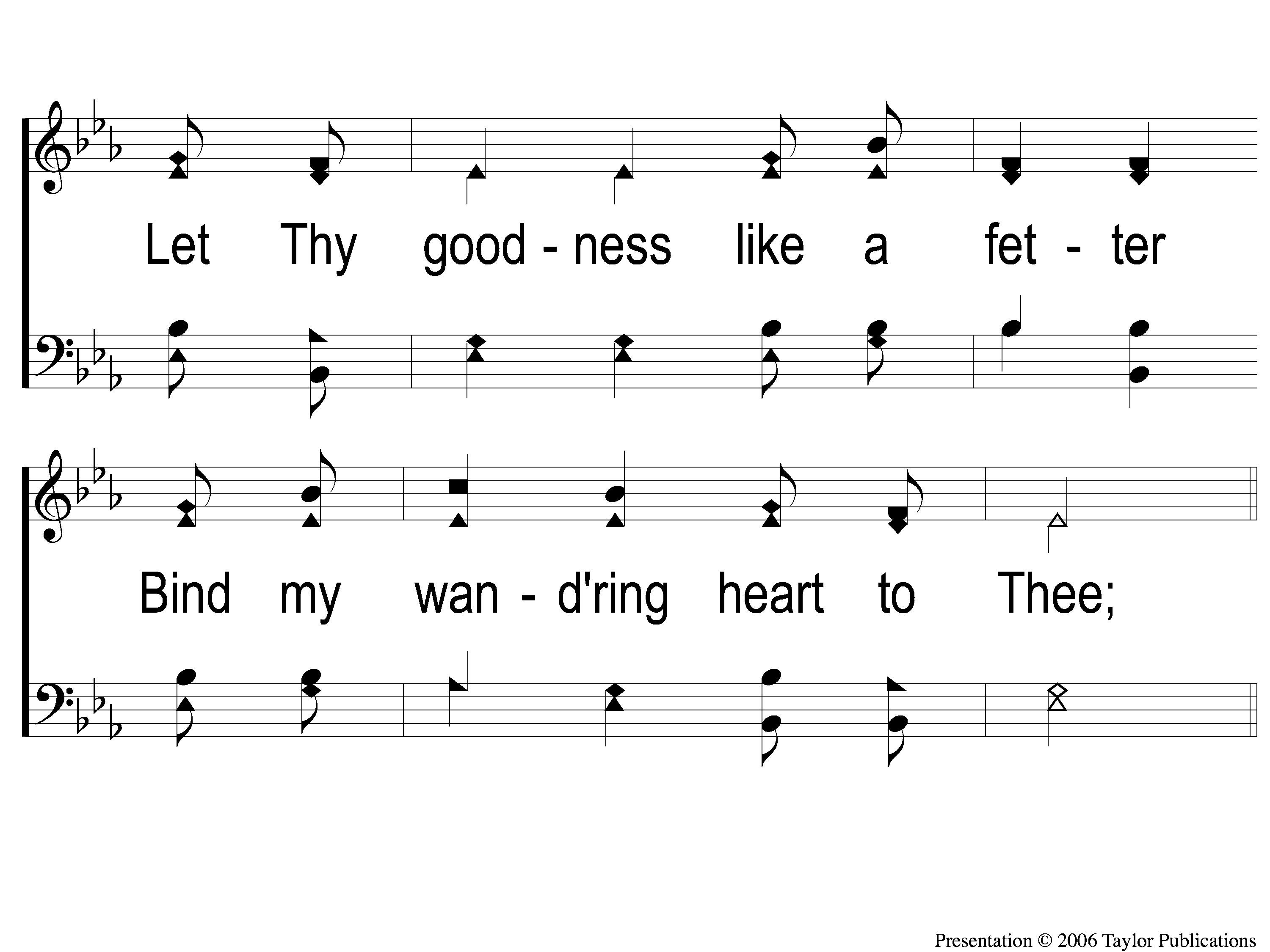 Come Thou Fount of Every Blessing
226
3-2 Come Thou Fount of Every Blessing
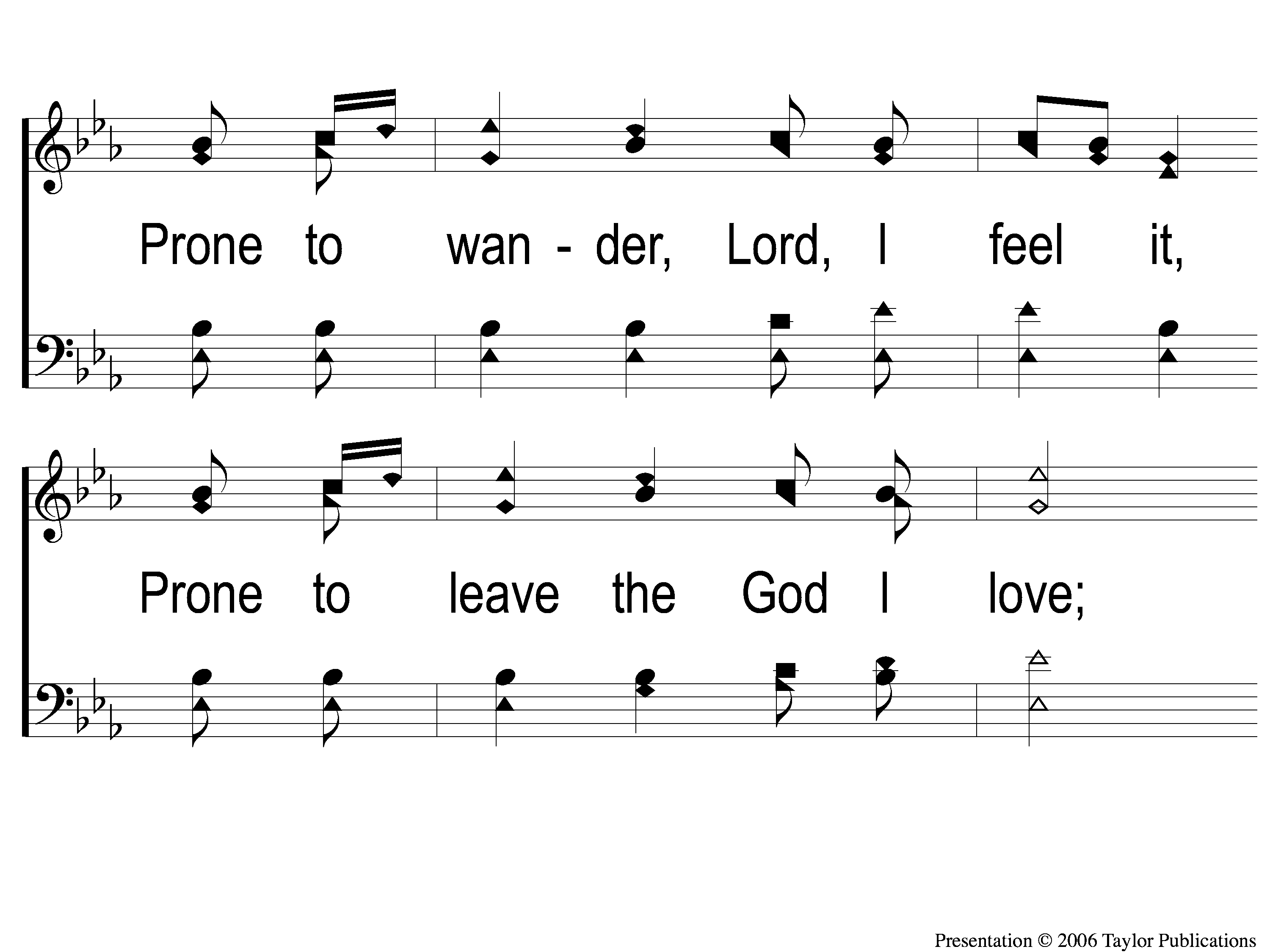 Come Thou Fount of Every Blessing
226
3-3 Come Thou Fount of Every Blessing
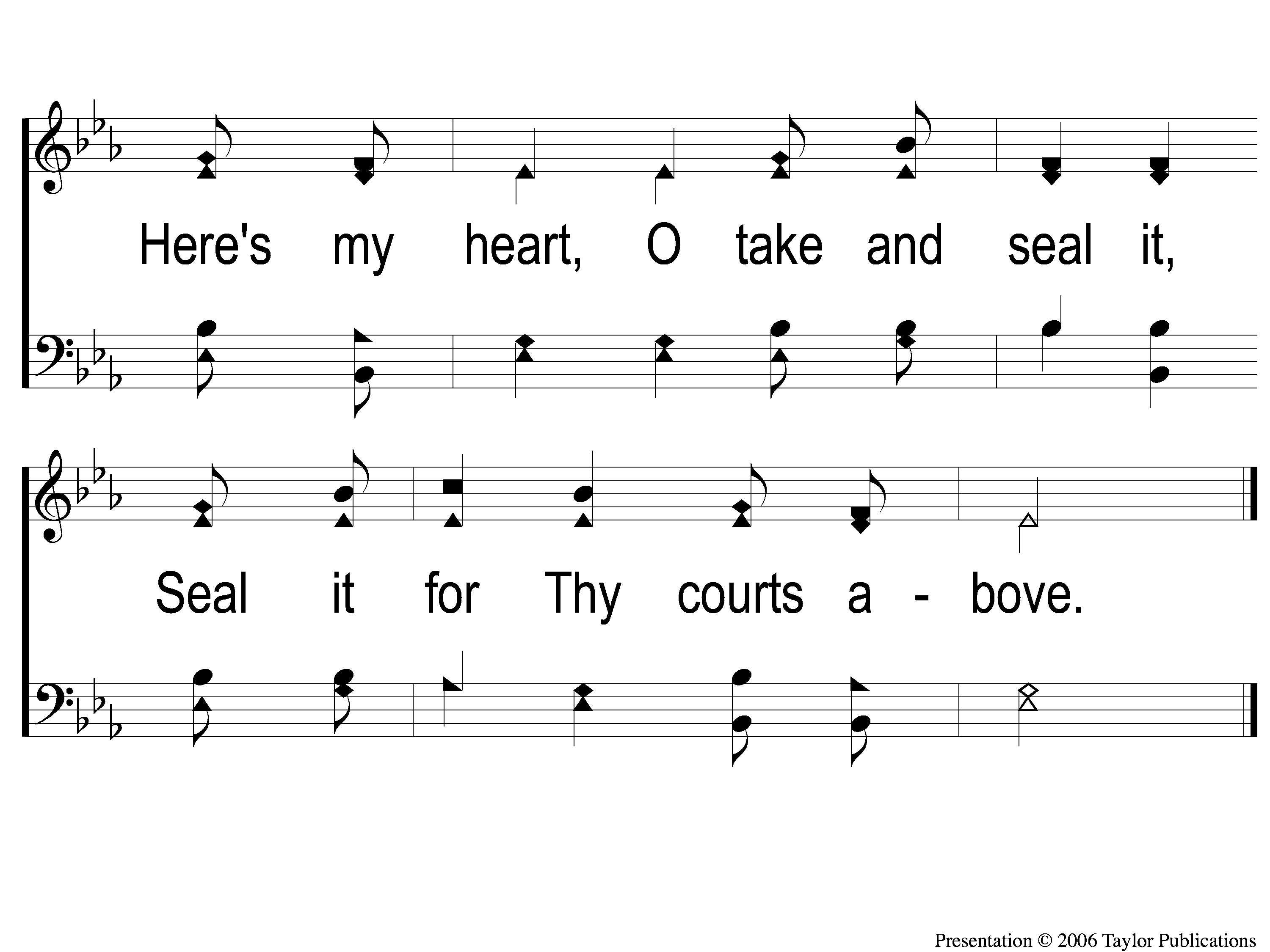 Come Thou Fount of Every Blessing
226
3-4 Come Thou Fount of Every Blessing
Song:
Every Time
PH #168
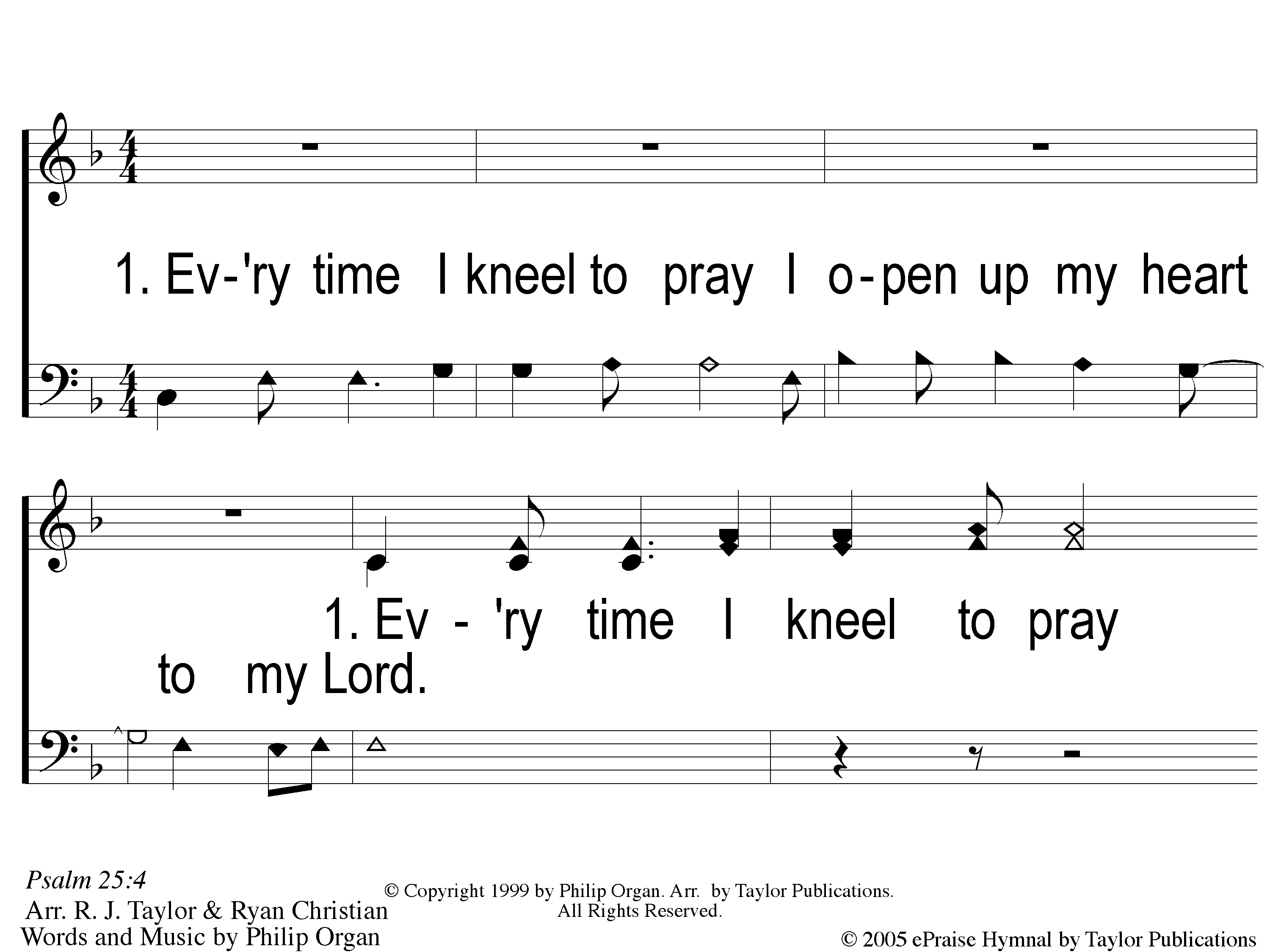 Every Time
1-1 Every time
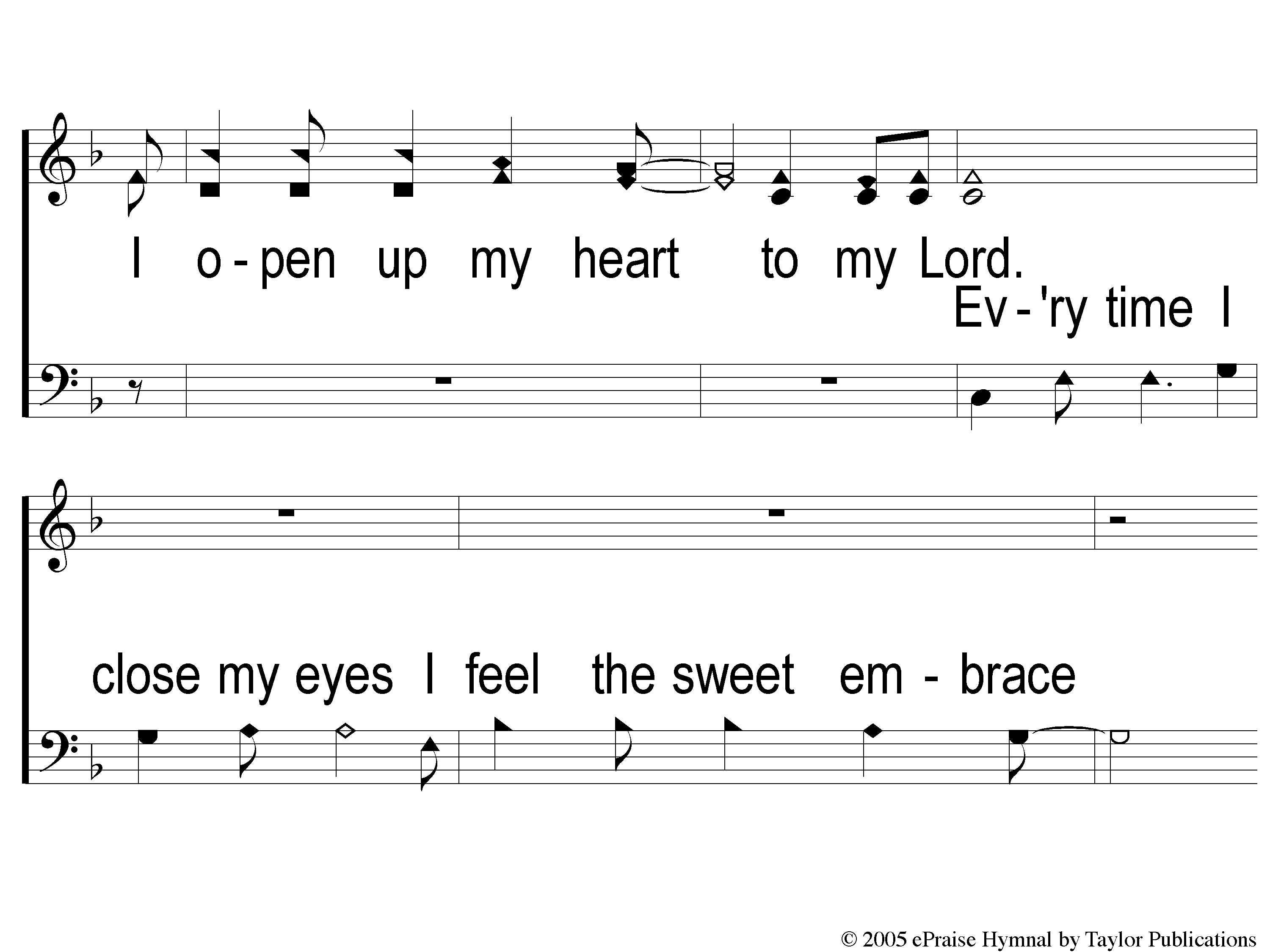 Every Time
1-2 Every time
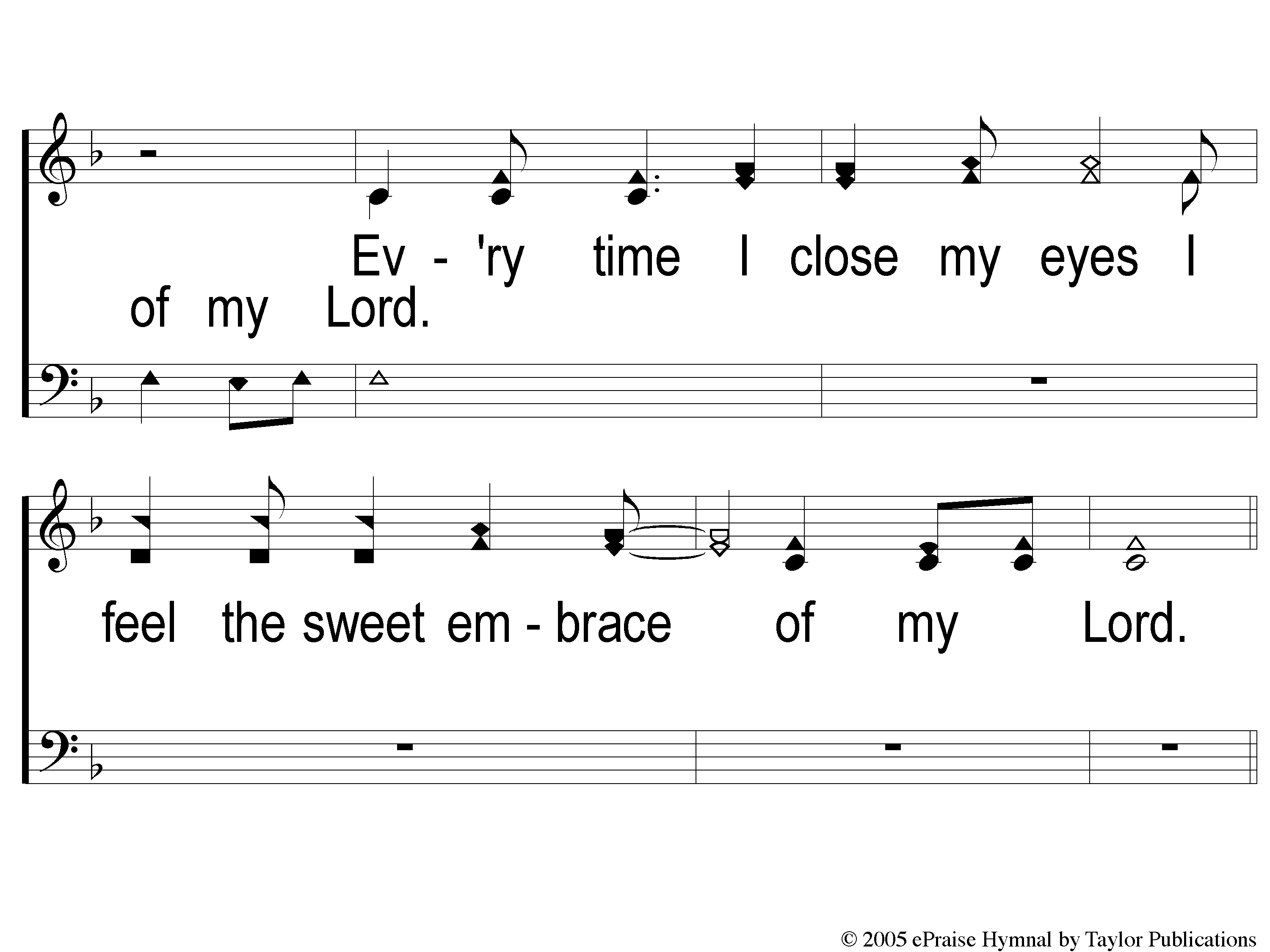 Every Time
1-3 Every time
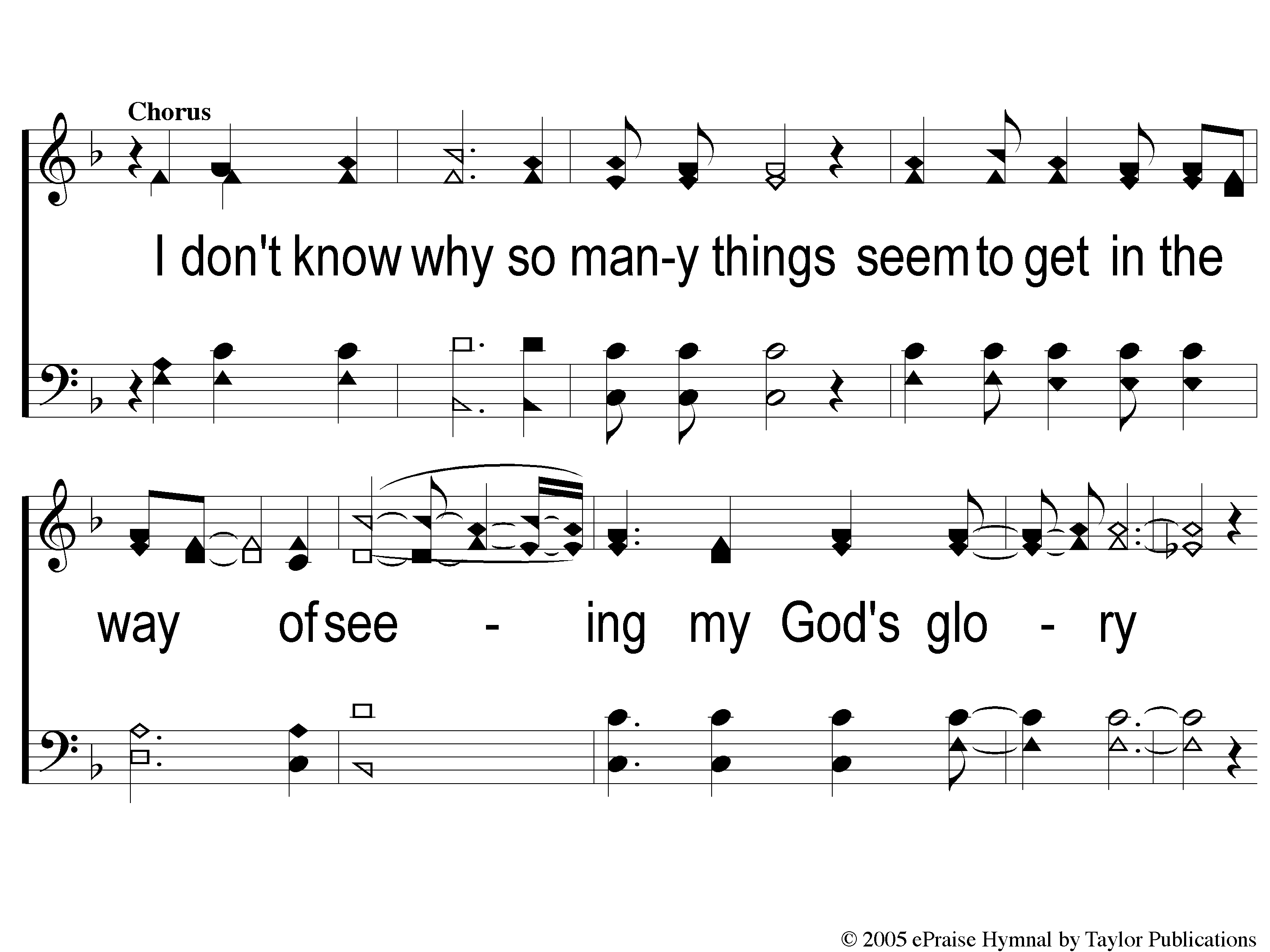 Every Time
C-1 Every time
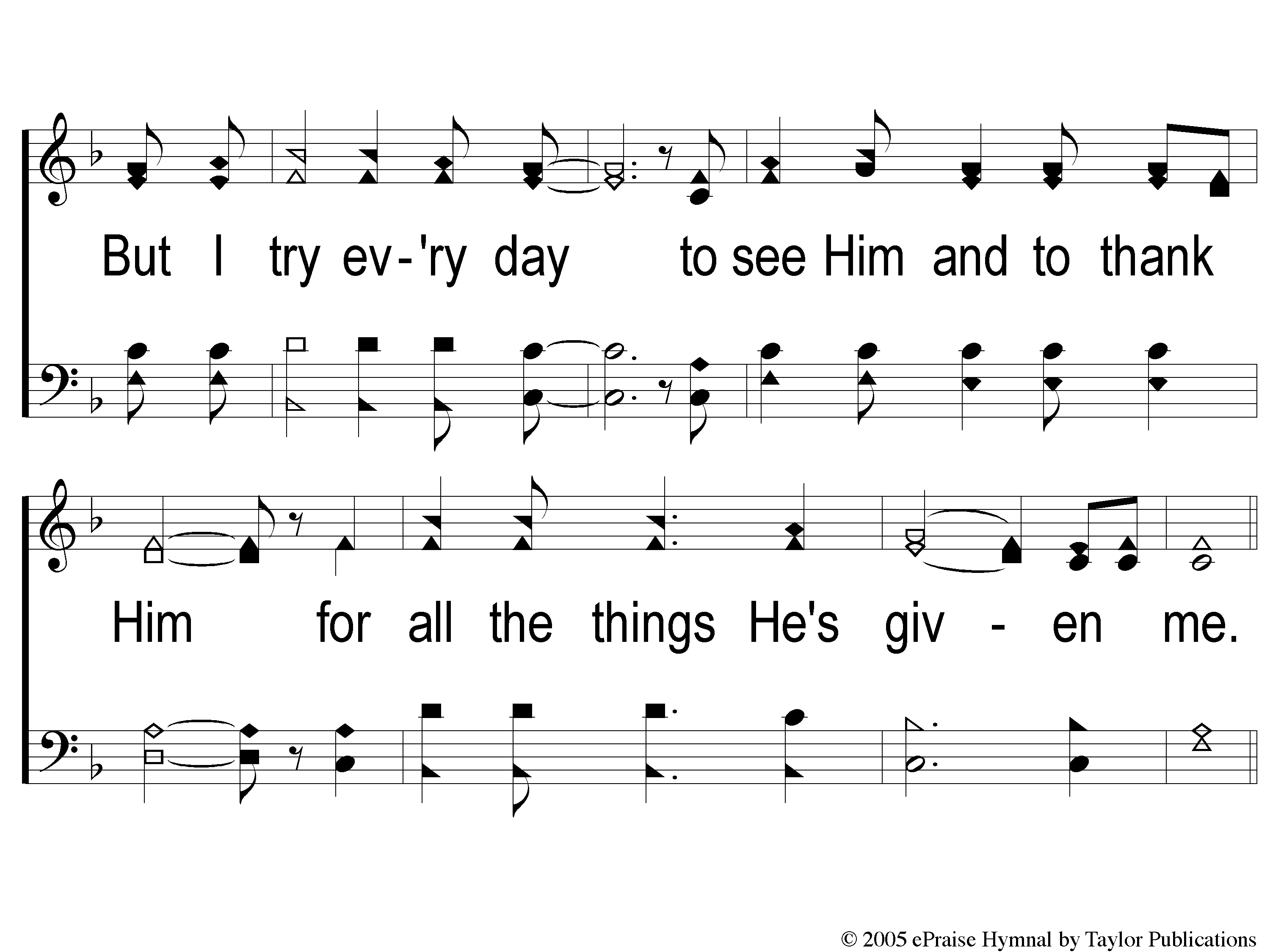 Every Time
C-2 Every time
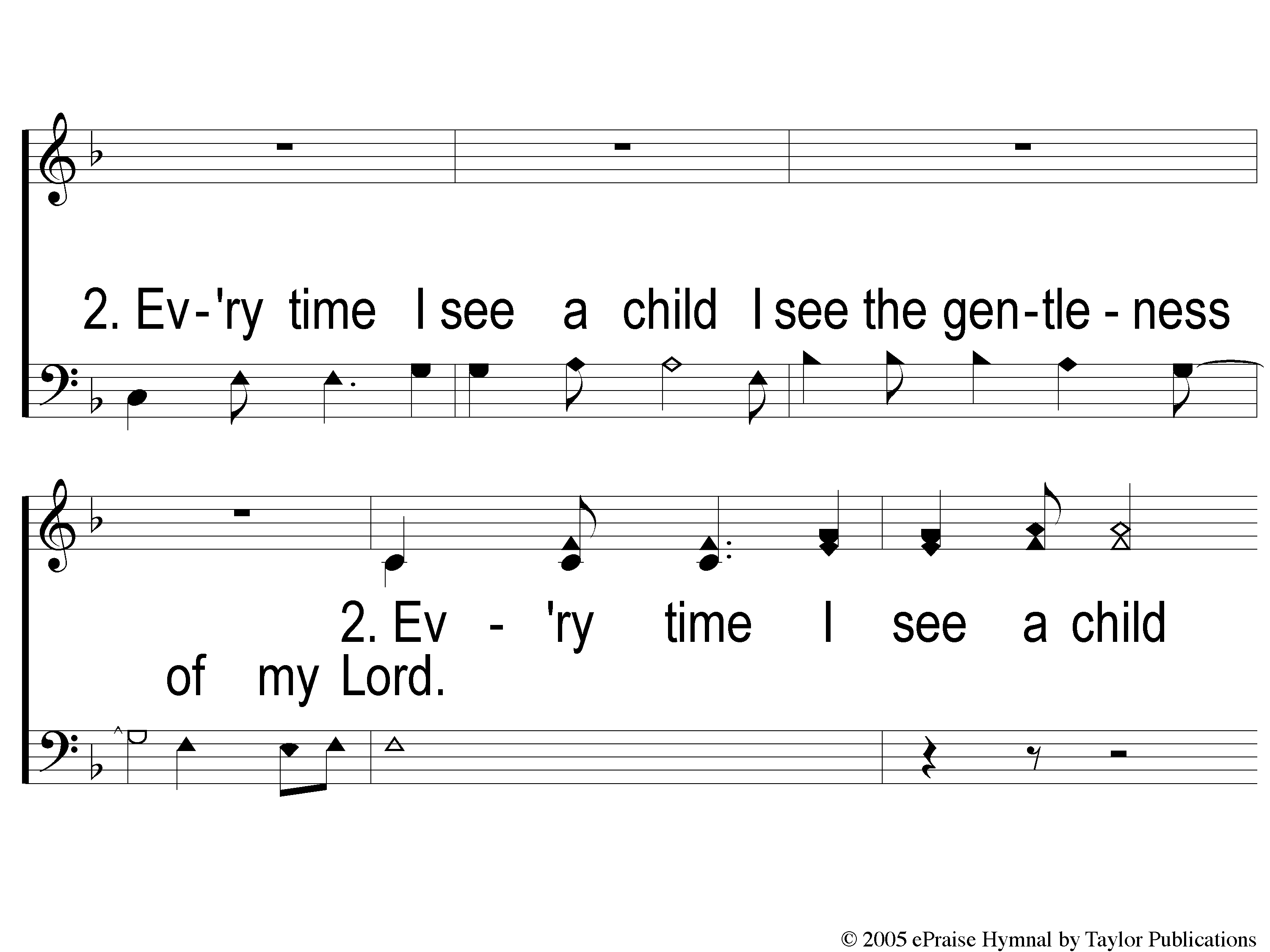 Every Time
2-1 Every time
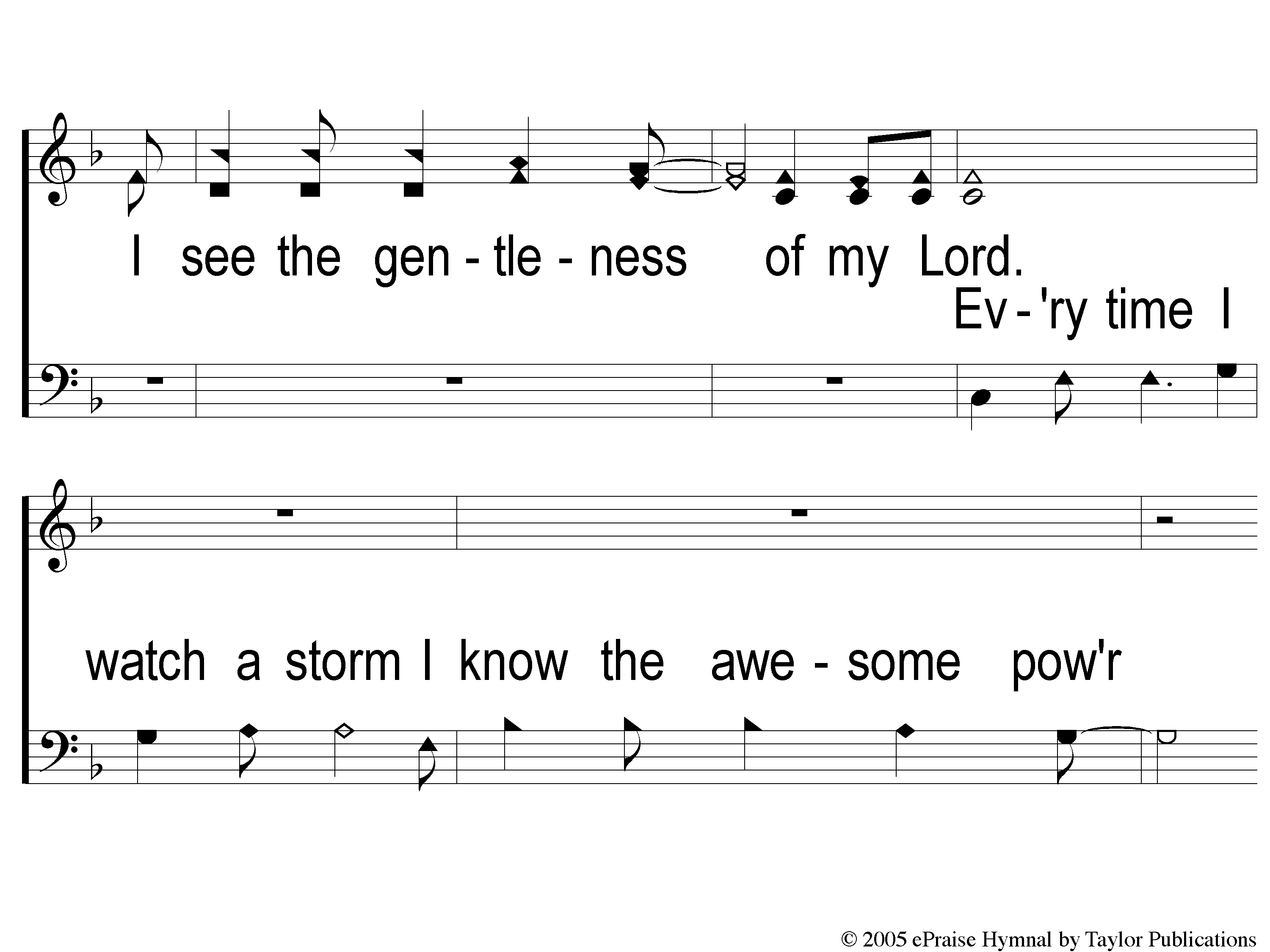 Every Time
2-2 Every time
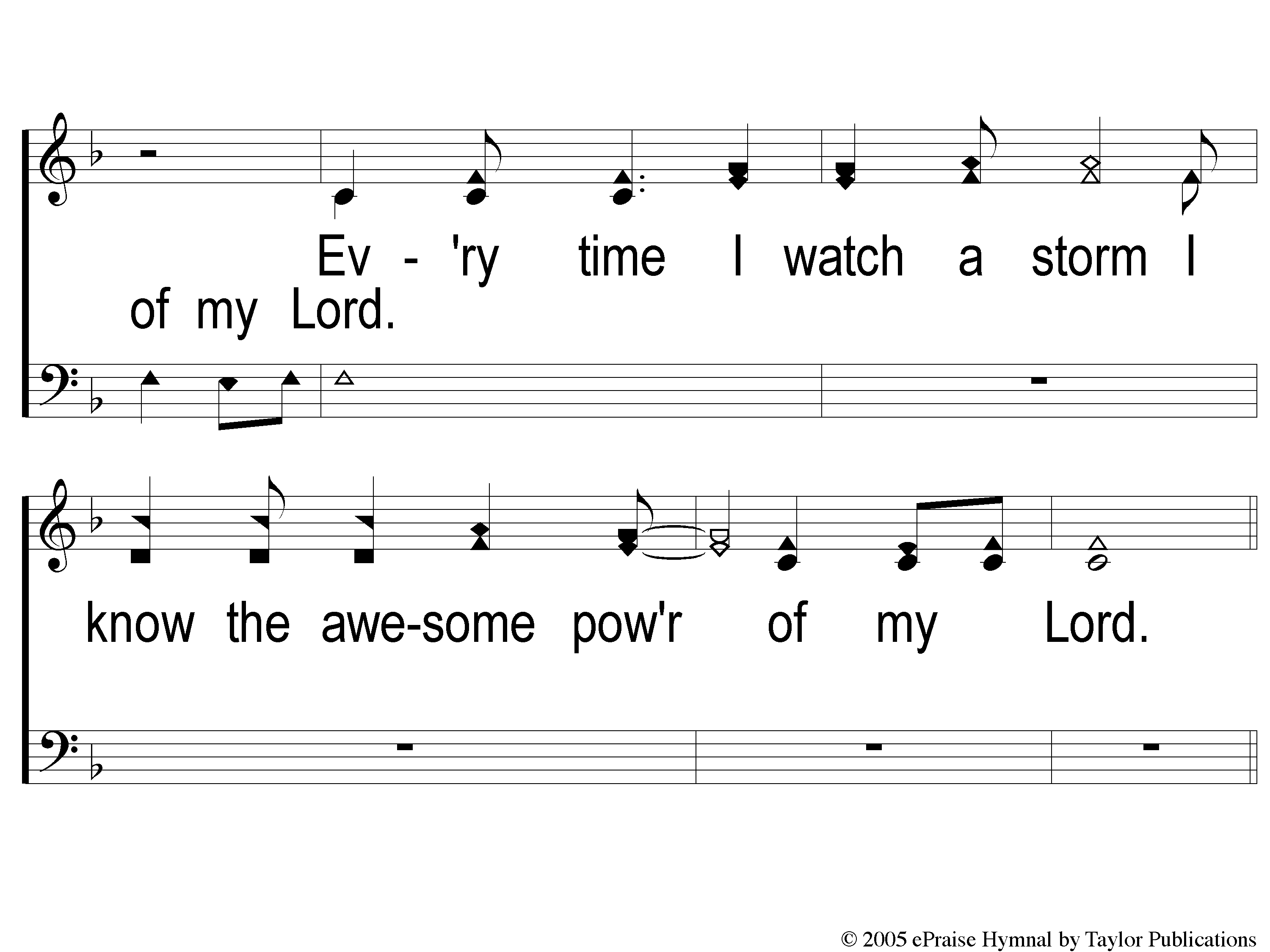 Every Time
2-3 Every time
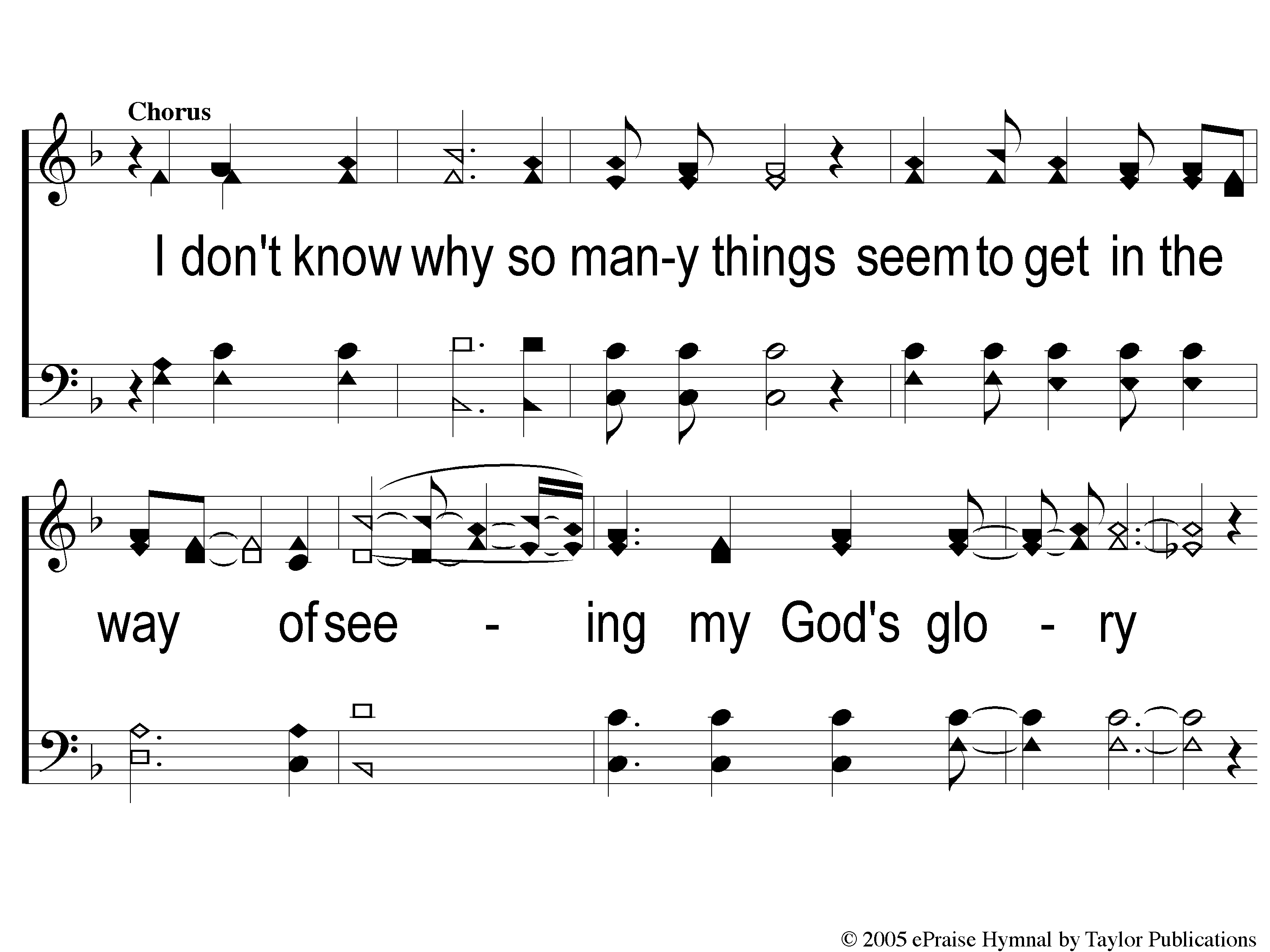 Every Time
C-1 Every time
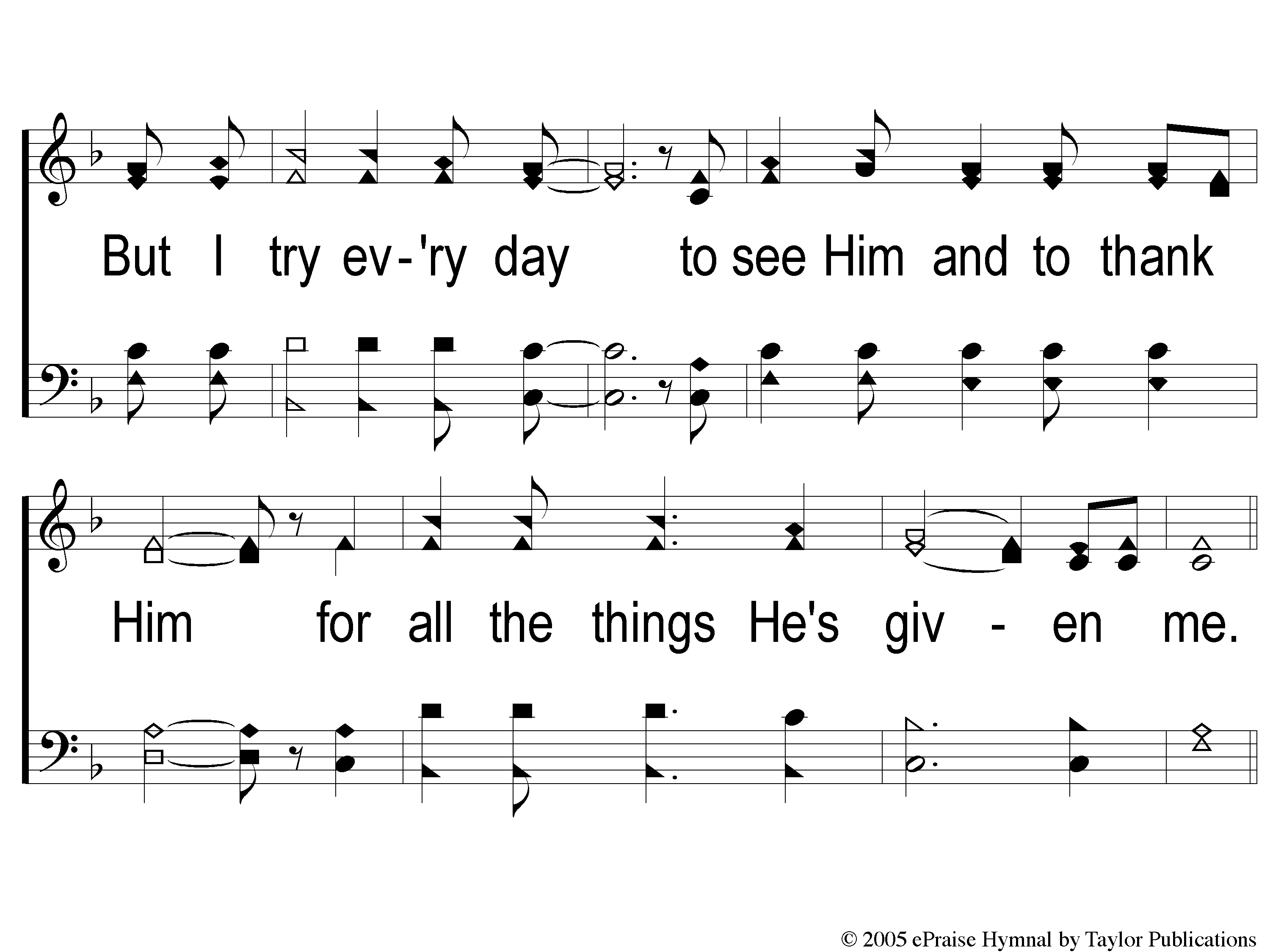 Every Time
C-2 Every time
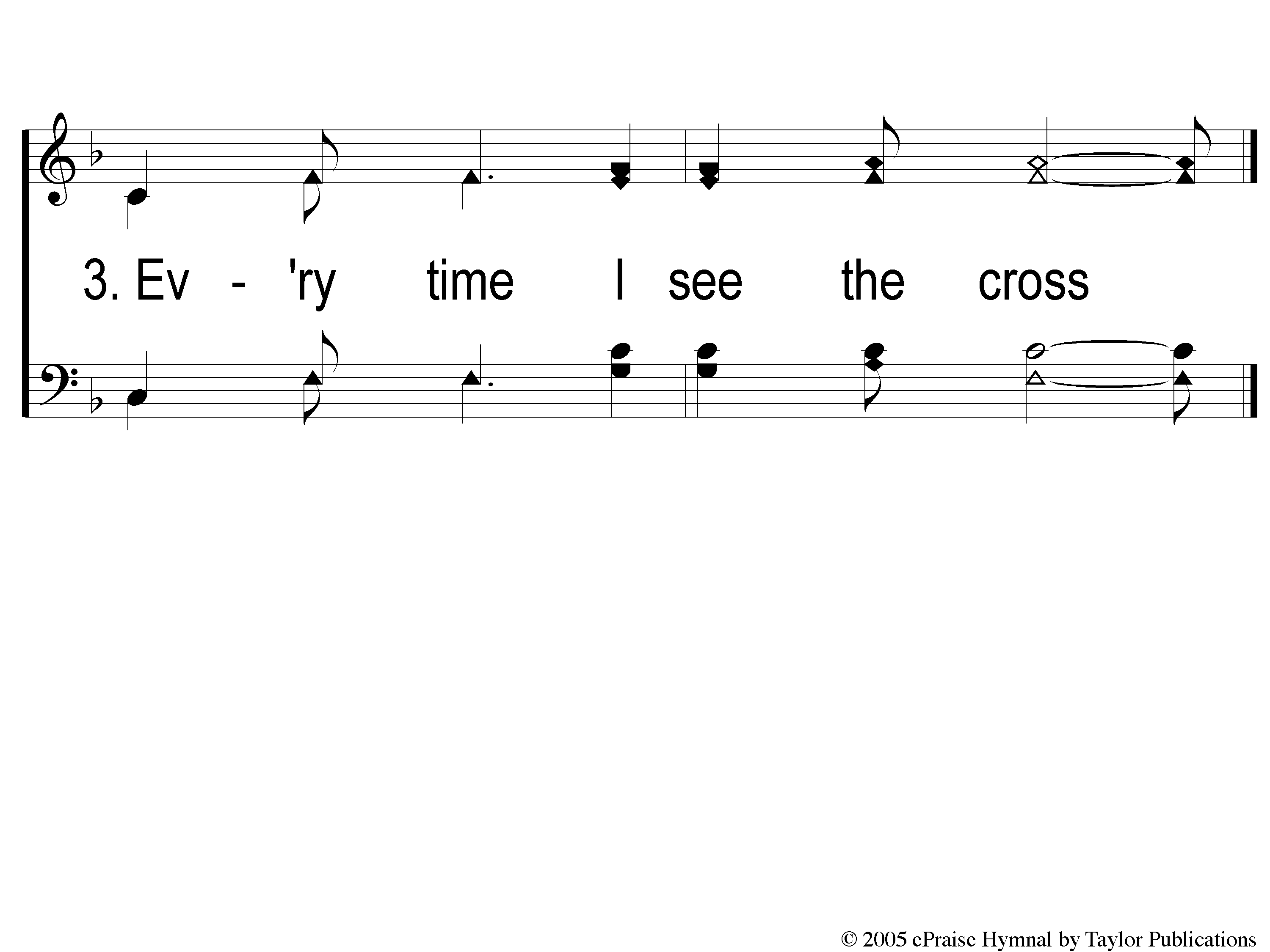 Every Time
3-1 Every time
Opening Prayer
Song:
Blue Skies & Rainbows
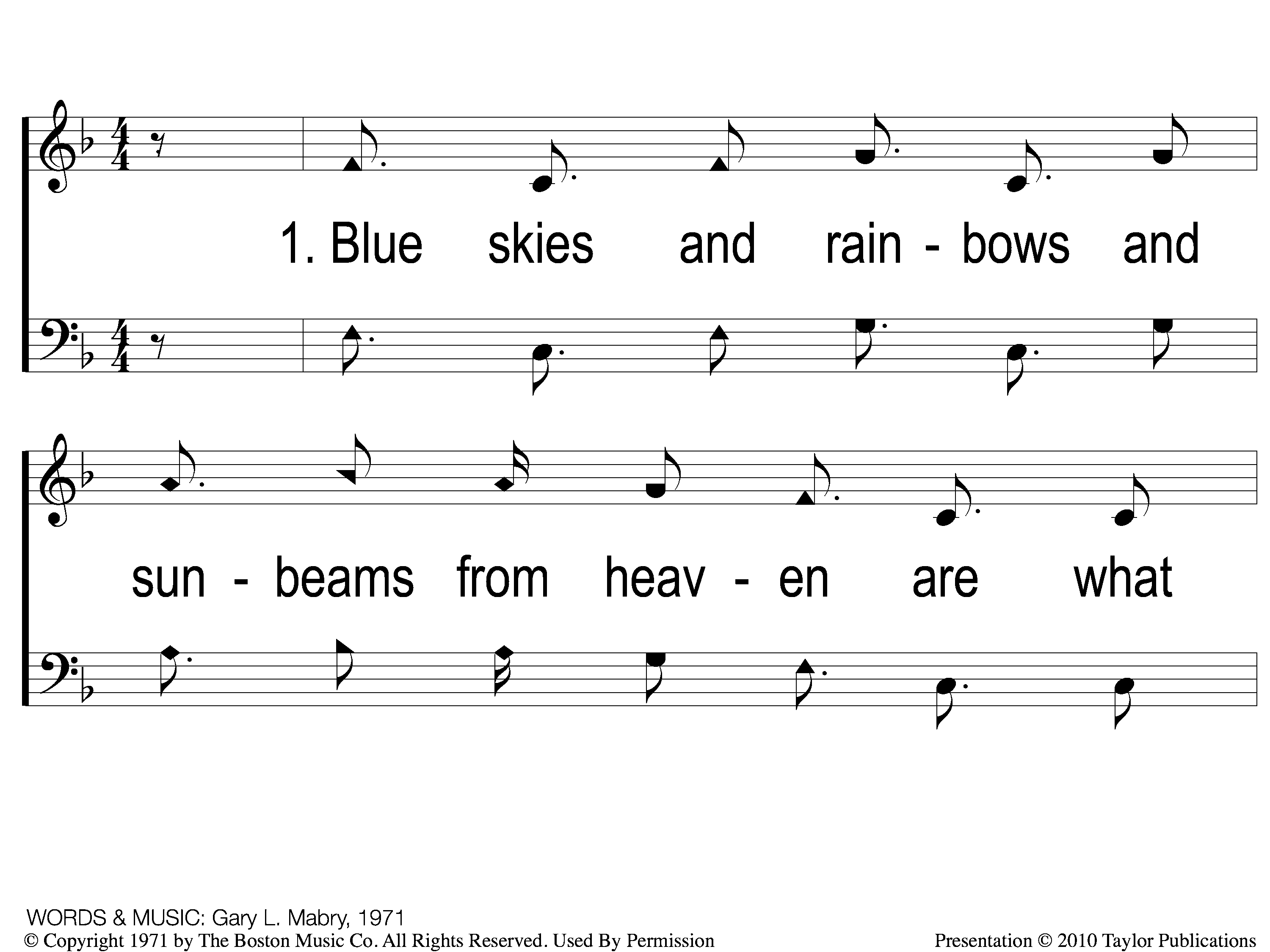 Blue Skies and Rainbows
1-1 Blue Skies and Rainbows
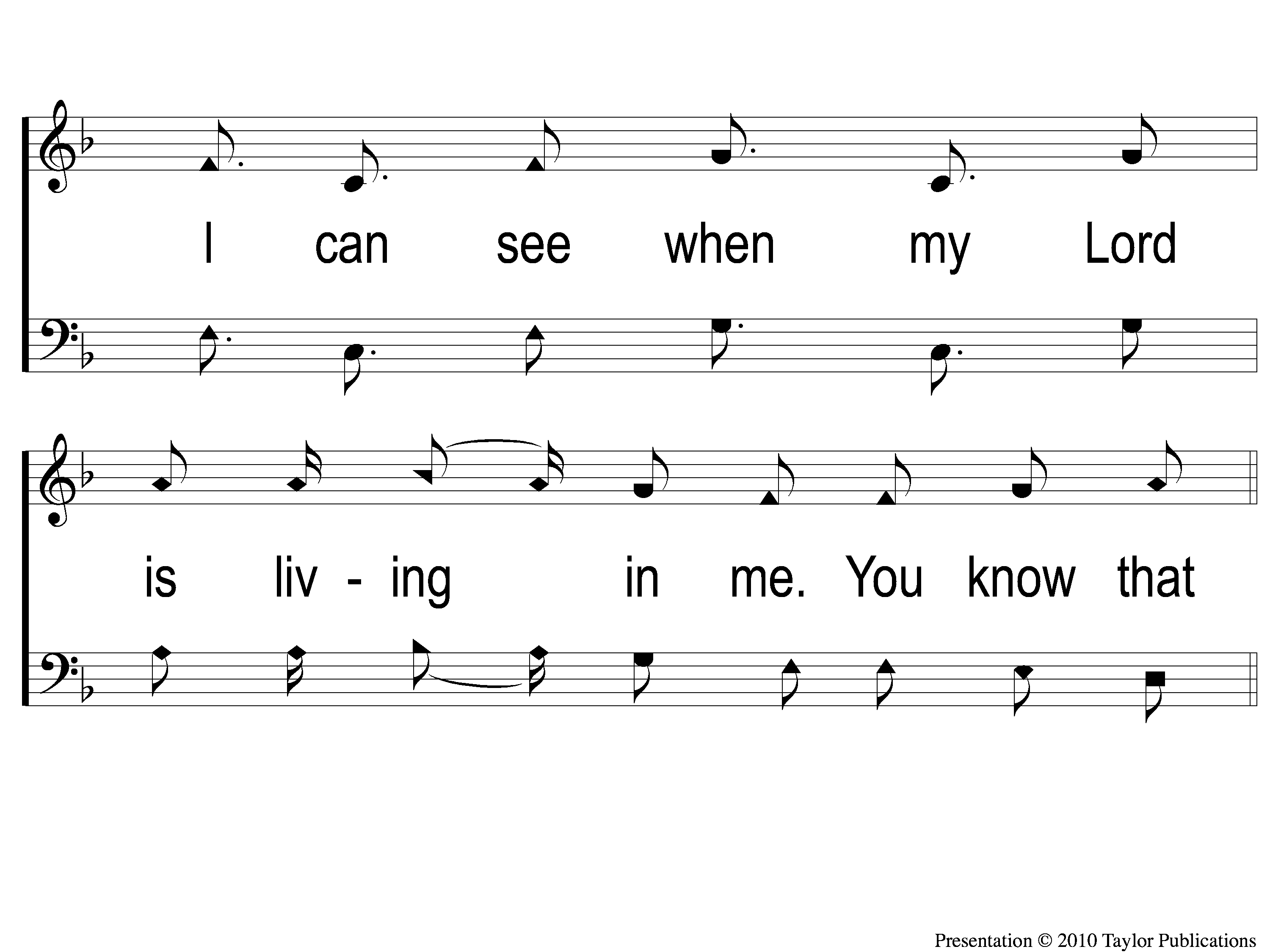 Blue Skies and Rainbows
1-2 Blue Skies and Rainbows
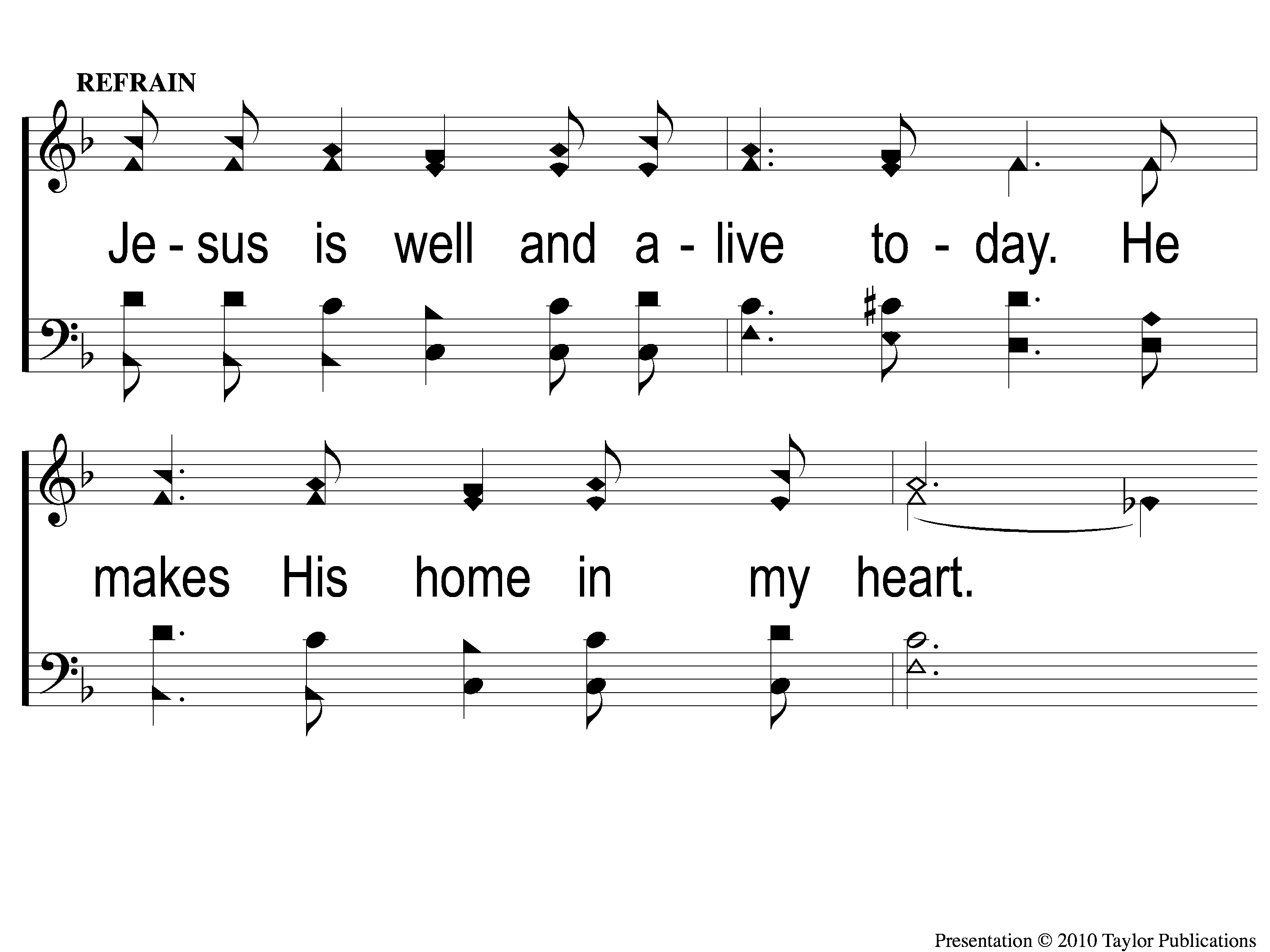 Blue Skies and Rainbows
C-1 Blue Skies and Rainbows
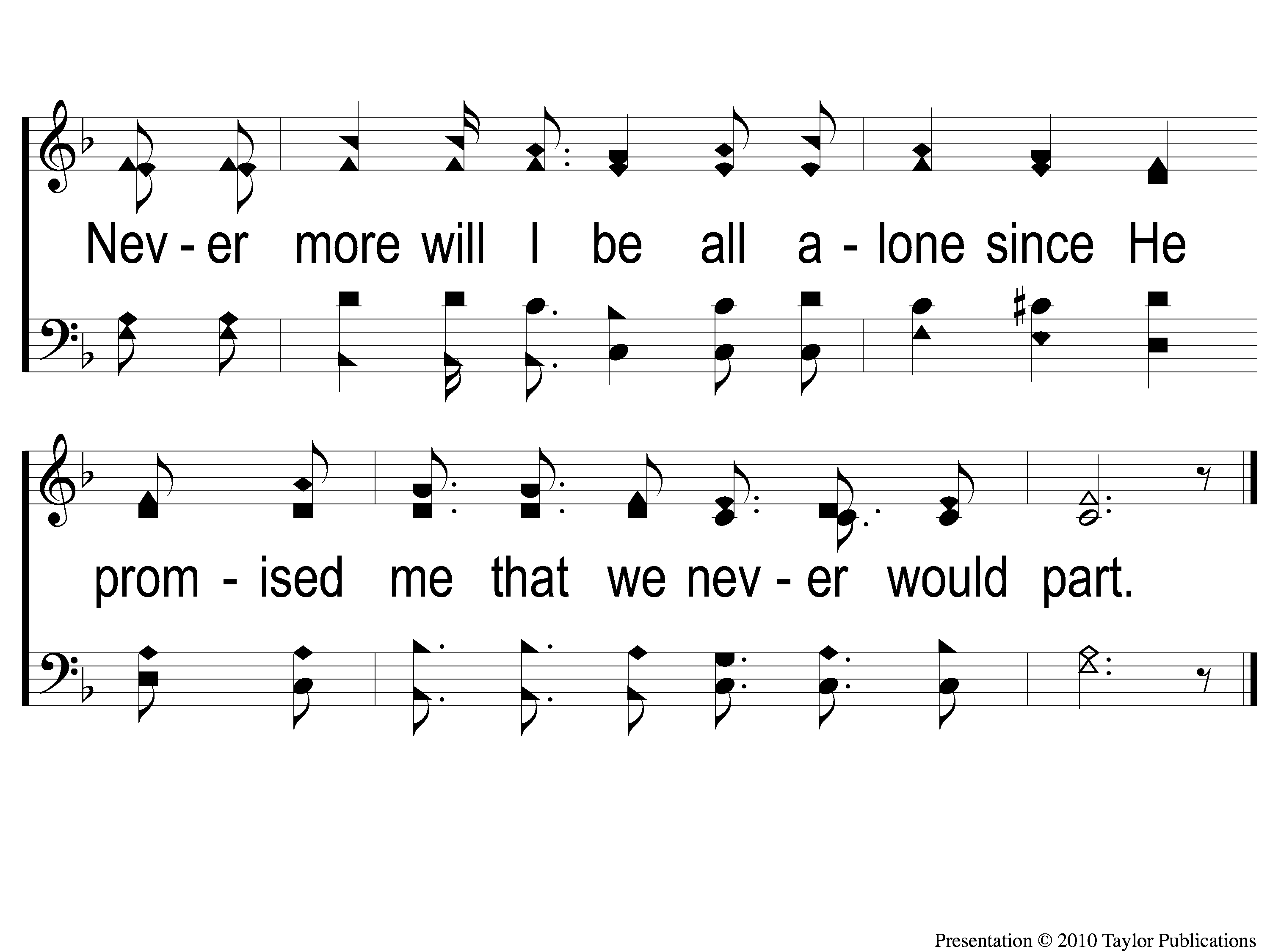 Blue Skies and Rainbows
C-2 Blue Skies and Rainbows
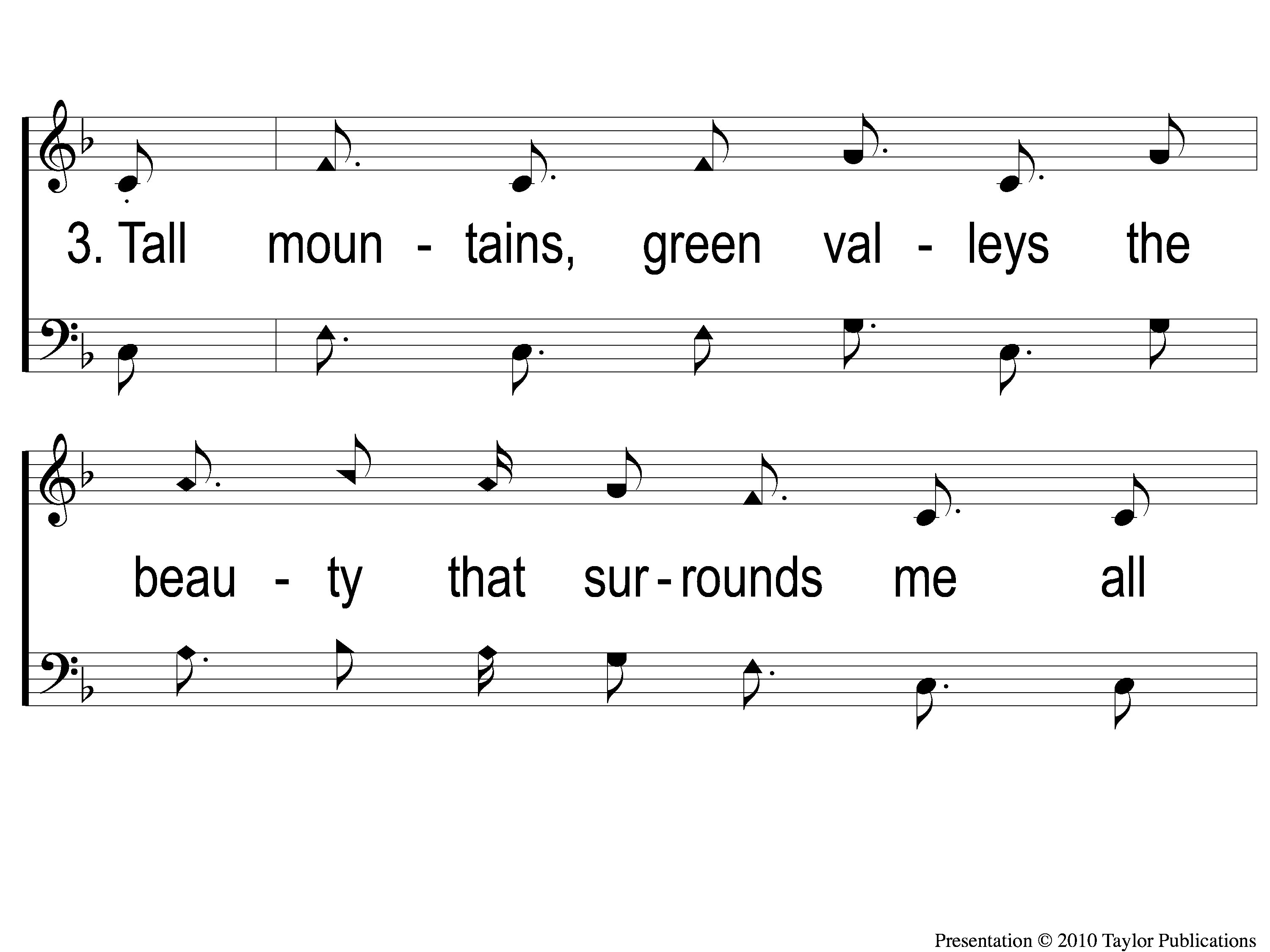 Blue Skies and Rainbows
3-1 Blue Skies and Rainbows
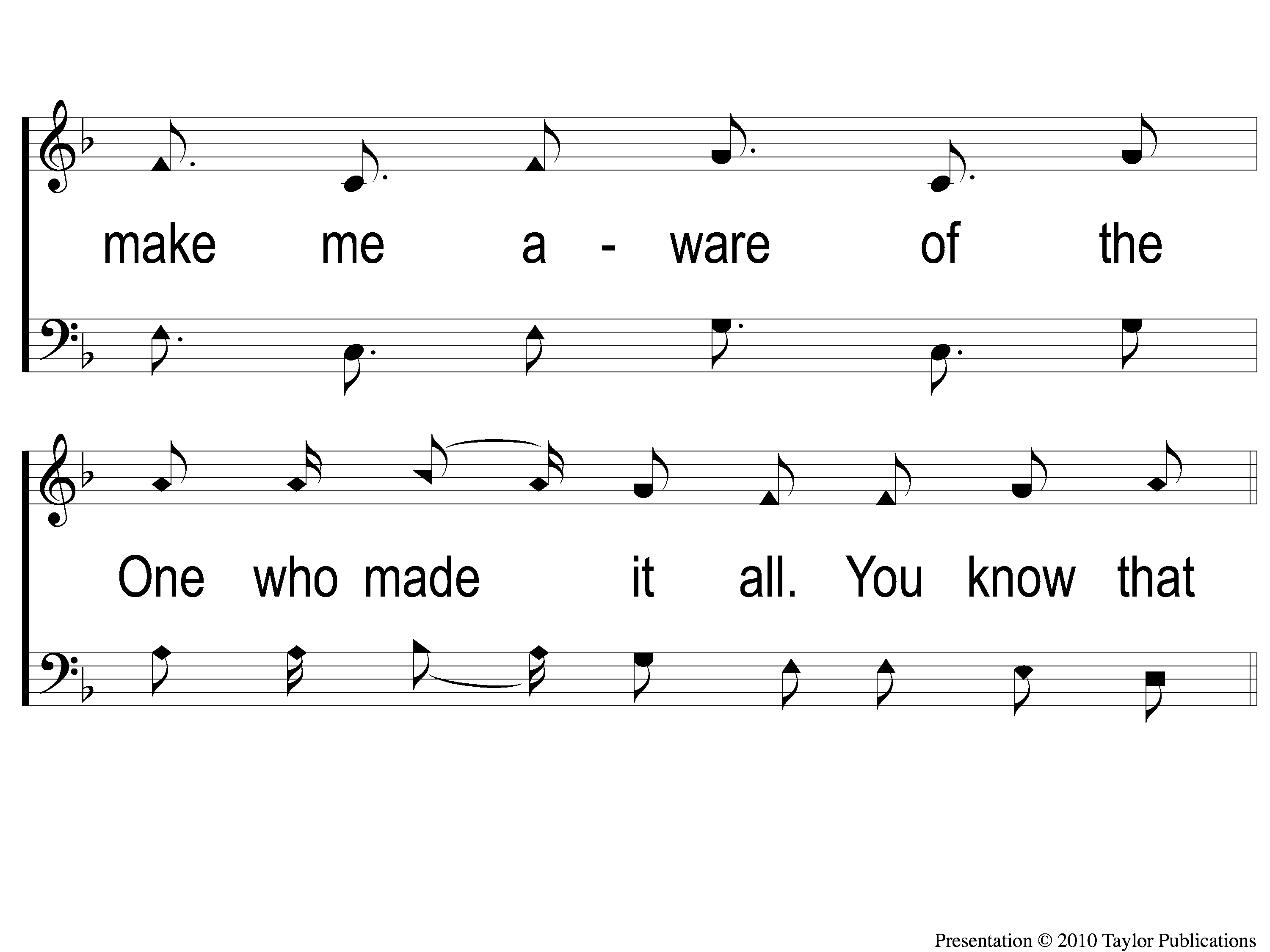 Blue Skies and Rainbows
3-2 Blue Skies and Rainbows
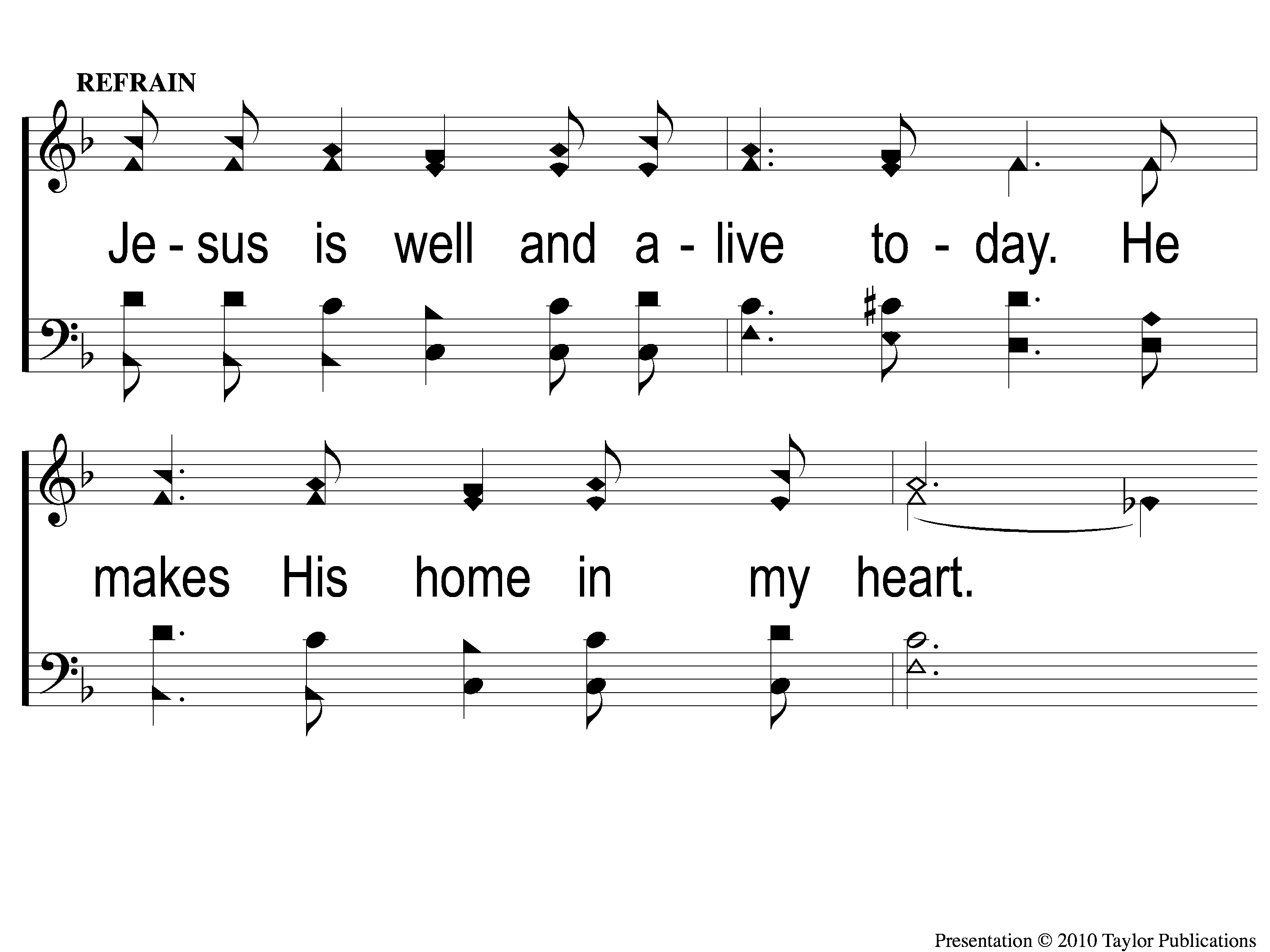 Blue Skies and Rainbows
C-1 Blue Skies and Rainbows
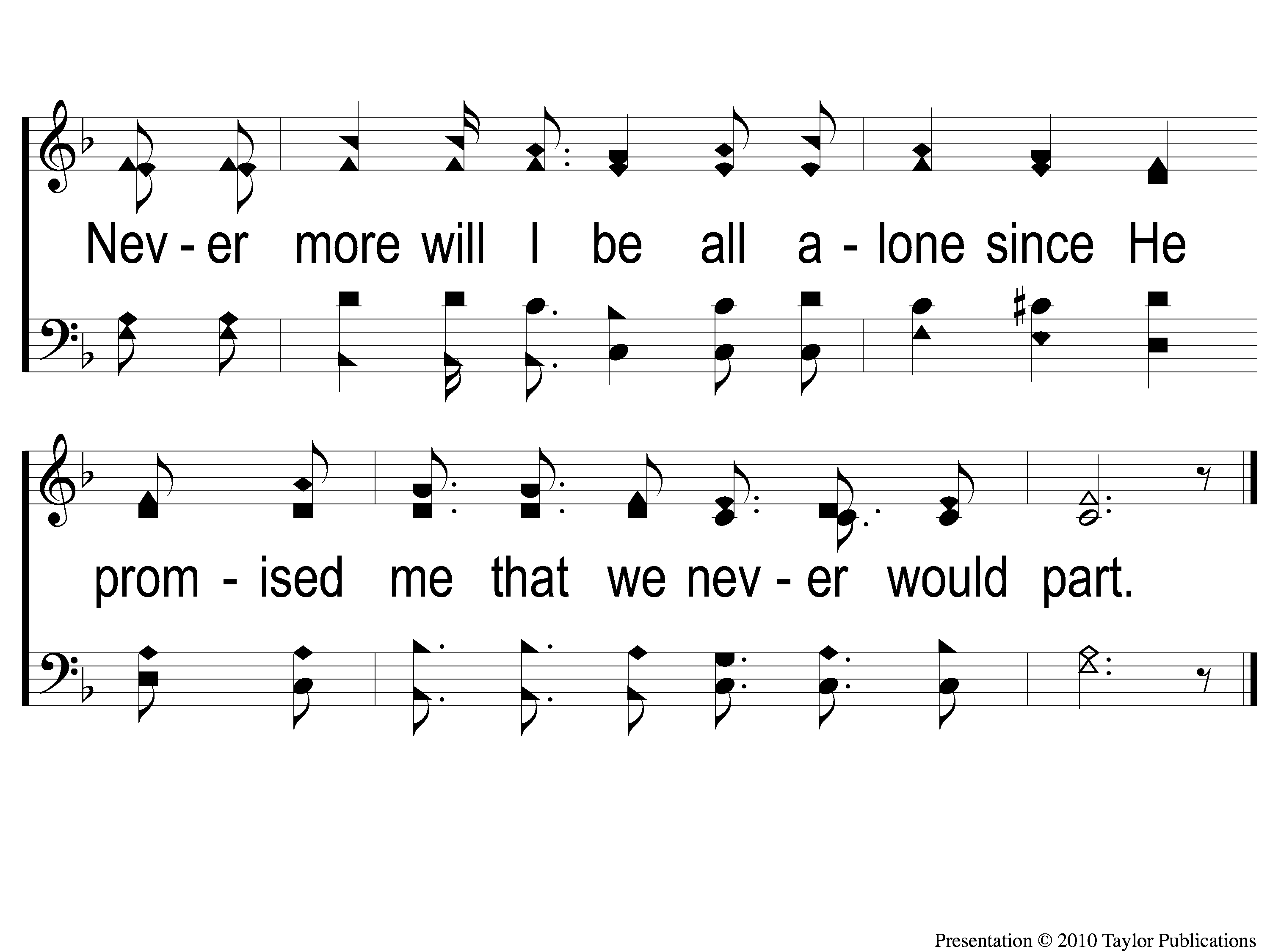 Blue Skies and Rainbows
C-2 Blue Skies and Rainbows
Song:
God’s Family
#744
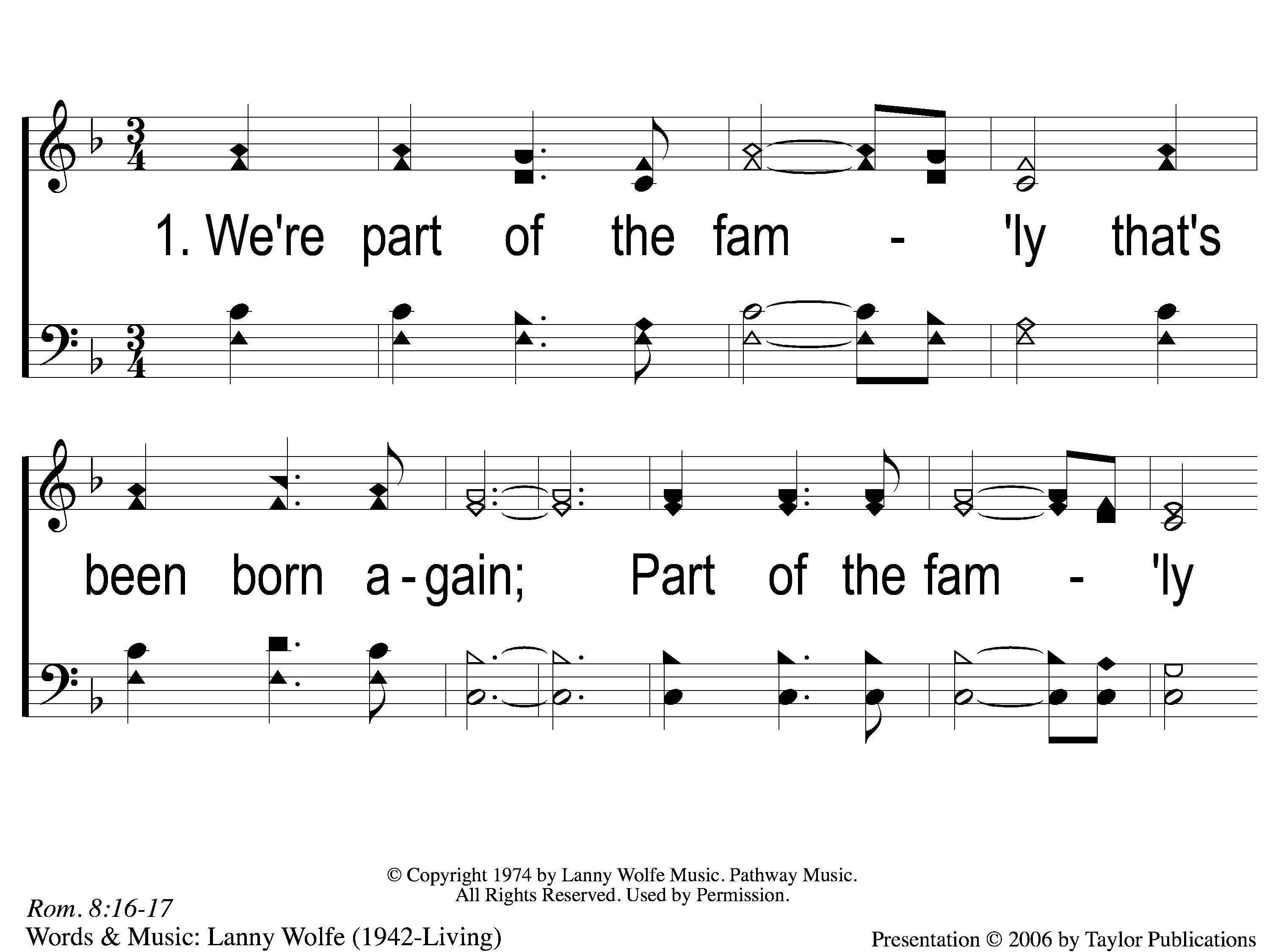 God’s Family
744
1-1 God’s Family
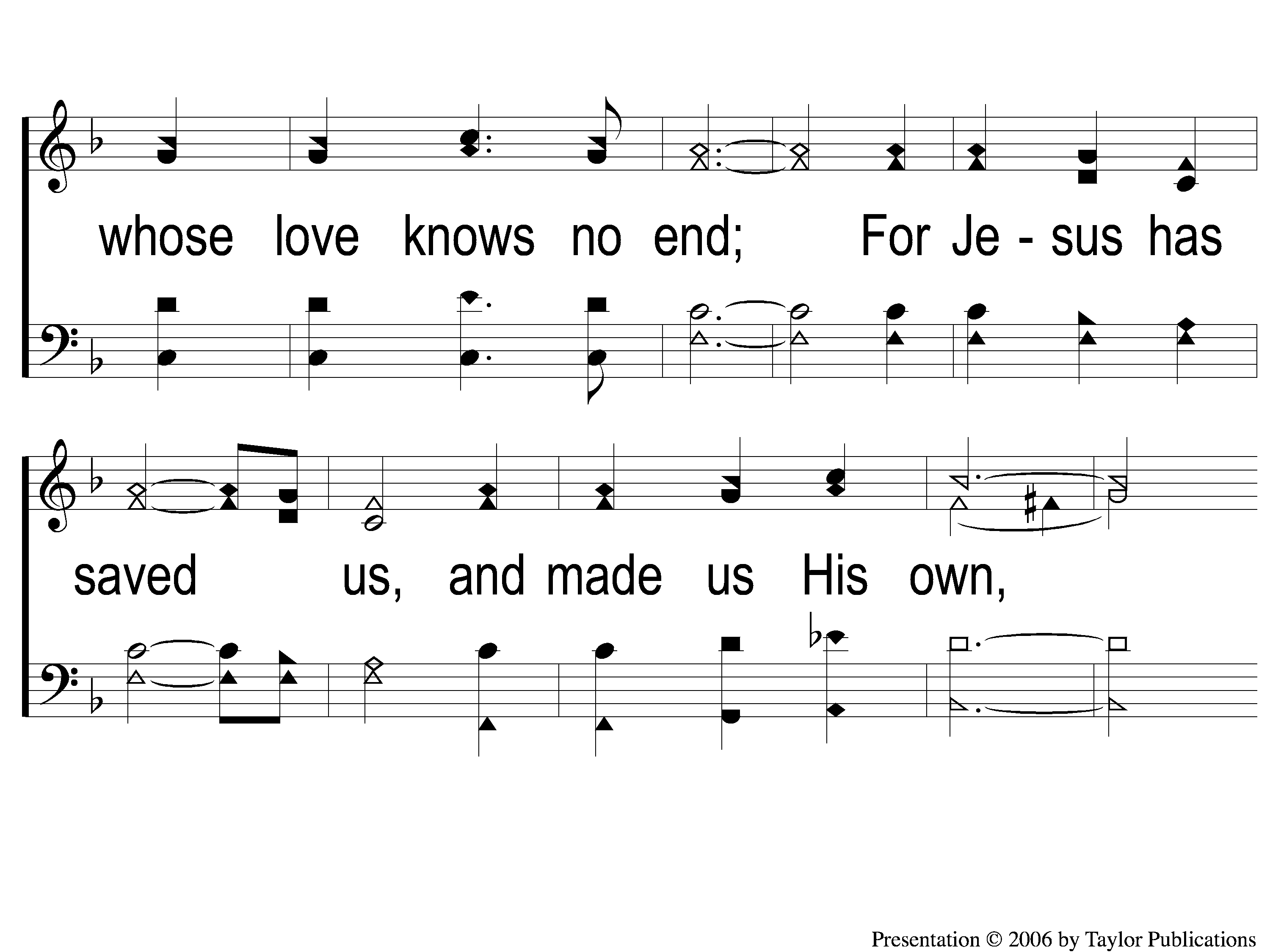 God’s Family
744
1-2 God’s Family
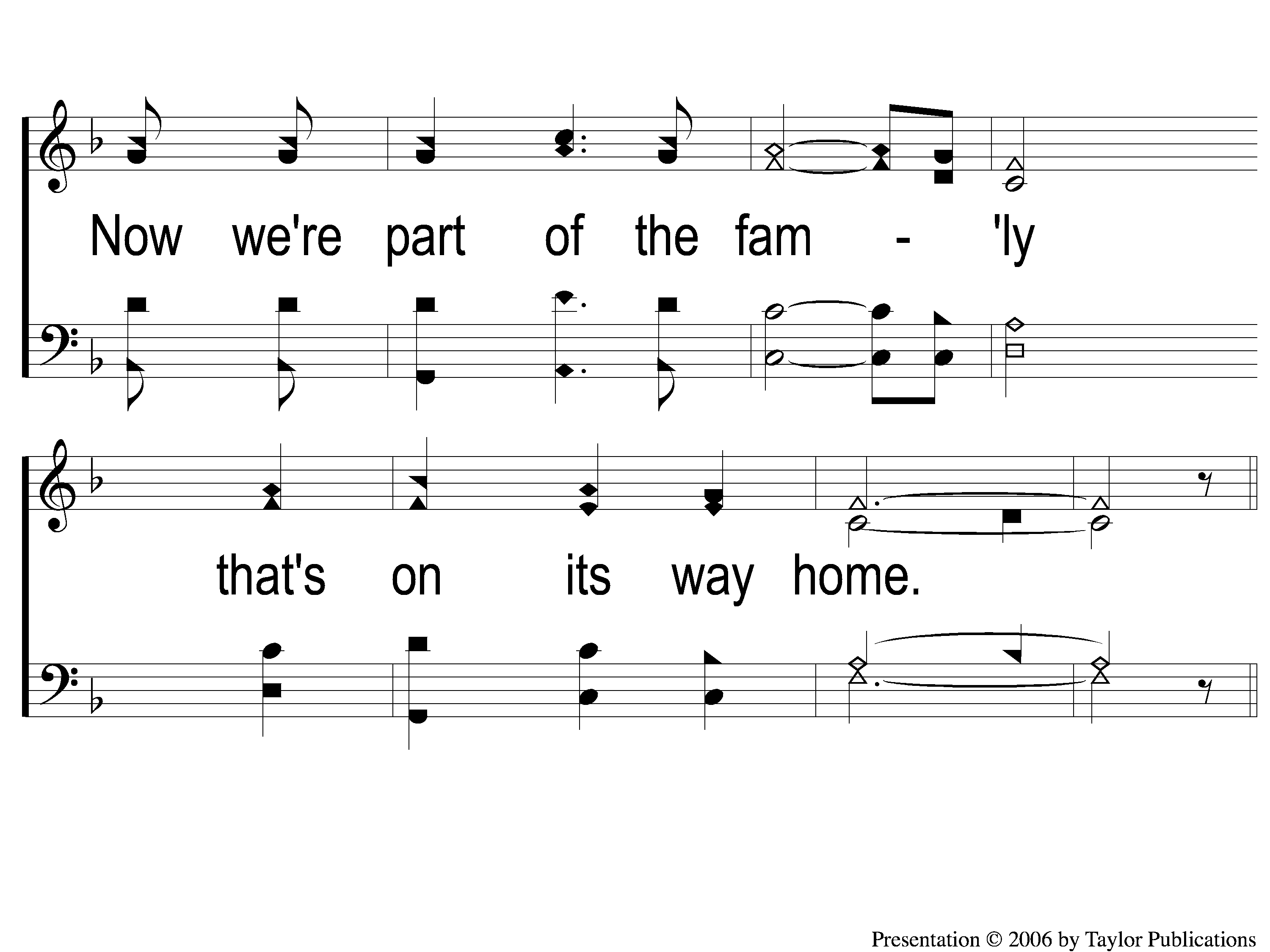 God’s Family
744
1-3 God’s Family
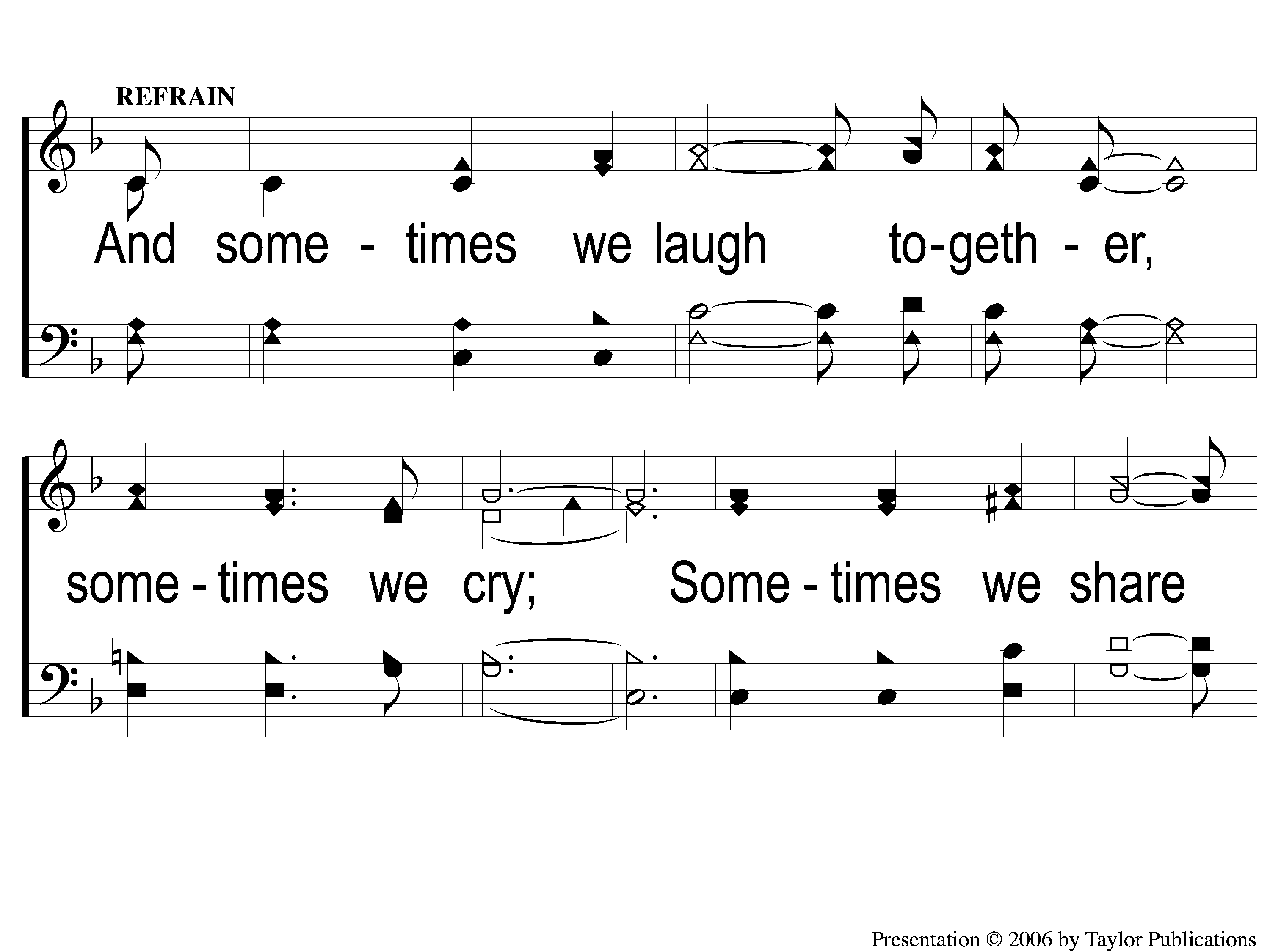 God’s Family
744
C-1 God’s Family
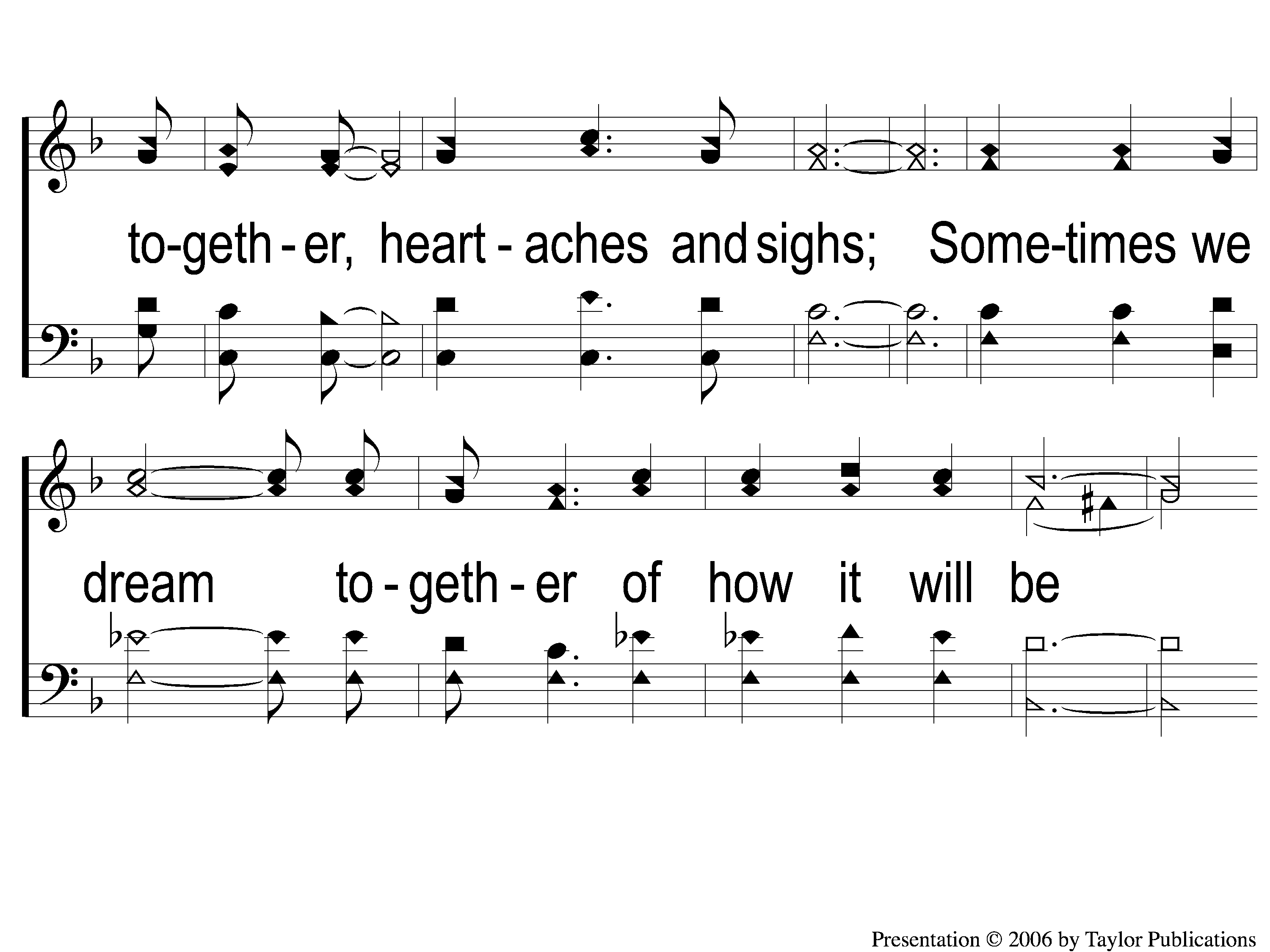 God’s Family
744
C-2 God’s Family
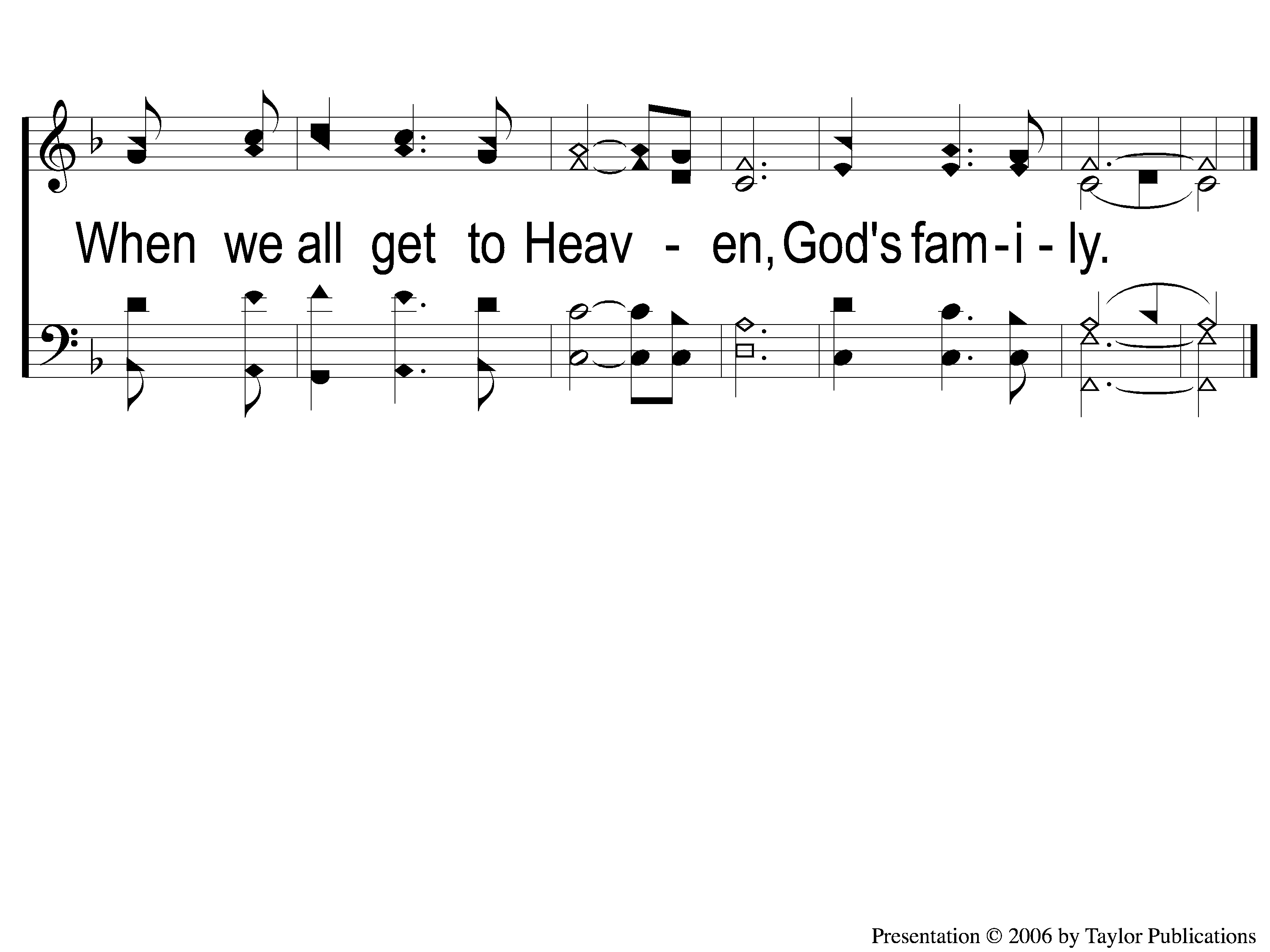 God’s Family
744
C-3 God’s Family
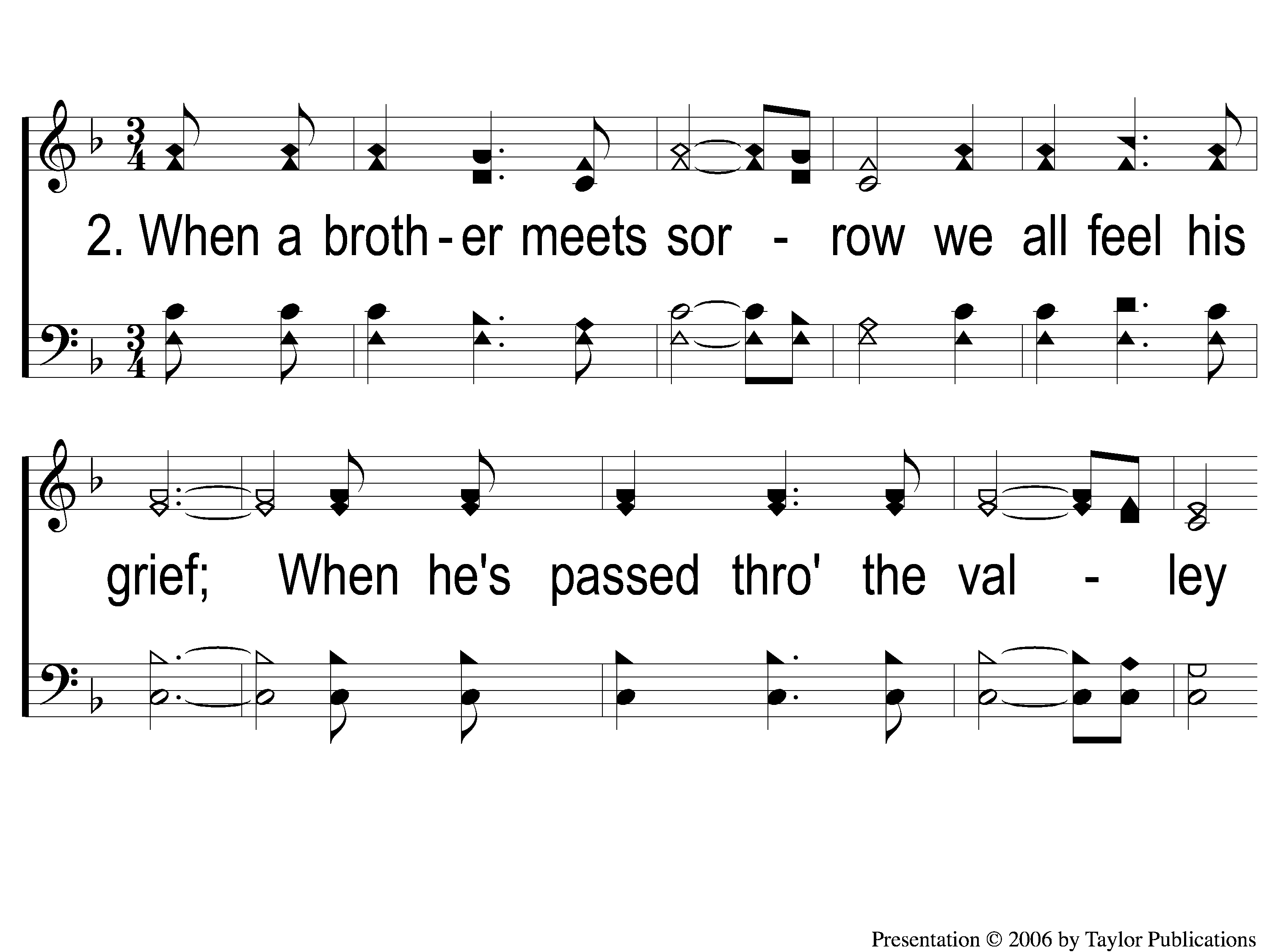 God’s Family
744
2-1 God’s Family
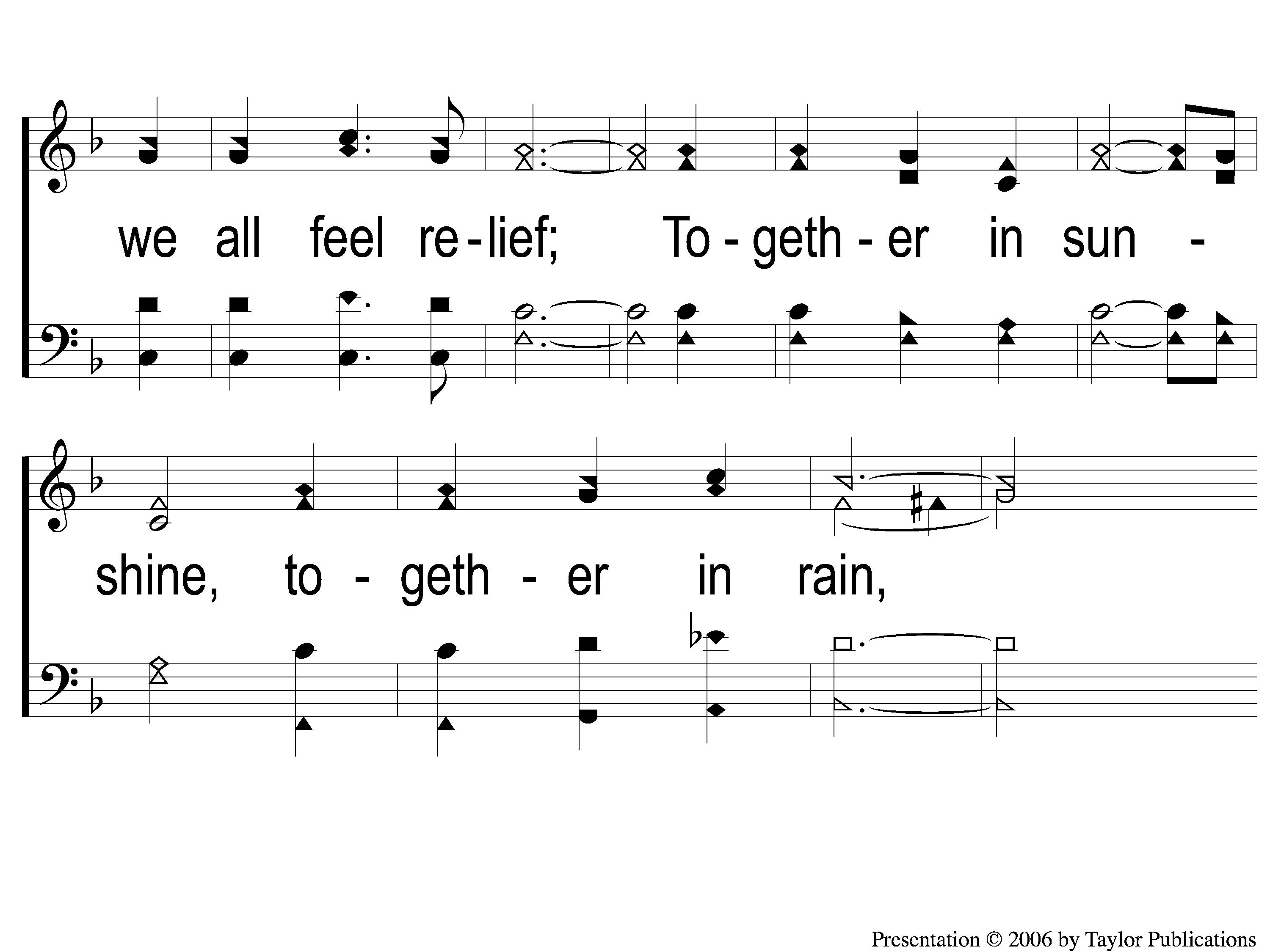 God’s Family
744
2-2 God’s Family
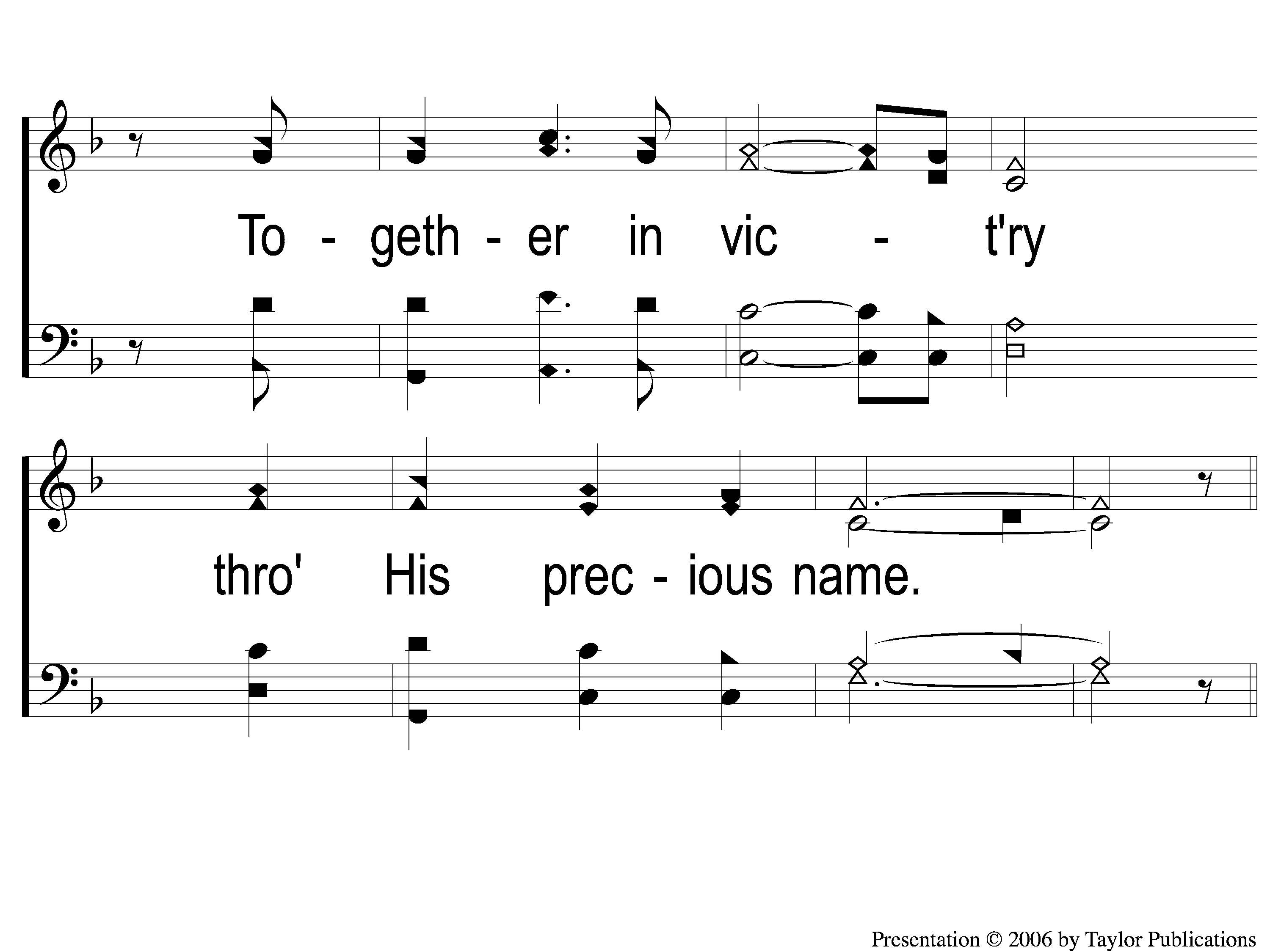 God’s Family
744
2-3 God’s Family
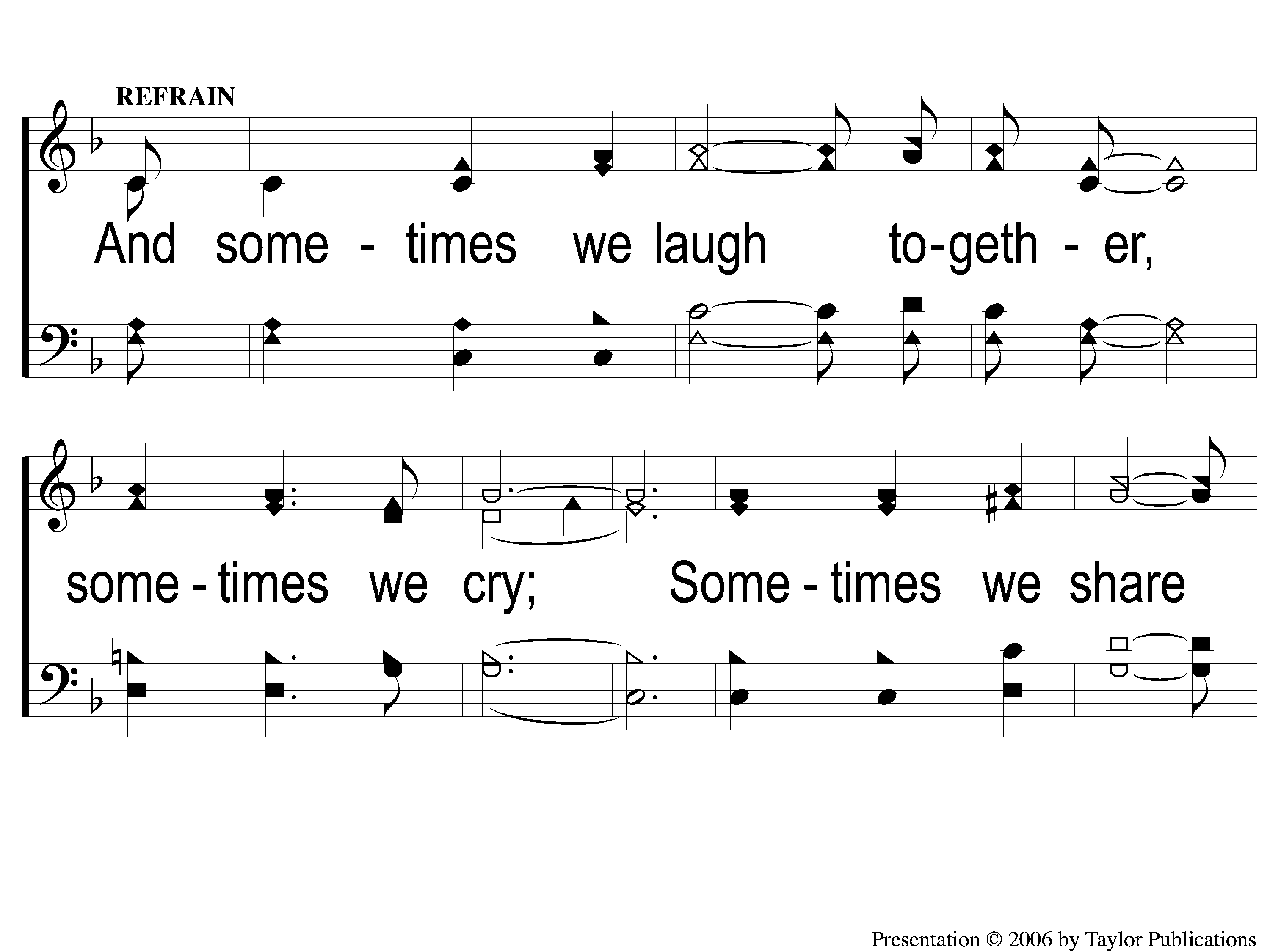 God’s Family
744
C-1 God’s Family
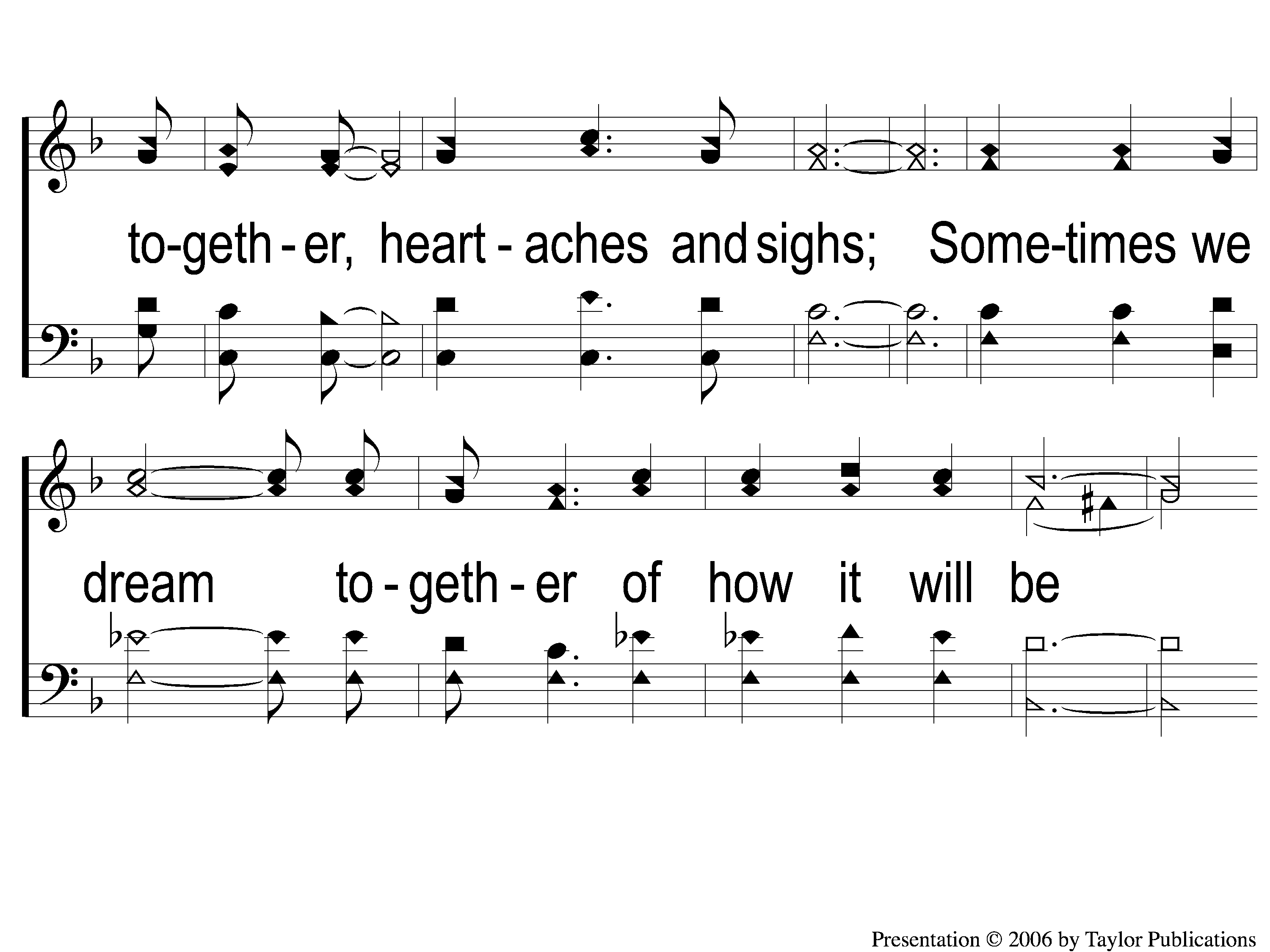 God’s Family
744
C-2 God’s Family
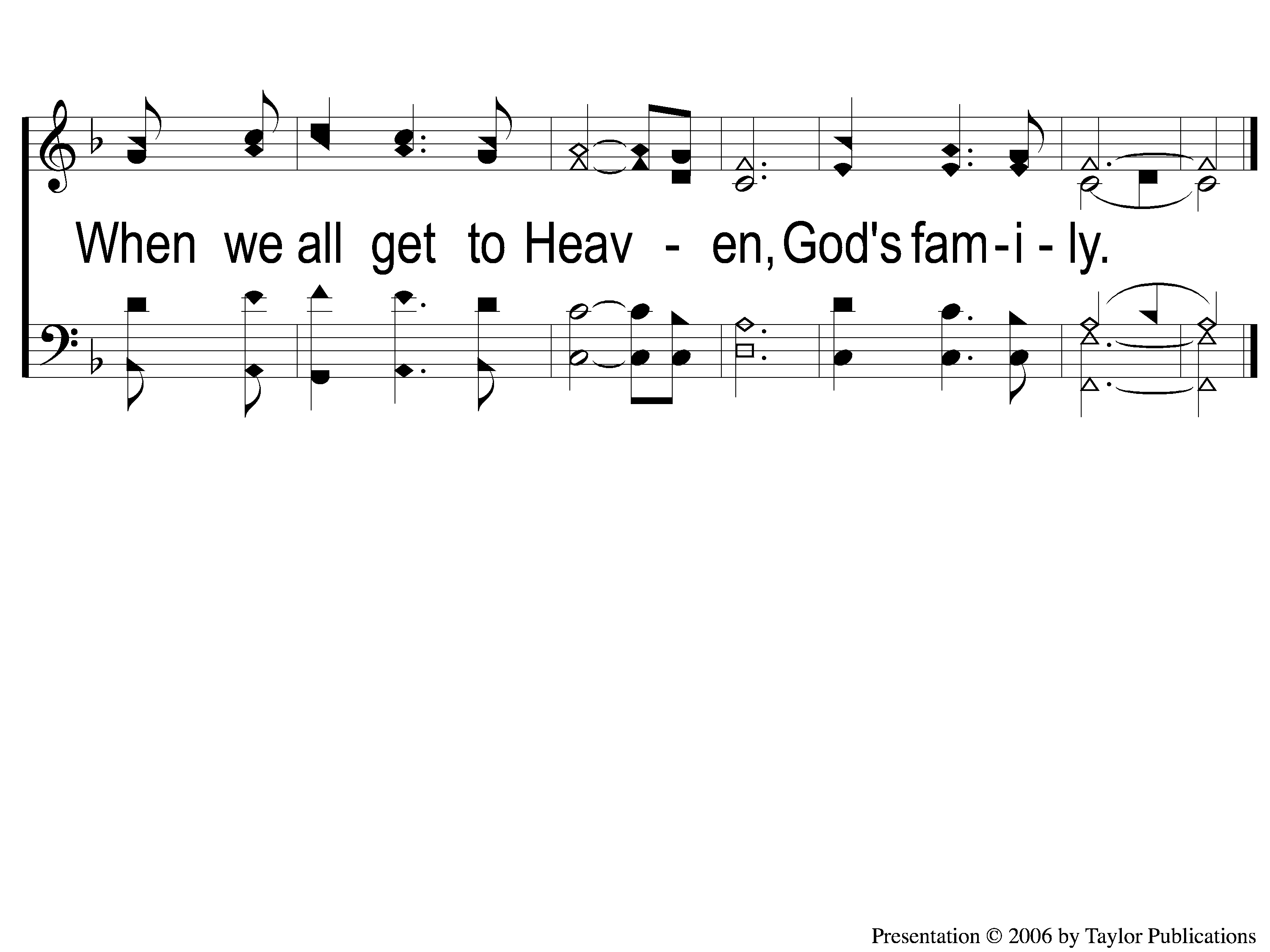 God’s Family
744
C-3 God’s Family
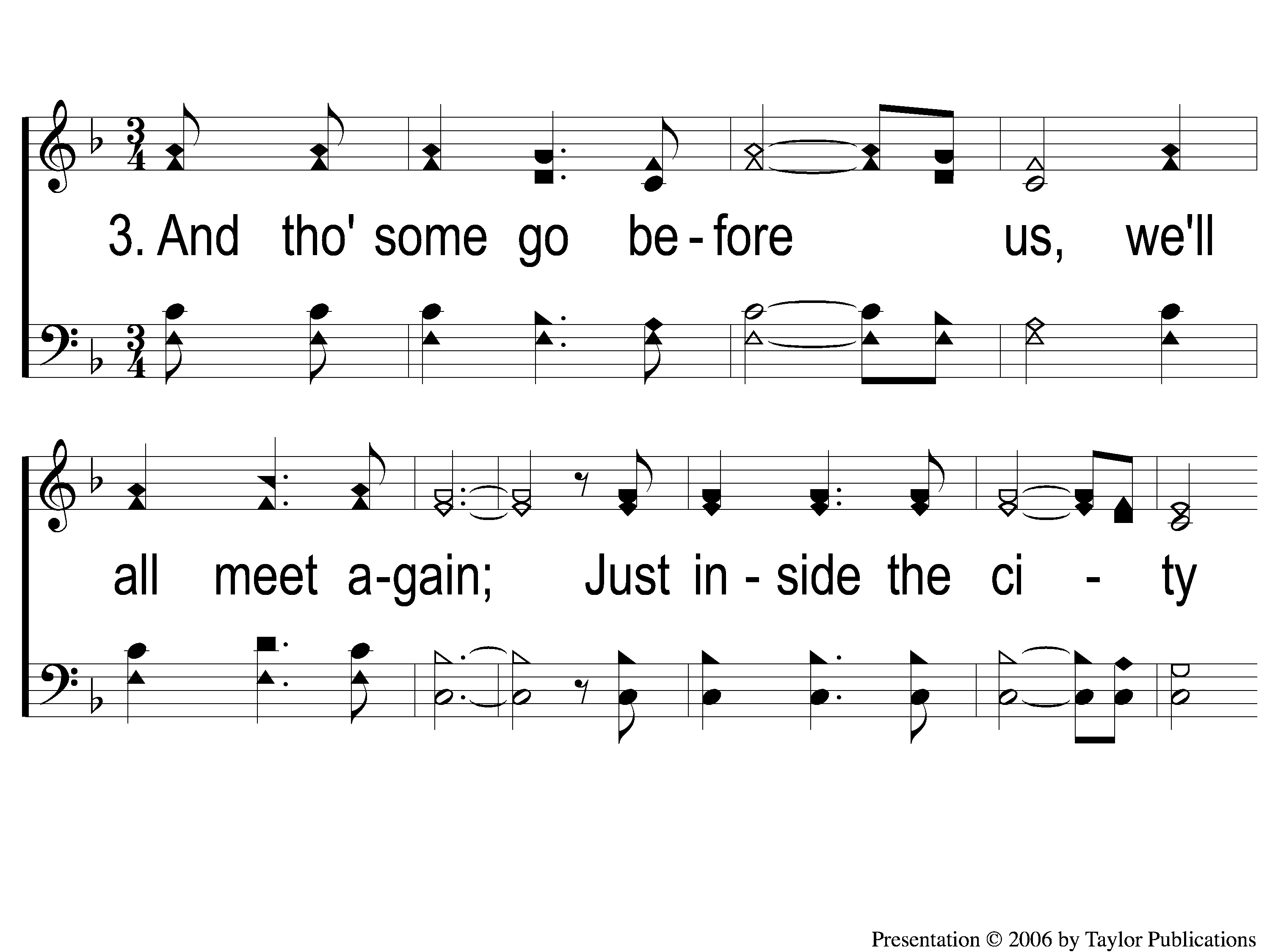 God’s Family
744
3-1 God’s Family
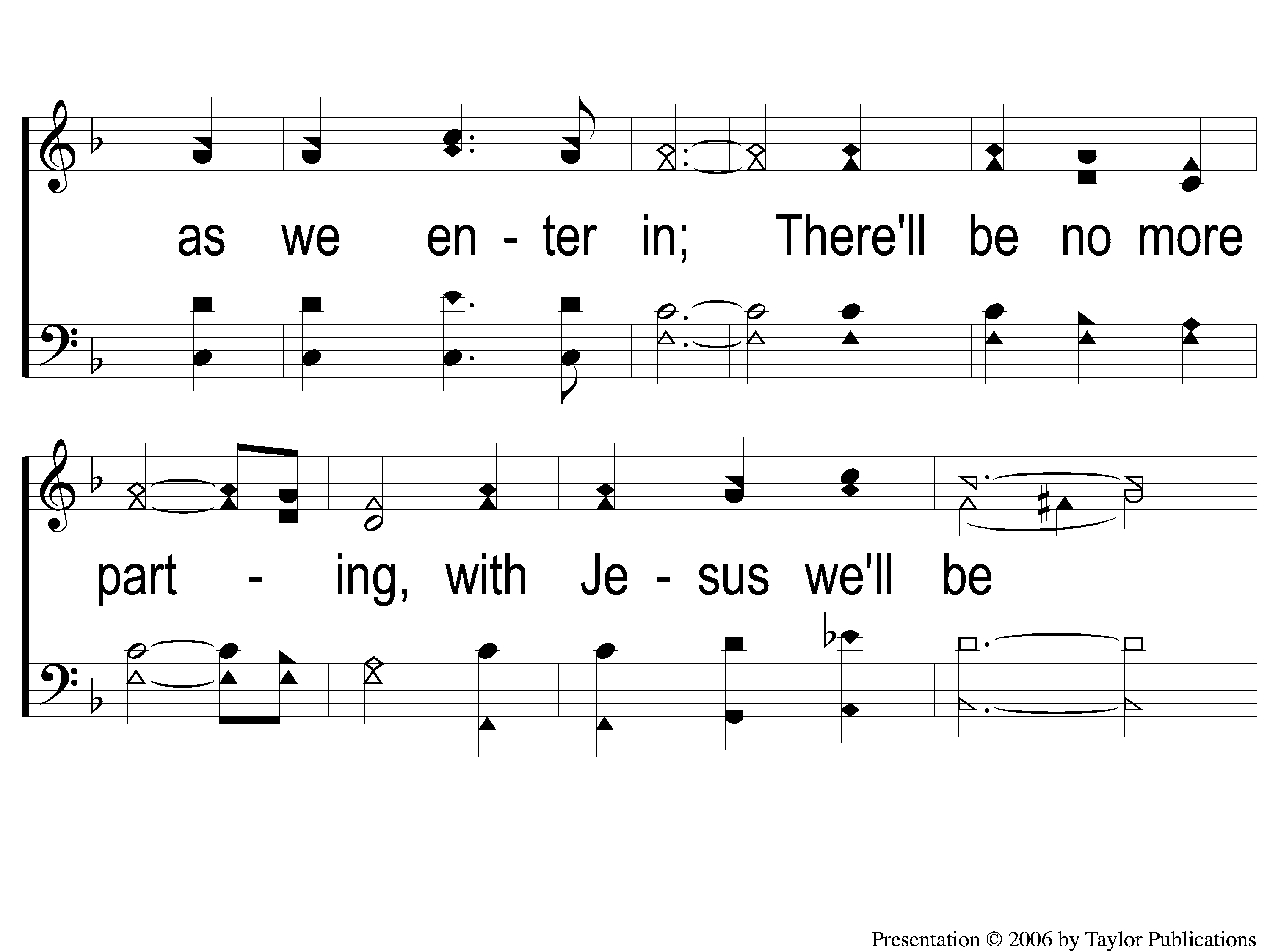 God’s Family
744
3-2 God’s Family
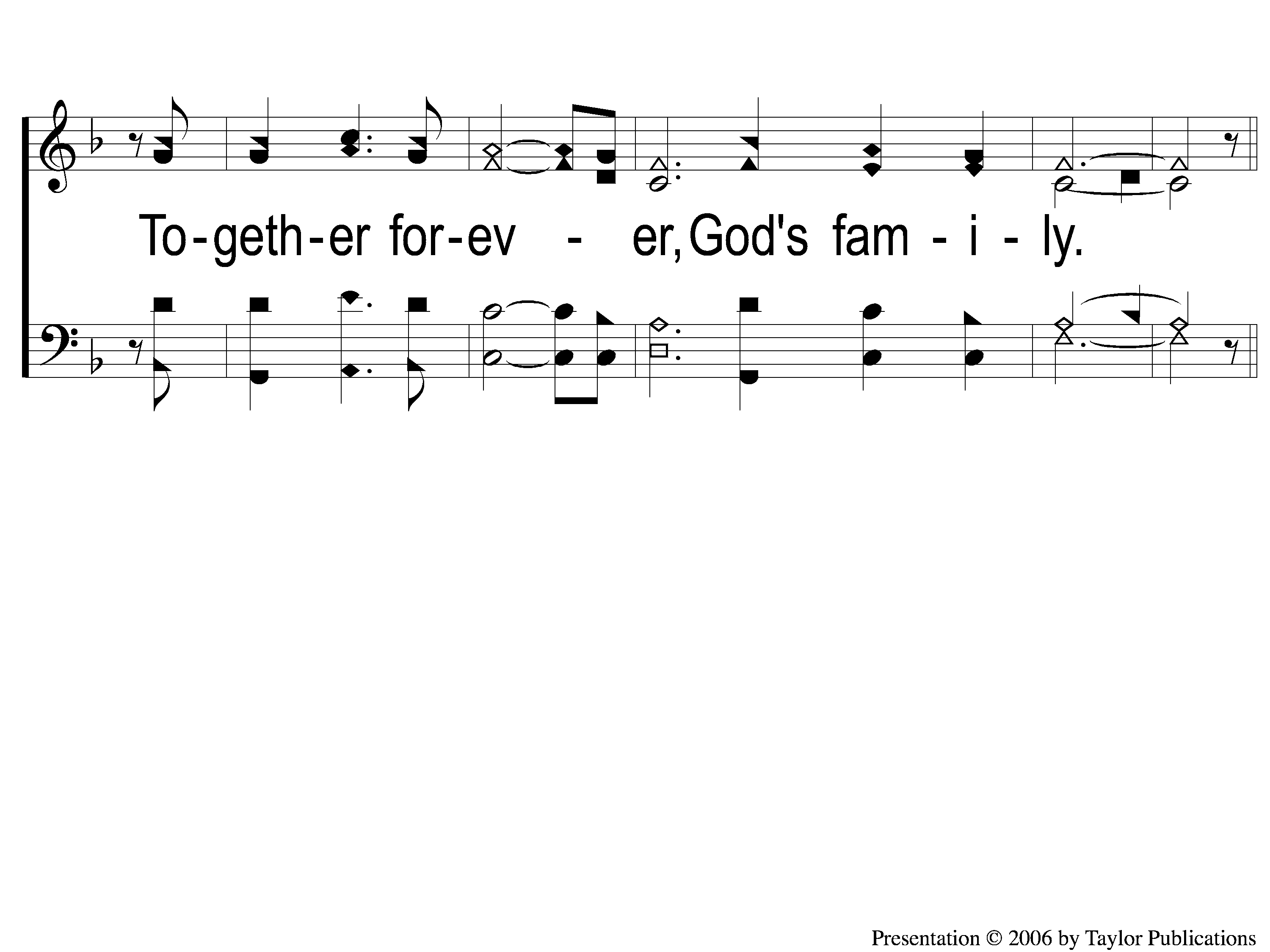 God’s Family
744
3-3 God’s Family
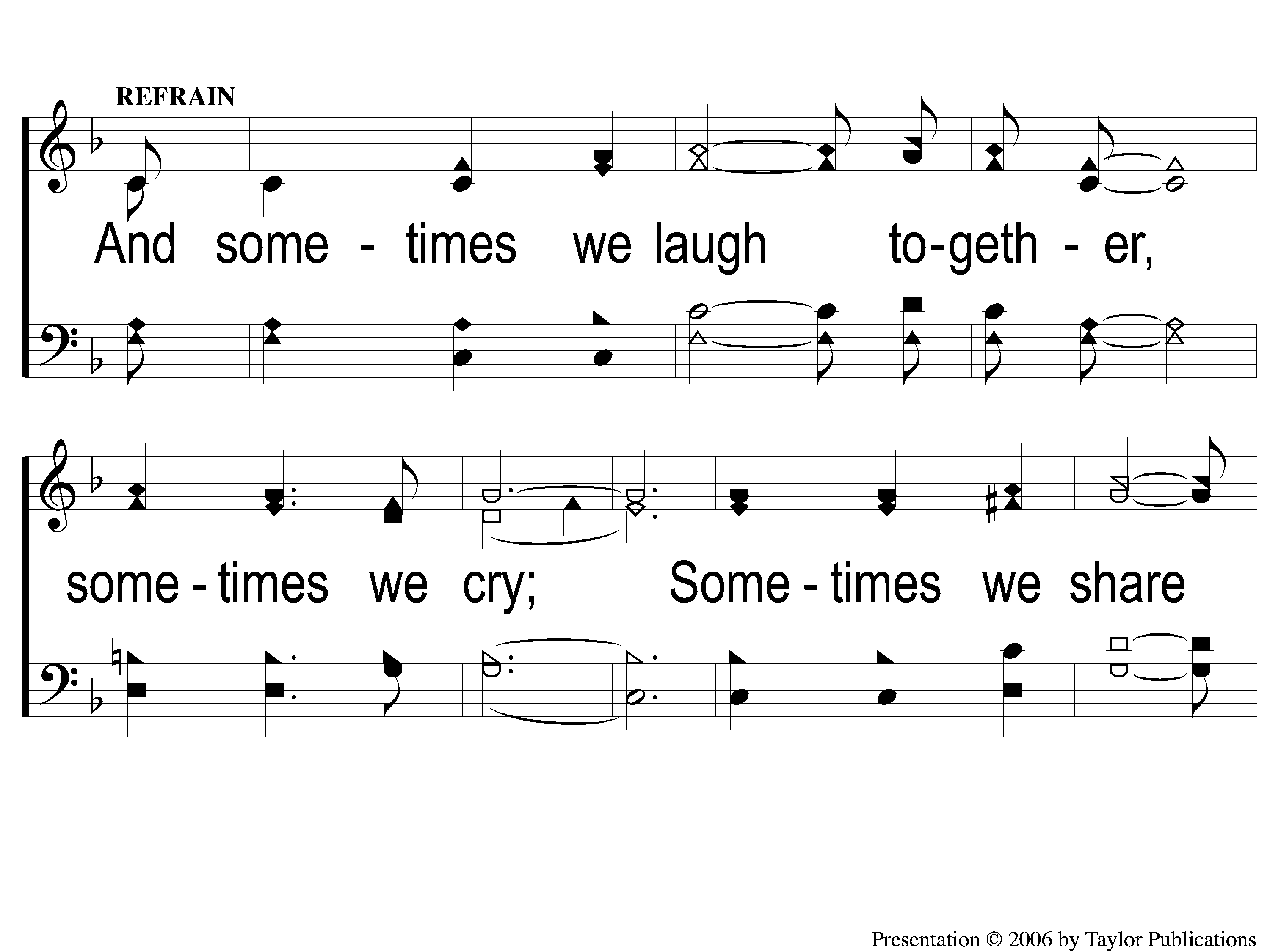 God’s Family
744
C-1 God’s Family
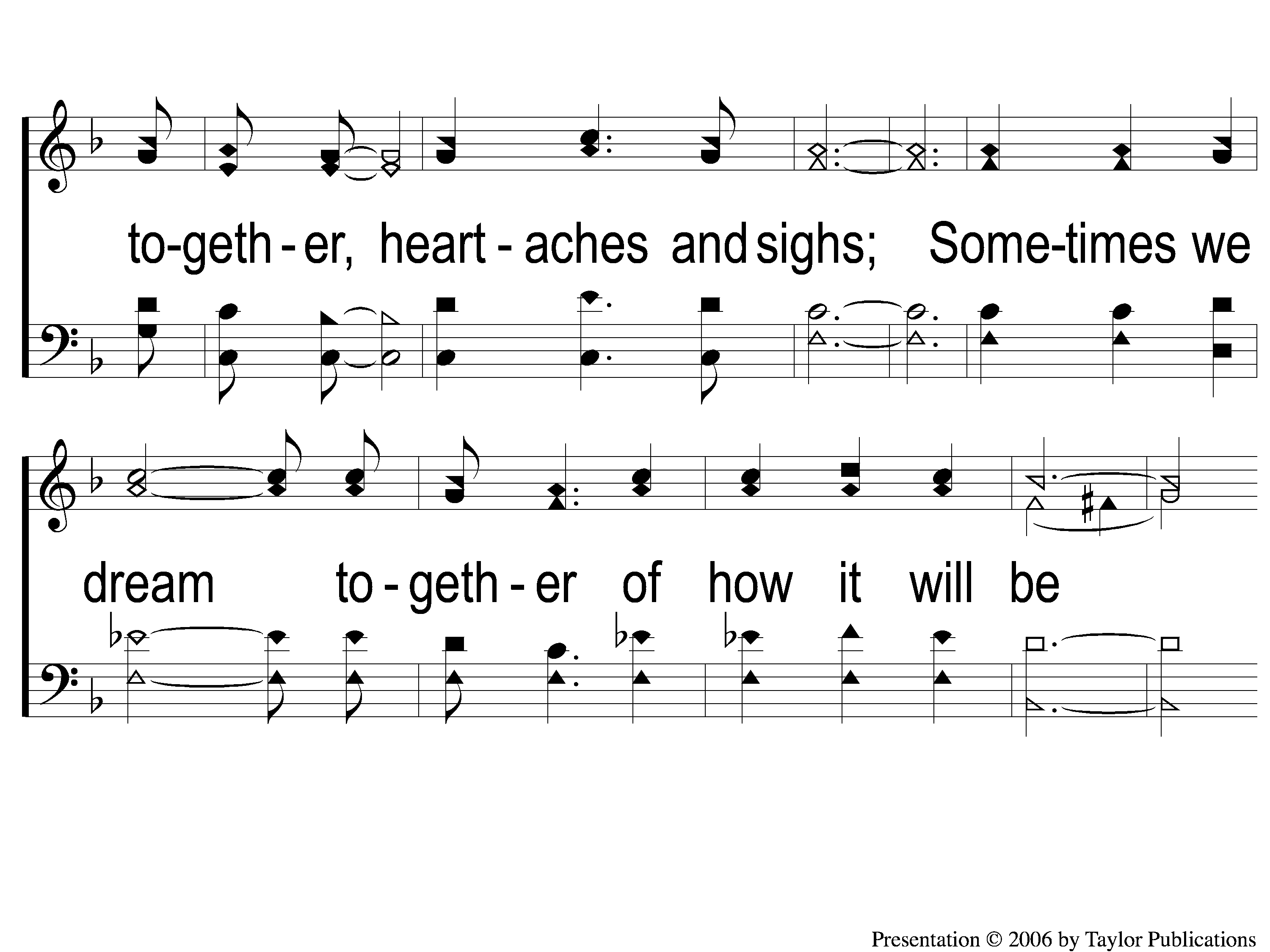 God’s Family
744
C-2 God’s Family
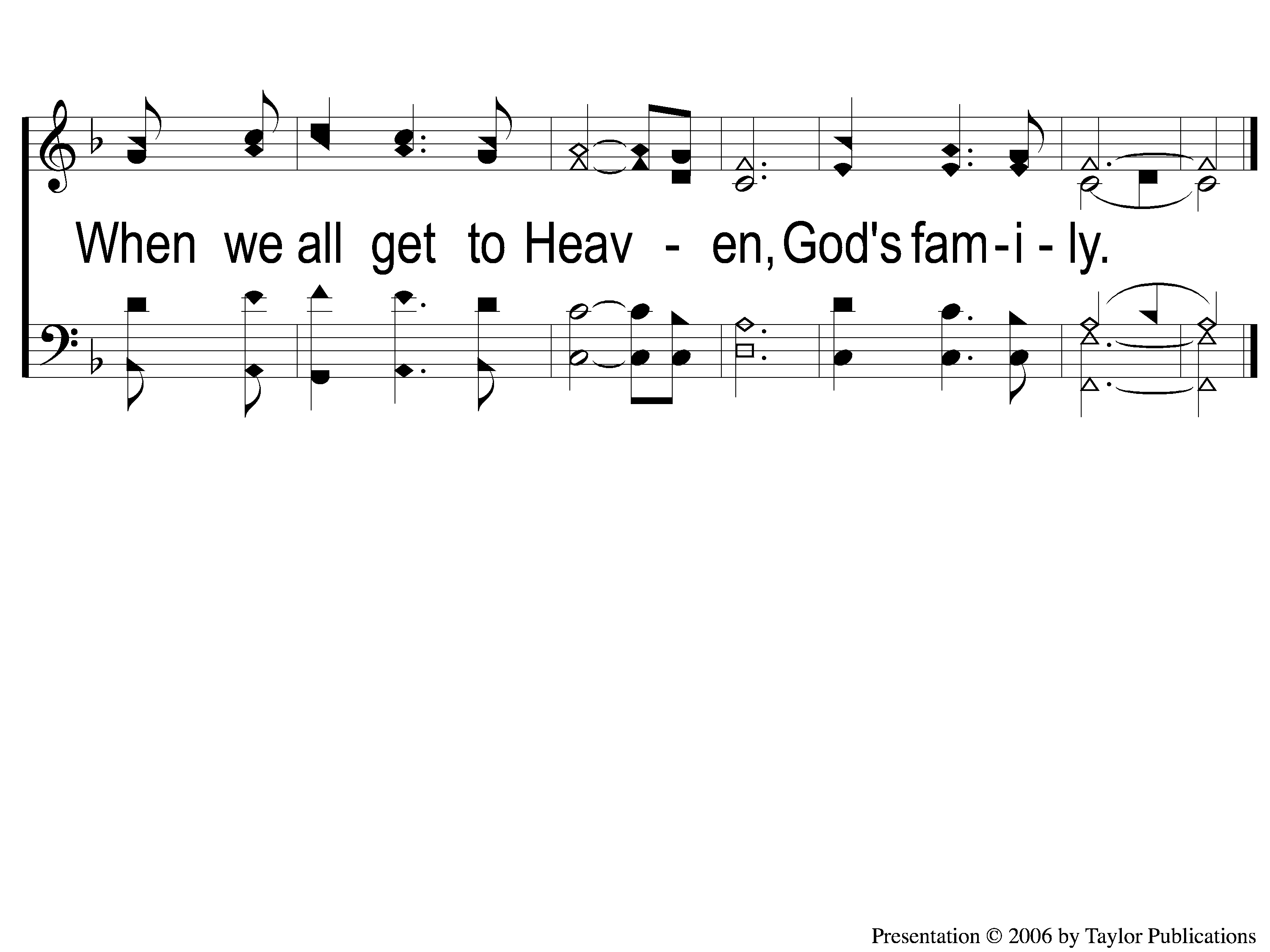 God’s Family
744
C-3 God’s Family
Scripture Reading:
1 Timothy 5:1-2
Joys
The				 of
Christianity
Joy & The Christian
Gal. 5:19-22
Psa. 144:15
Acts 8:39
Joy
The				 of
Forgiveness
Joy
The				 of
Assurance
Joy
The				 of
Our Advocate
Joy
The				 of
Stability
Joy
The				 of
Spiritual Family
The Church Is A Family
Adopted by God
Eph. 1:5, 6:10
Gal. 4:5
The Church Is A Family
Rom. 16:1 – Phoebe a “sister”
1 Pet. 5:12 - Silvanus a “brother”
1 Tim. 5:1 – Fathers & Mothers
The Blessings Of God’s Family
Accountability
The Elders – Heb. 13:7, 17
The Blessings Of God’s Family
Accountability
The Elders – Heb. 13:7, 17
One Another – Prov. 27:17, Gal. 6:1
The Blessings Of God’s Family
Accountability
The Process
Matt. 18:15-20
The Blessings Of God’s Family
Accountability
Examples:
Simon – Acts 8:18-24
The Blessings Of God’s Family
Accountability
Examples:
Simon – Acts 8:18-24
Peter – Gal. 2:11-14
The Blessings Of God’s Family
Accountability
Examples:
Simon – Acts 8:18-24
Peter – Gal. 2:11-14
Ananias & Sapphira – Acts 5:1-11
The Blessings Of God’s Family
Assistance
The Blessings Of God’s Family
Assistance
Physical Needs
Acts 2:41-45, 4:32, 34-35; Rom. 12:13
The Blessings Of God’s Family
Assistance
Physical Needs
Acts 2:42, 47, Rom. 12:13
Spiritual Needs
Rom. 12:10; Gal. 6:2, 10; 1 Cor. 12:26
The Blessings Of God’s Family
Addition
The Blessings Of God’s Family
Addition
Lost Sheep – Lk. 15:3-7
Lost Coin – Lk. 15:8-10
Lost Son – Lk. 15:11-32
Are You Part Of
God’s Family?
Room At The Cross
#906
Invitation
Song:
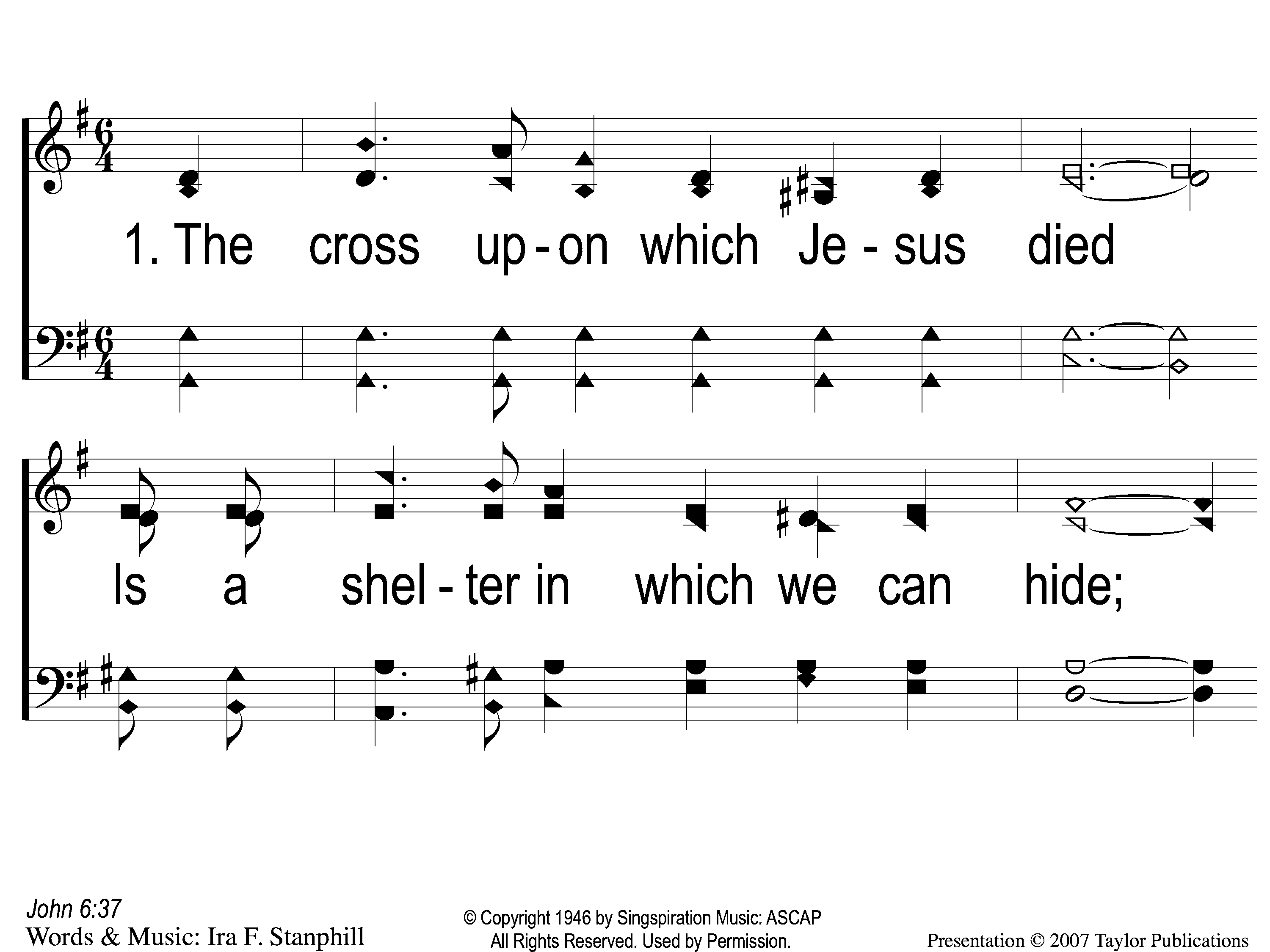 Room At the Cross
906
1-1 Room at the Cross
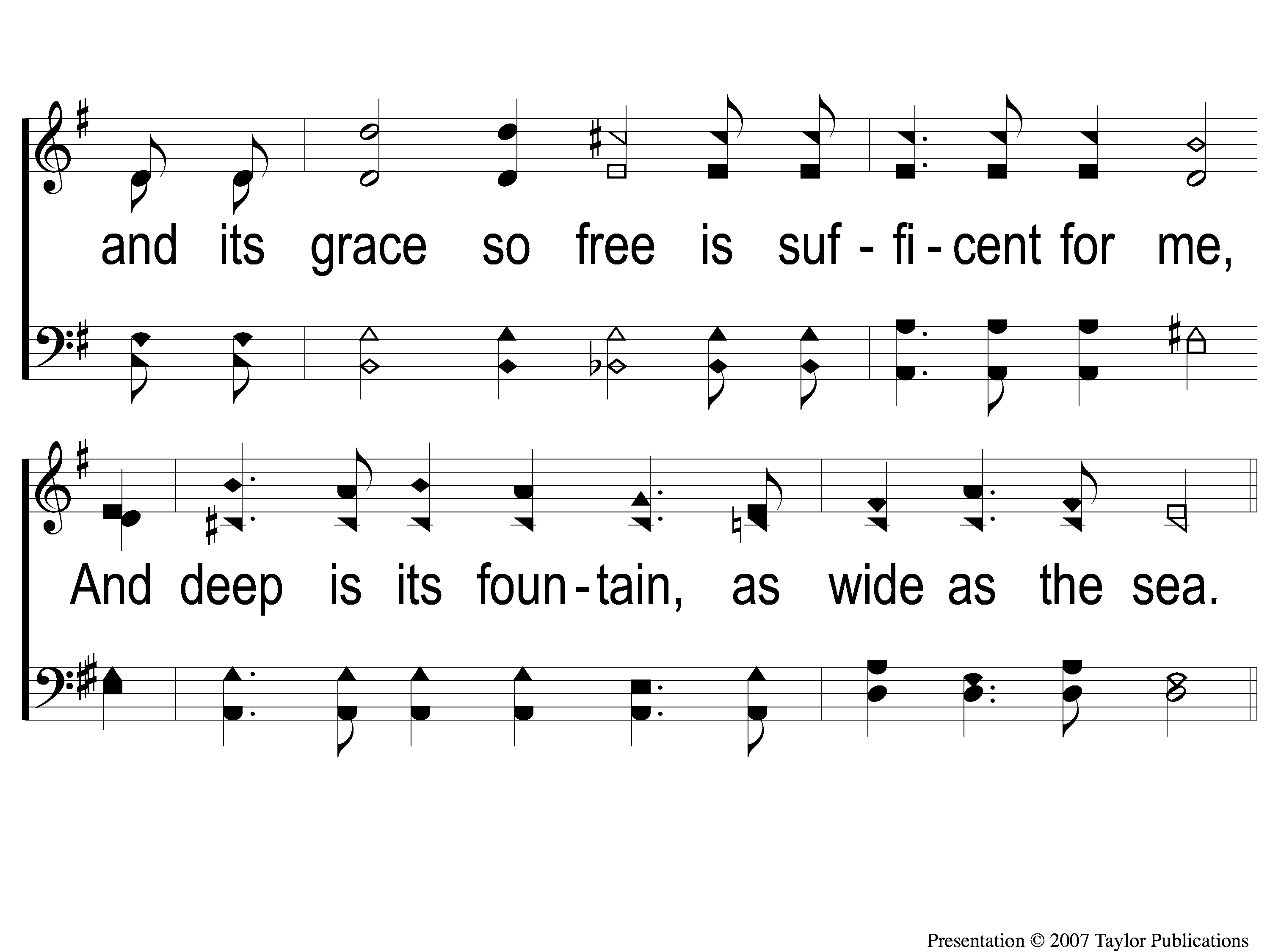 Room At the Cross
906
1-2 Room at the Cross
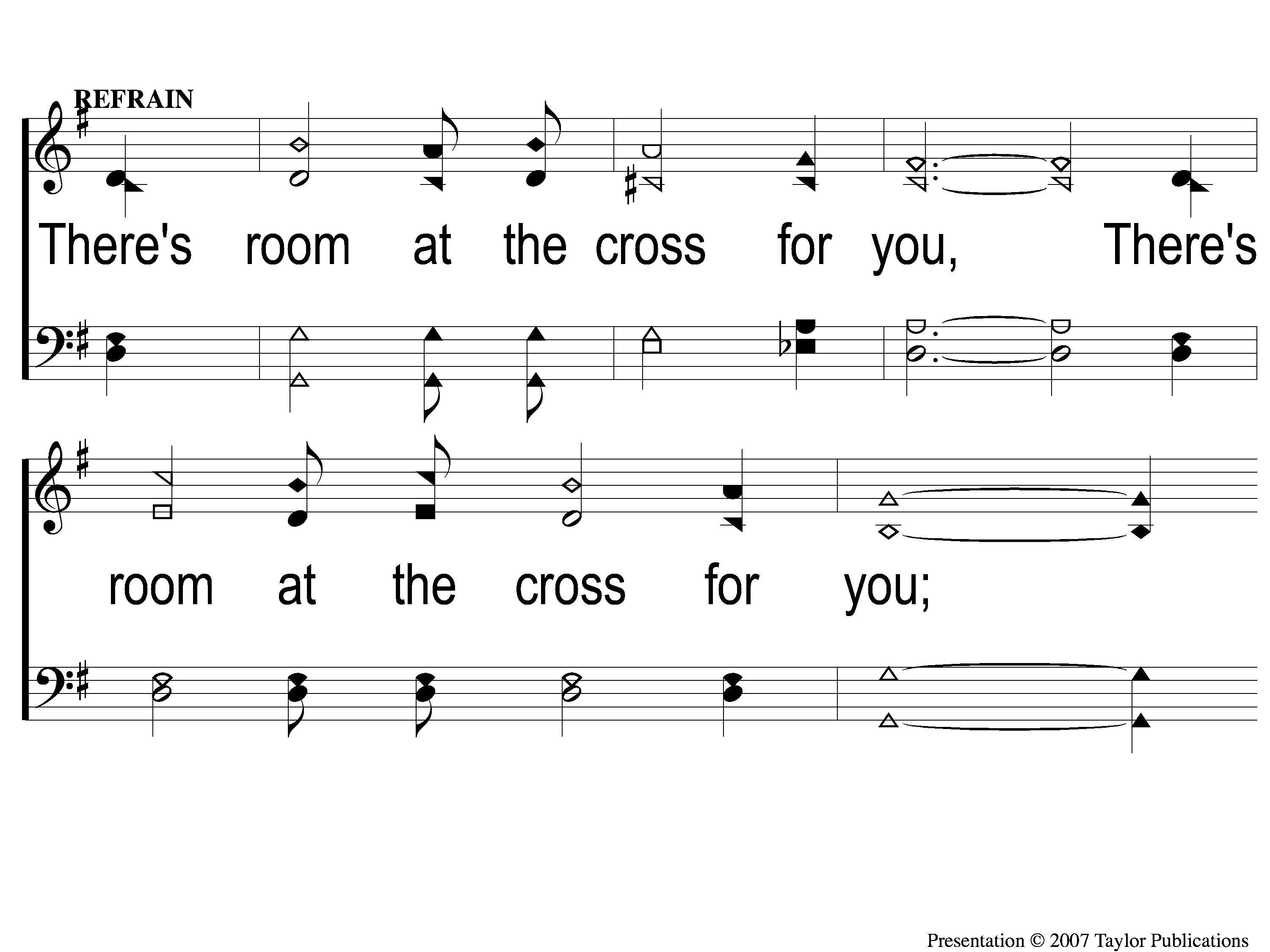 Room At the Cross
906
C-1 Room at the Cross
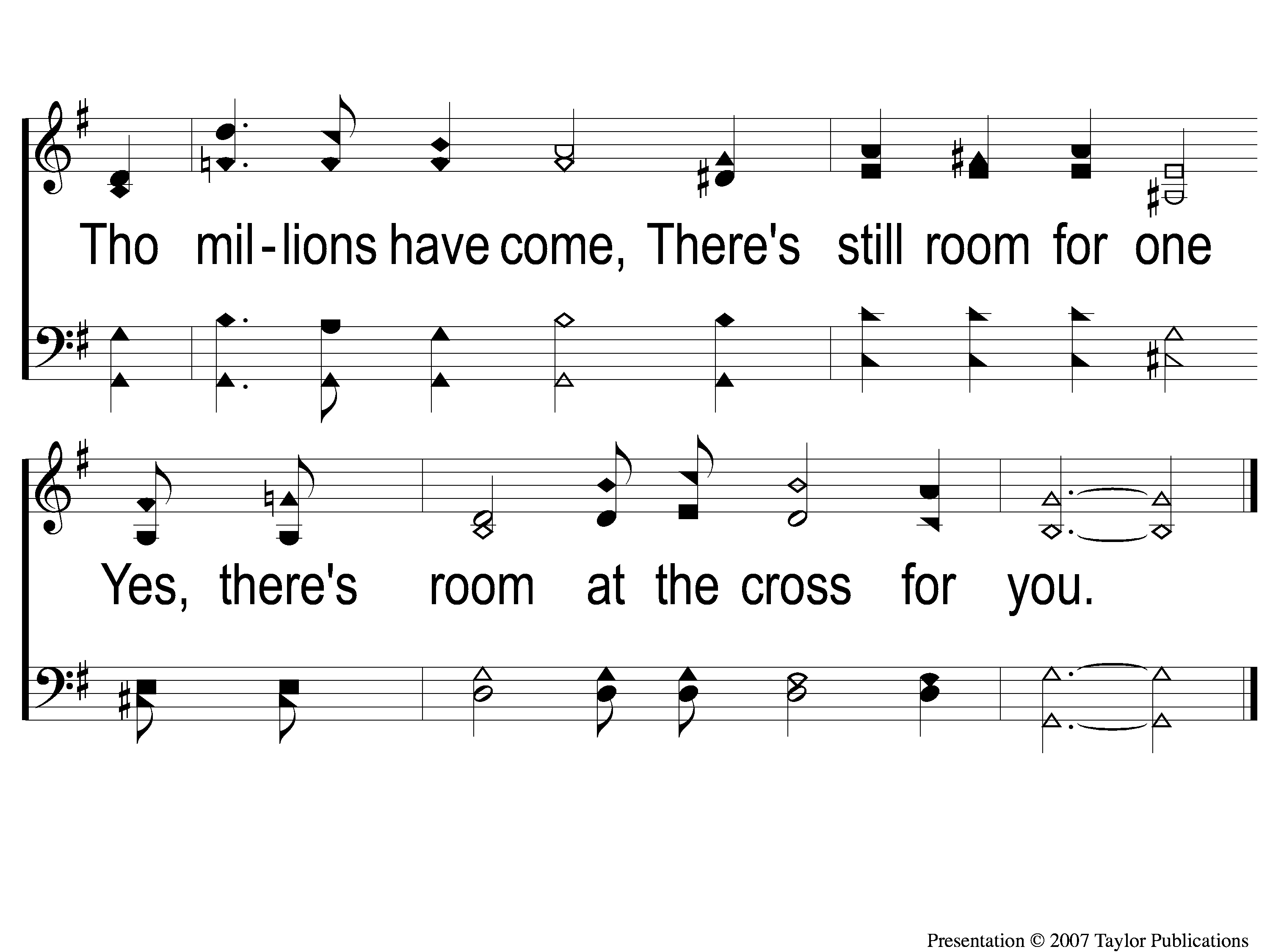 Room At the Cross
906
C-2 Room at the Cross
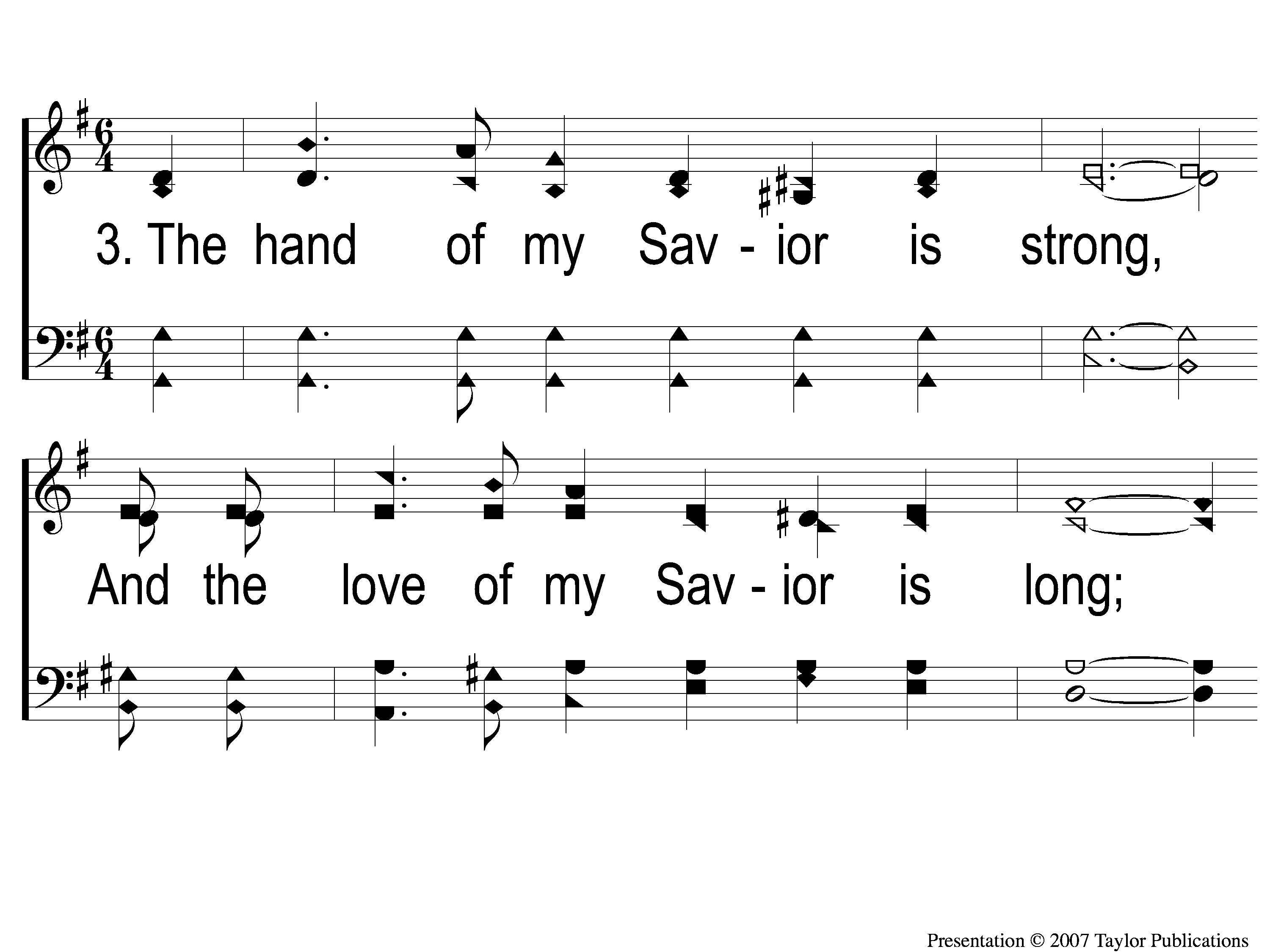 Room At the Cross
906
3-1 Room at the Cross
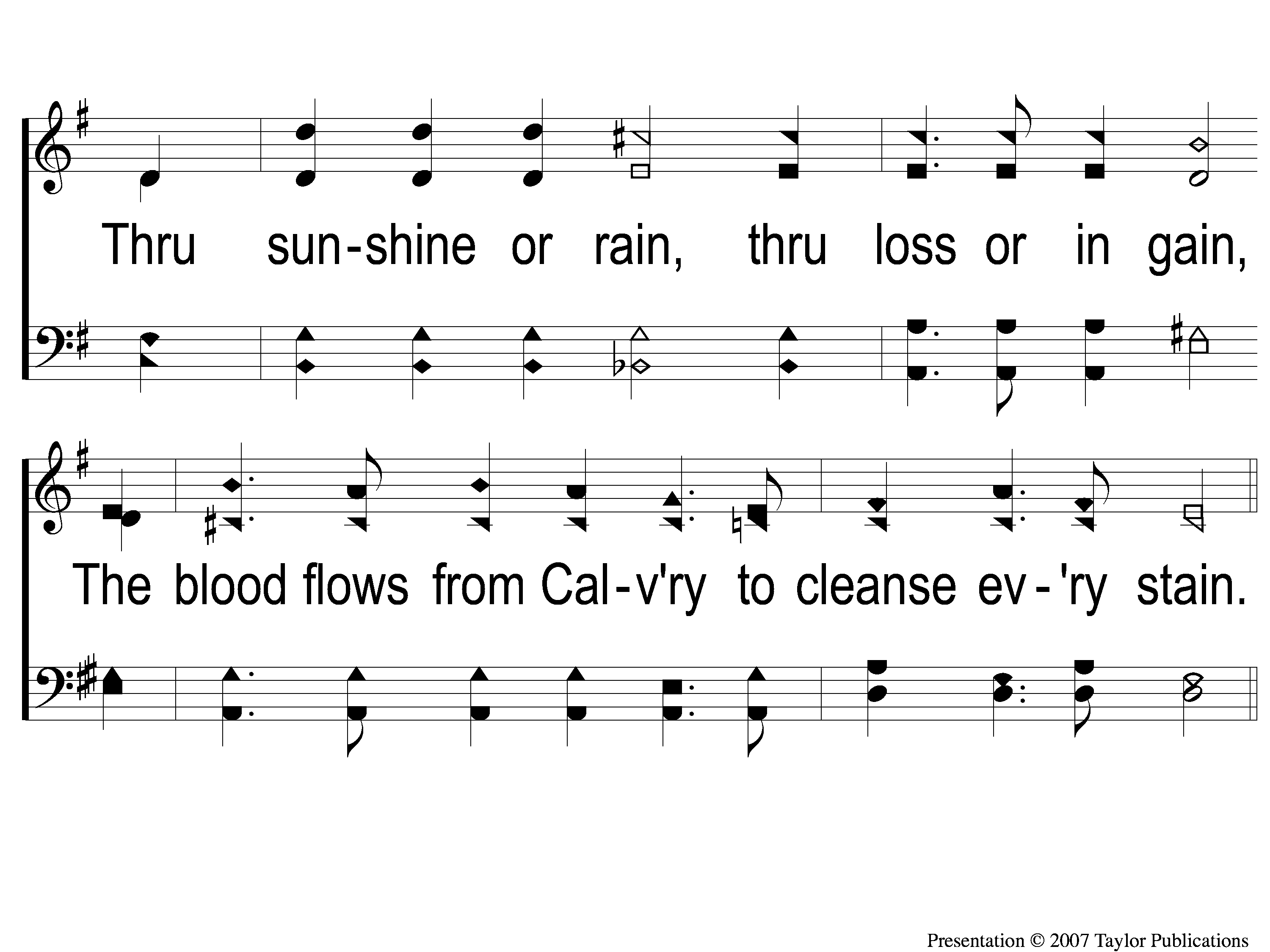 Room At the Cross
906
3-2 Room at the Cross
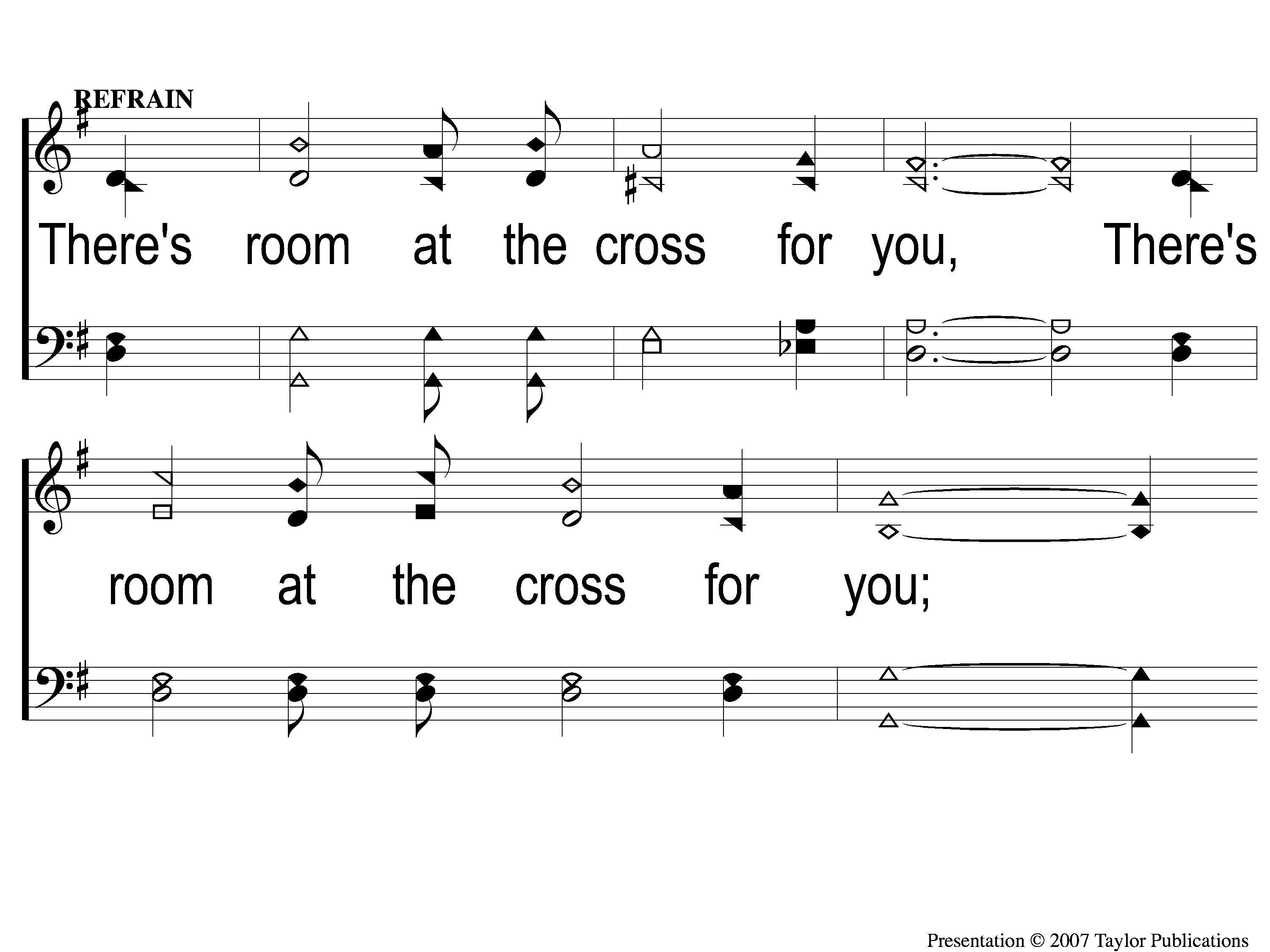 Room At the Cross
906
C-1 Room at the Cross
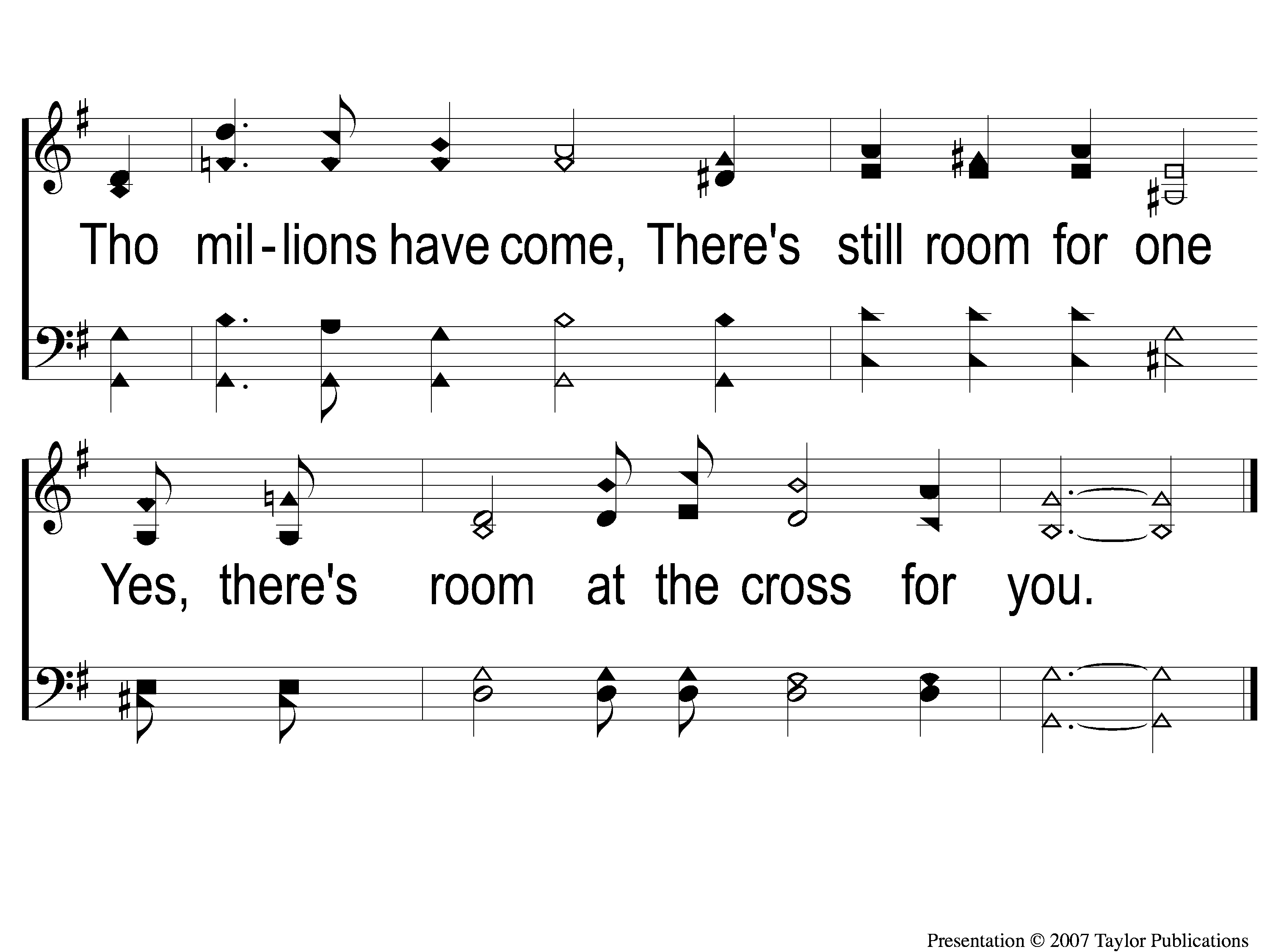 Room At the Cross
906
C-2 Room at the Cross
Our Contribution:
Acts 20:35
“I have shown you in every way, by laboring like this, that you must support the weak. And remember the words of the Lord Jesus, that He said, ‘It is more blessed to give than to receive.’ ”
Song:
When I Survey
The Wondrous Cross
#315
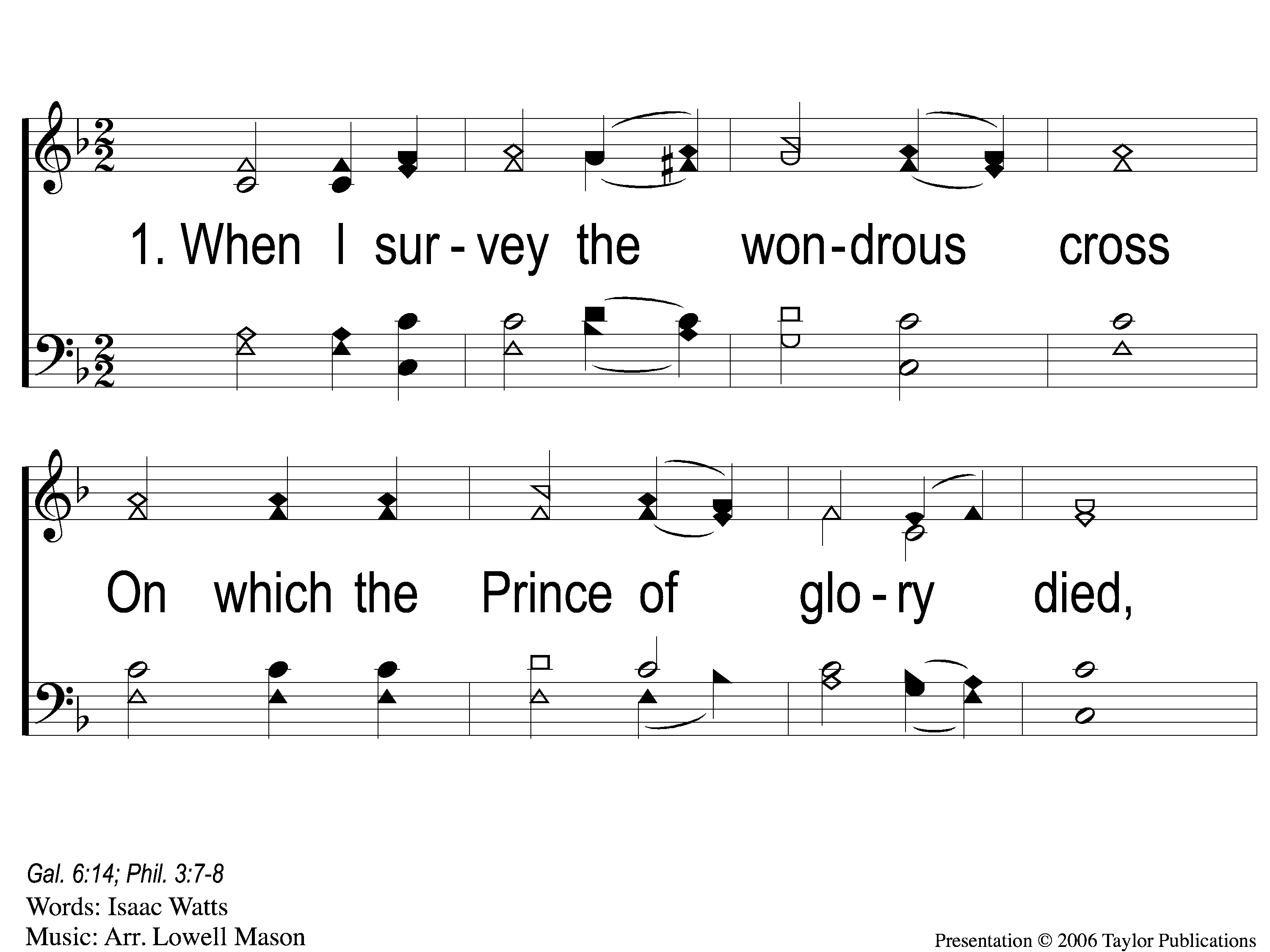 When I Survey the Wondrous Cross
315
1-1 When I Survey the Wondrous Cross
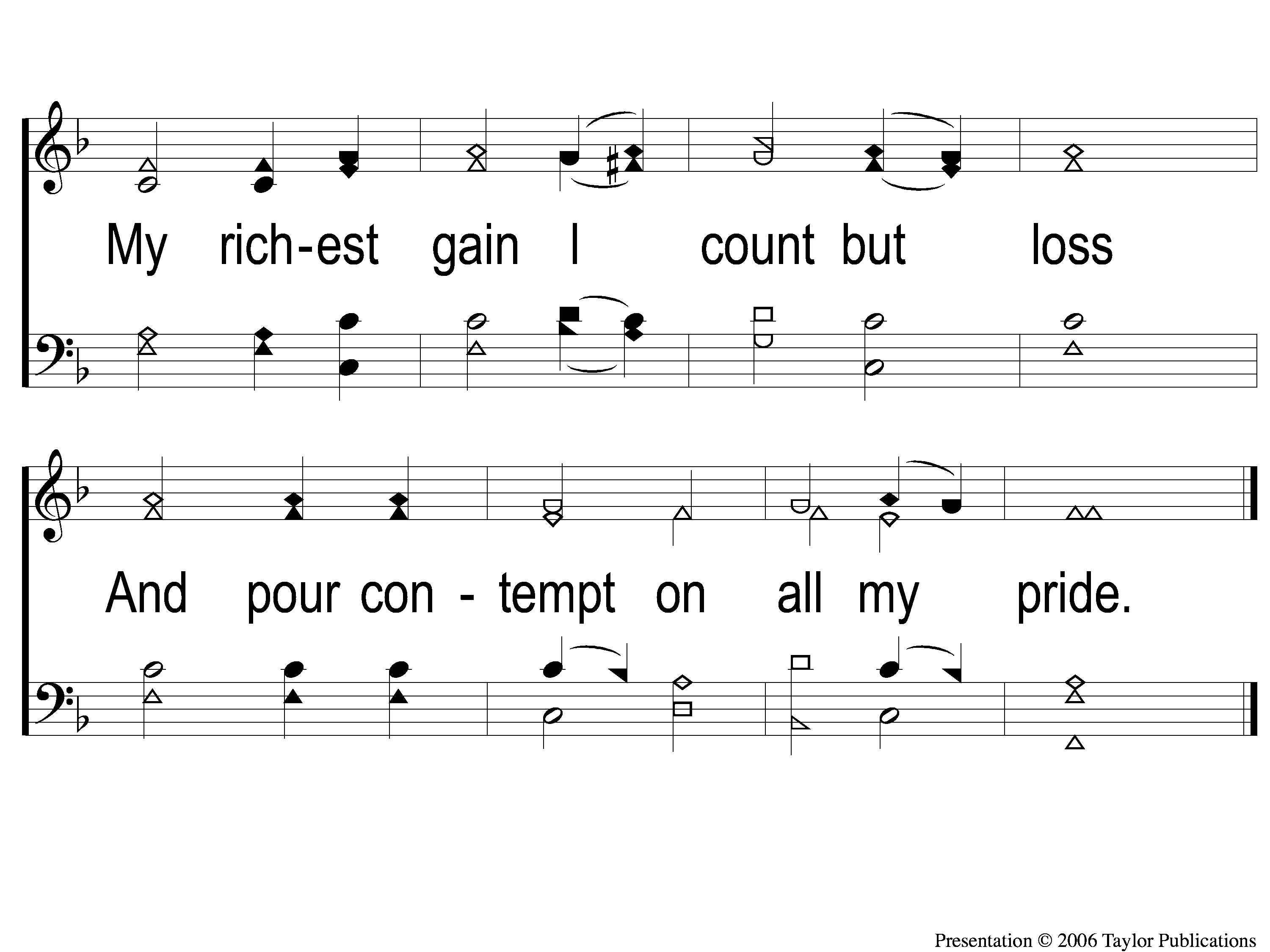 When I Survey the Wondrous Cross
315
1-2 When I Survey the Wondrous Cross
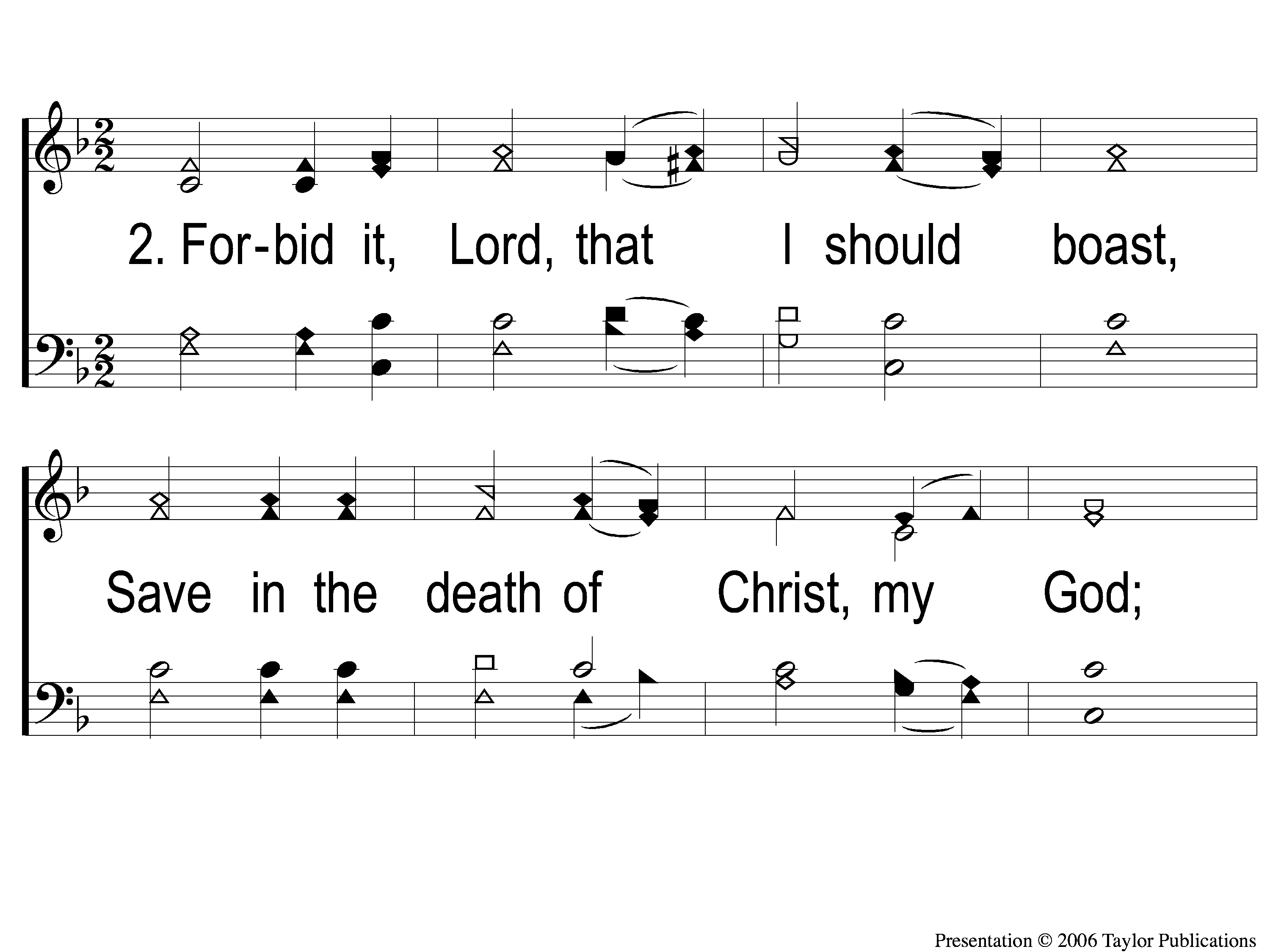 When I Survey the Wondrous Cross
315
2-1 When I Survey the Wondrous Cross
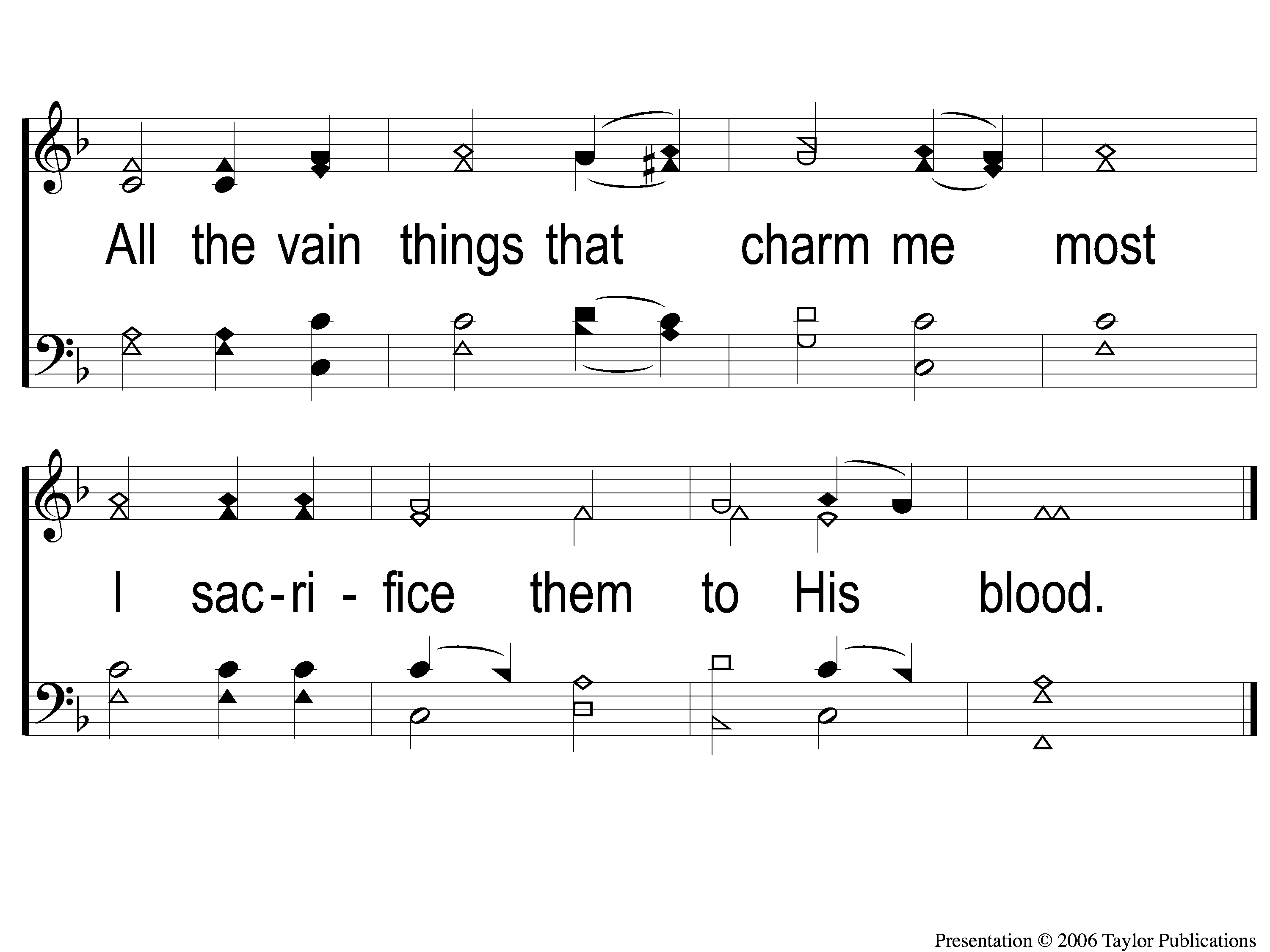 When I Survey the Wondrous Cross
315
2-2 When I Survey the Wondrous Cross
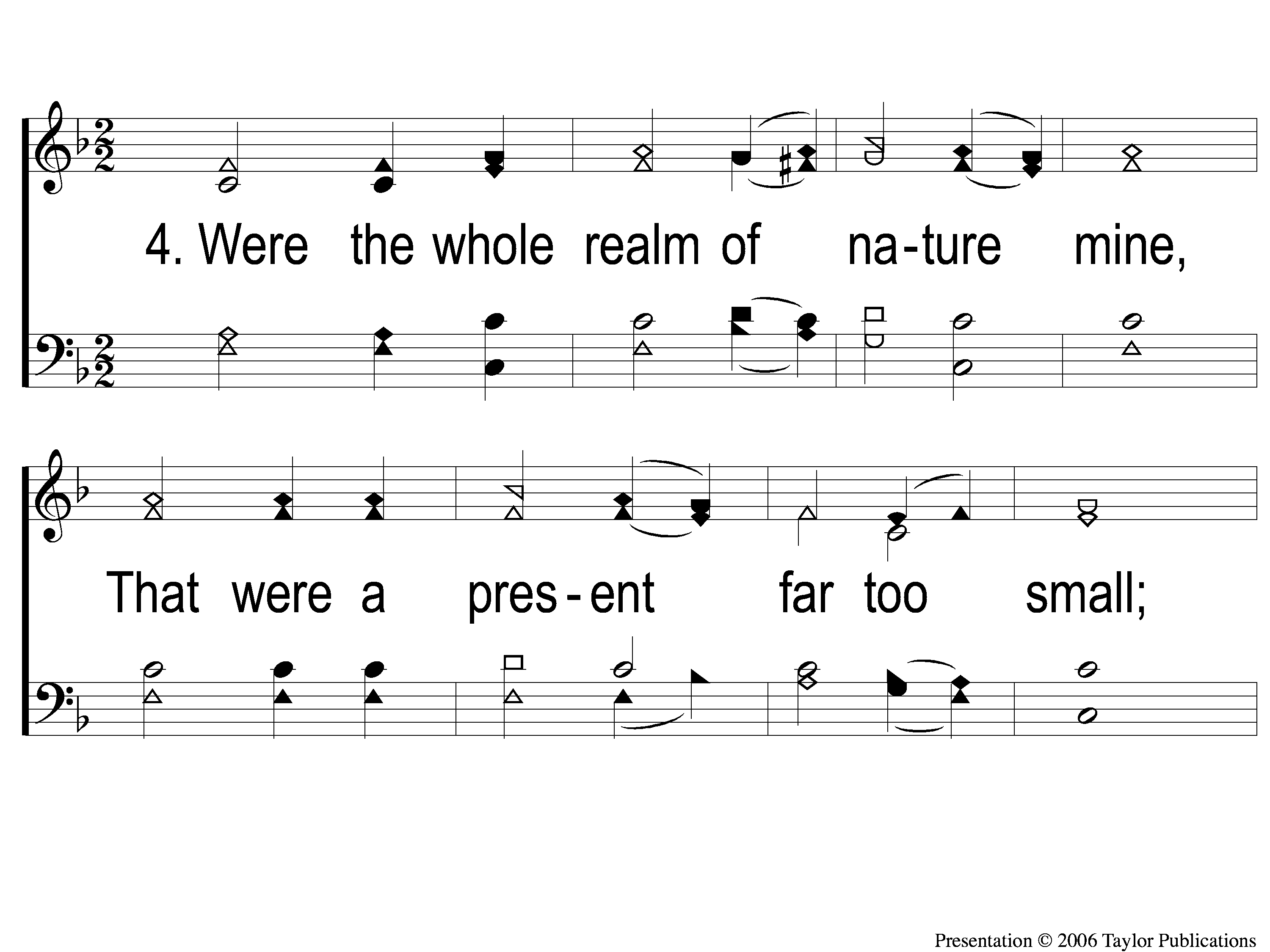 When I Survey the Wondrous Cross
315
4-1 When I Survey the Wondrous Cross
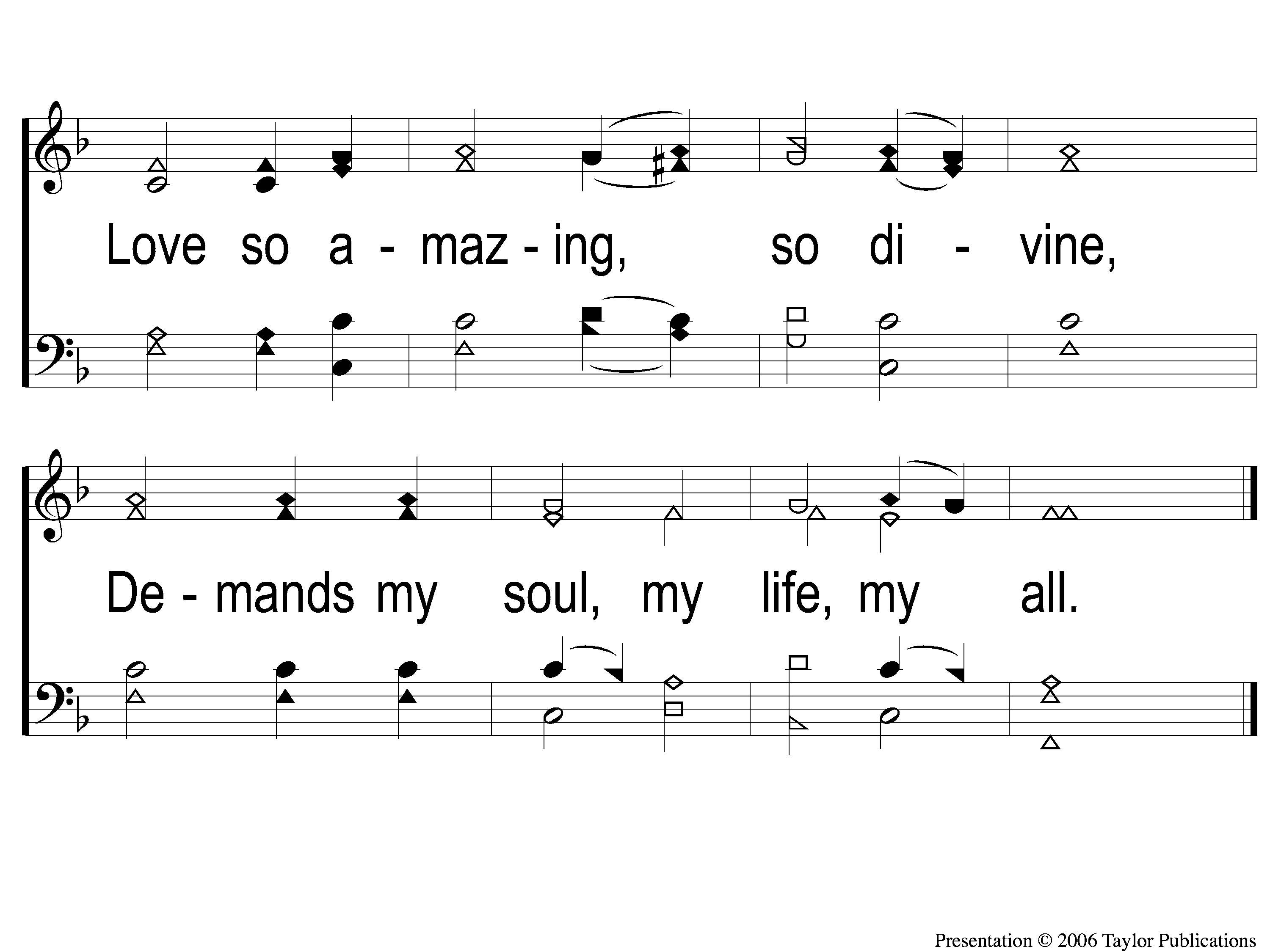 When I Survey the Wondrous Cross
315
4-2 When I Survey the Wondrous Cross
The Unleavened Bread
Romans 8:1-2
“There is therefore now no condemnation to those who are in Christ Jesus, who do not walk according to the flesh, but according to the Spirit. For the law of the Spirit of life in Christ Jesus has made me free from the law of sin and death.”
The Fruit
of the Vine
Romans 8:31-32
“What then shall we say to these things? If God is for us, who can be against us? He who did not spare His own Son, but delivered Him up for us all, how shall He not with Him also freely give us all things?”
Closing Prayer
Song:
When The Roll
Is Called Up Yonder
#852
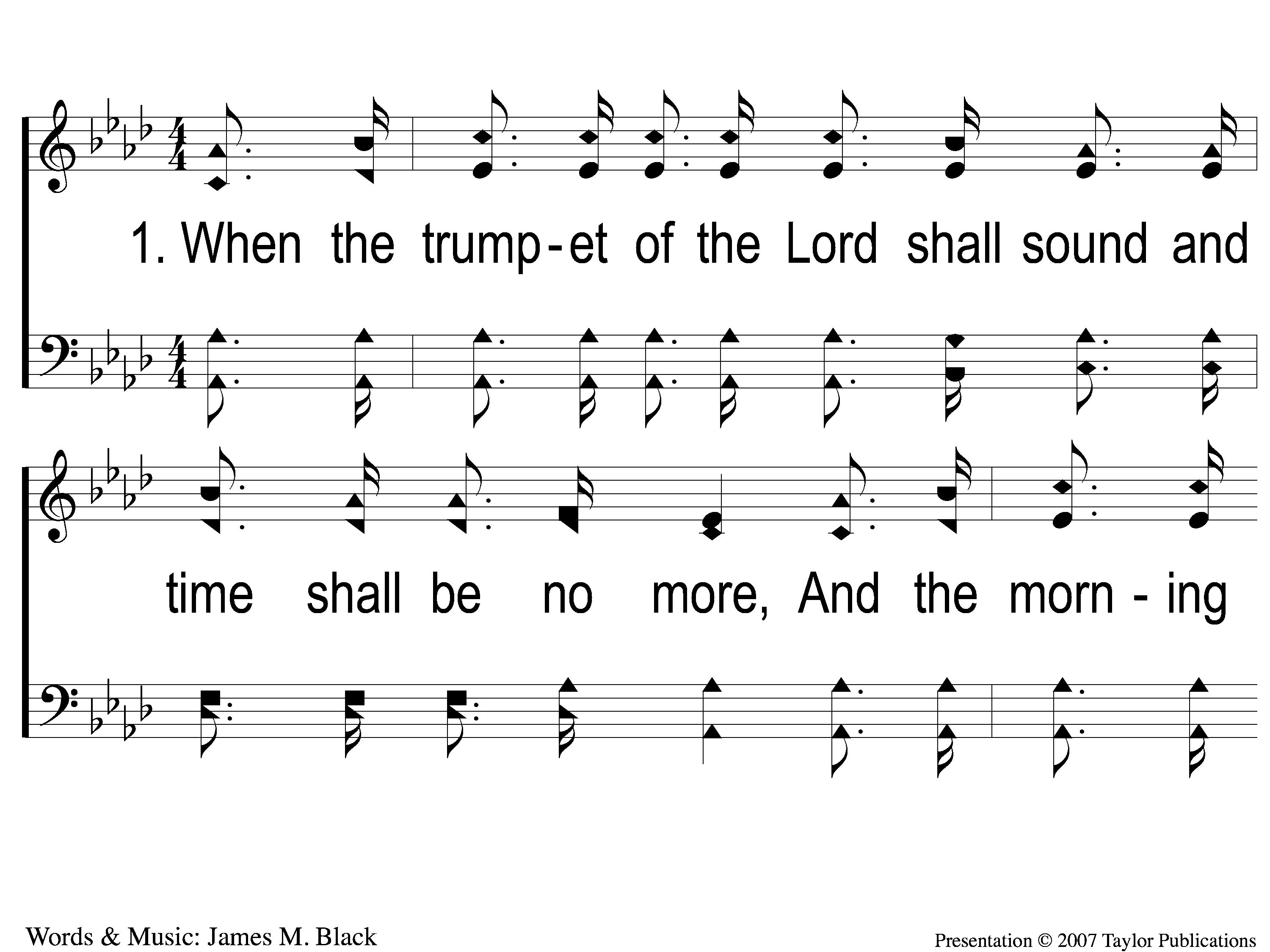 When The Roll Is Called Up Yonder
852
1-1 When The Roll Is Called Up Yonder
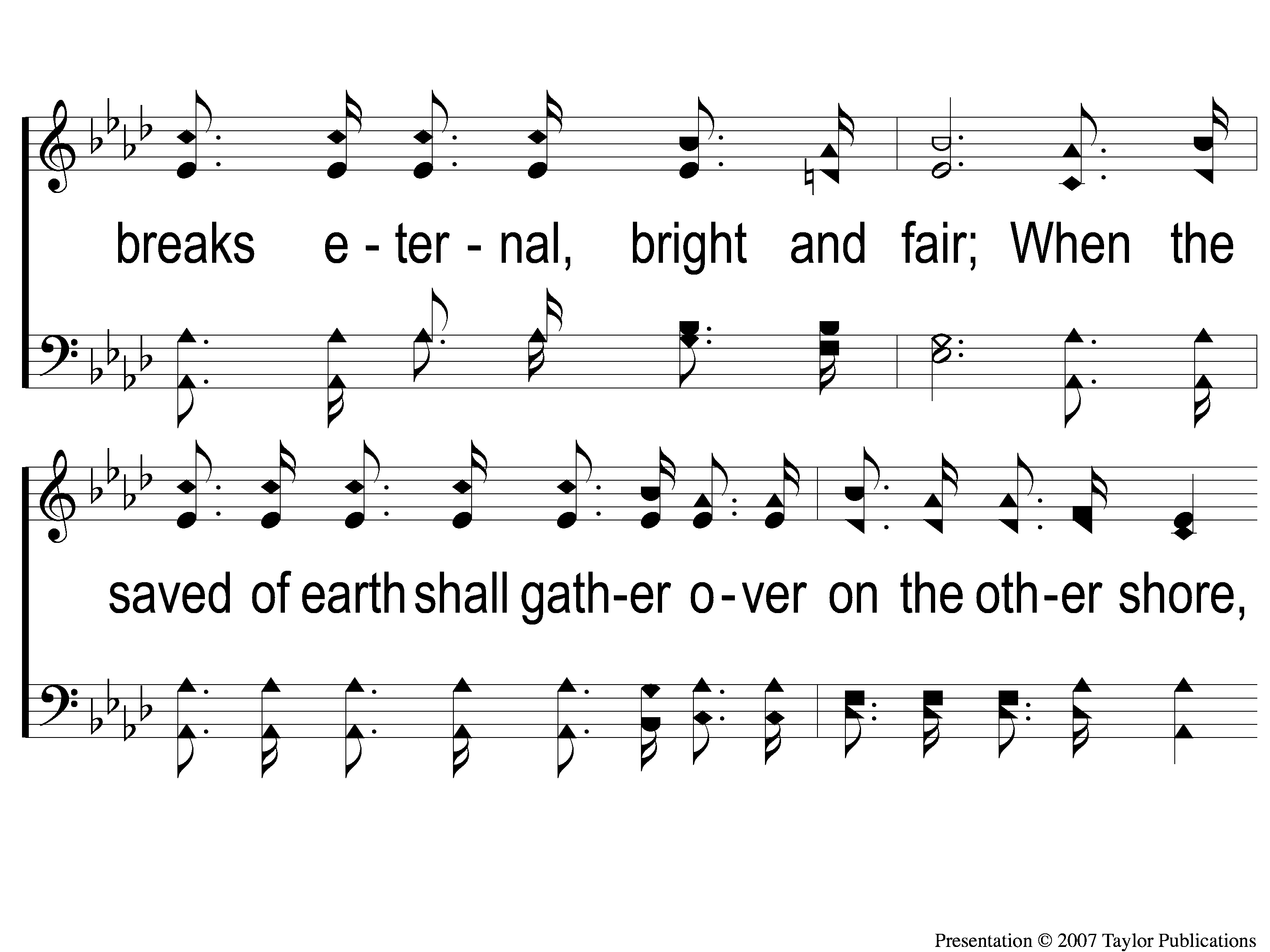 When The Roll Is Called Up Yonder
852
1-2 When The Roll Is Called Up Yonder
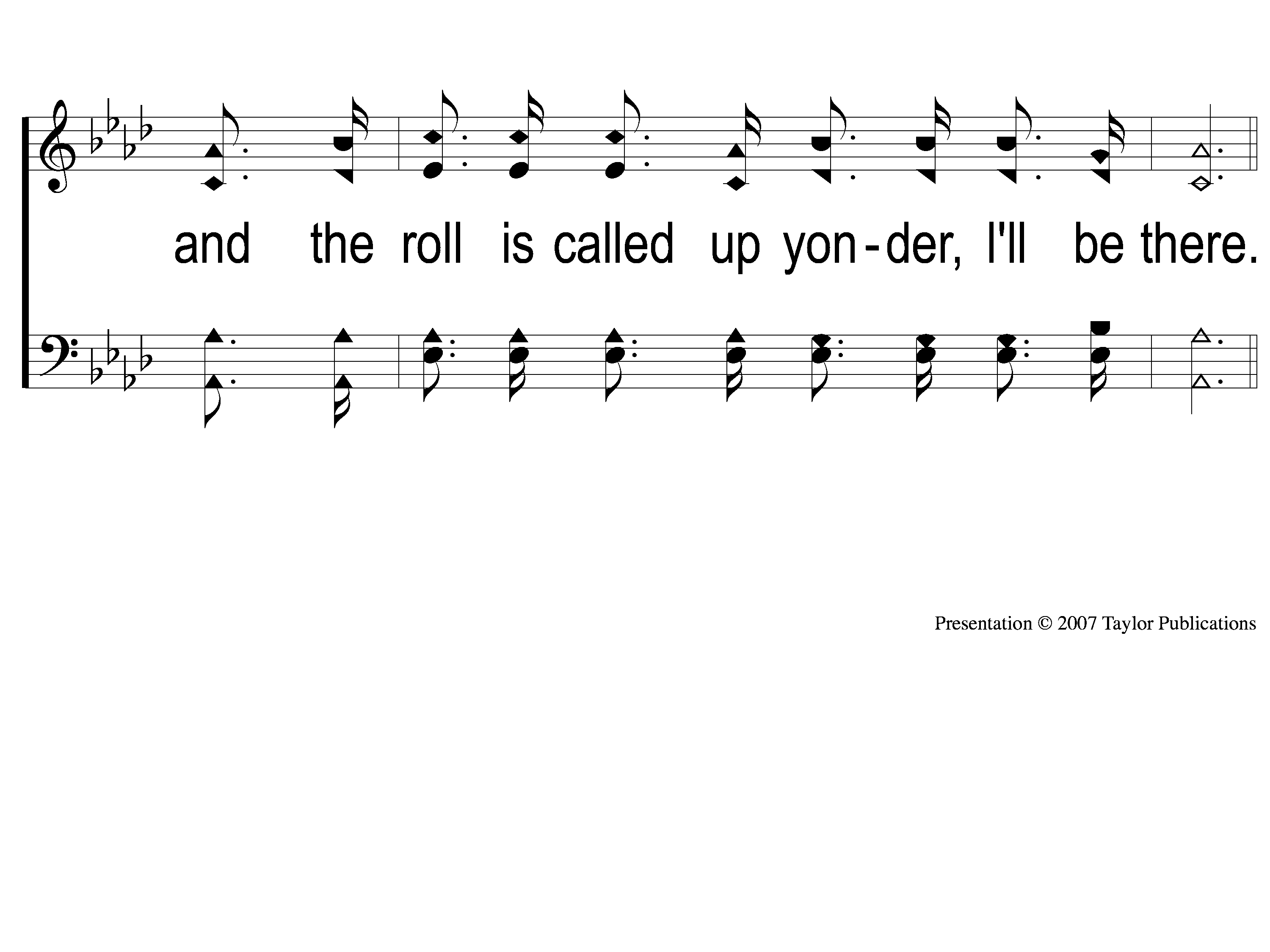 When The Roll Is Called Up Yonder
852
1-3 When The Roll Is Called Up Yonder
When The Roll Is Called Up Yonder
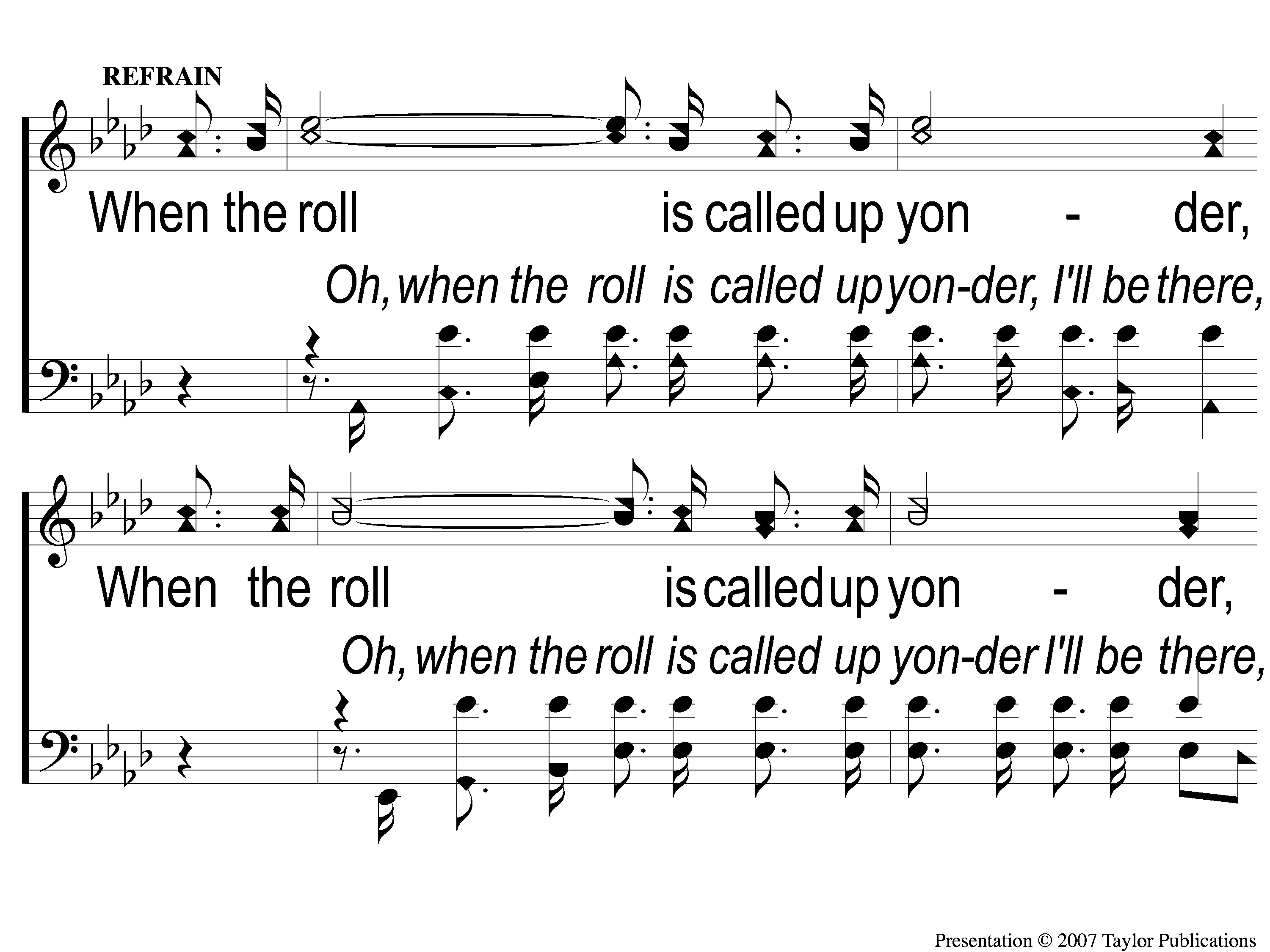 852
C-1 When The Roll Is Called Up Yonder
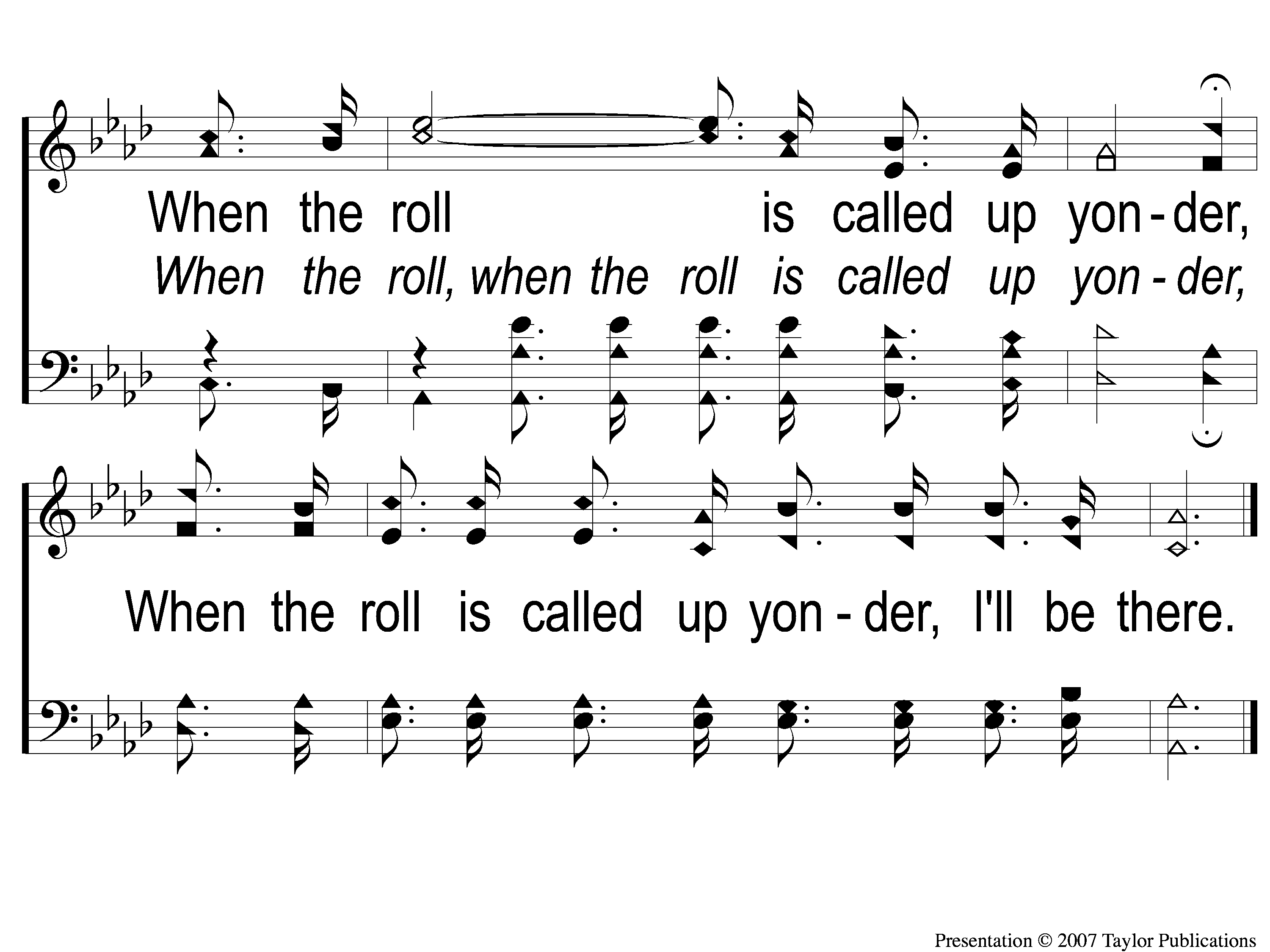 When The Roll Is Called Up Yonder
852
C-2 When The Roll Is Called Up Yonder
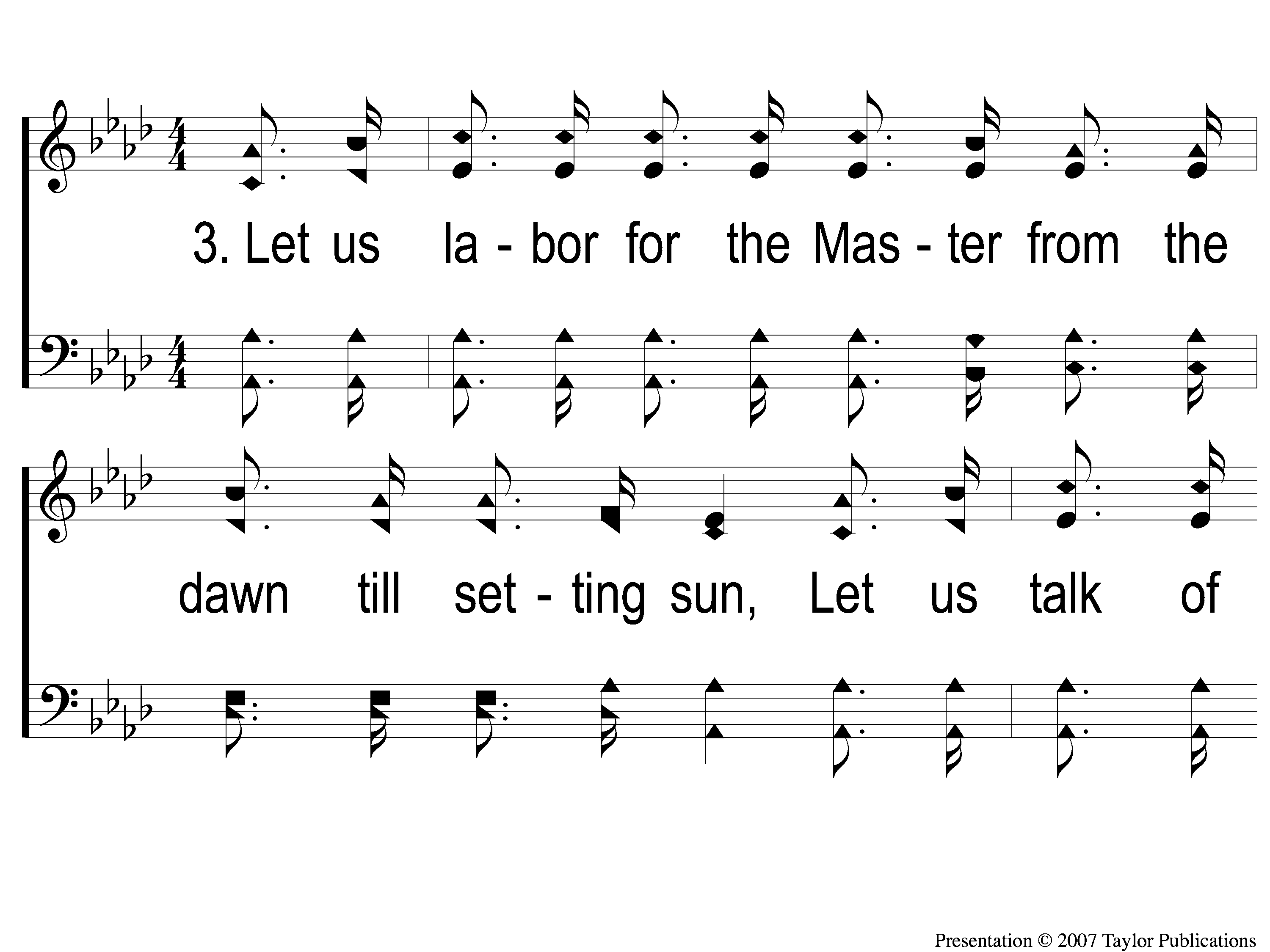 When The Roll Is Called Up Yonder
852
3-1 When The Roll Is Called Up Yonder
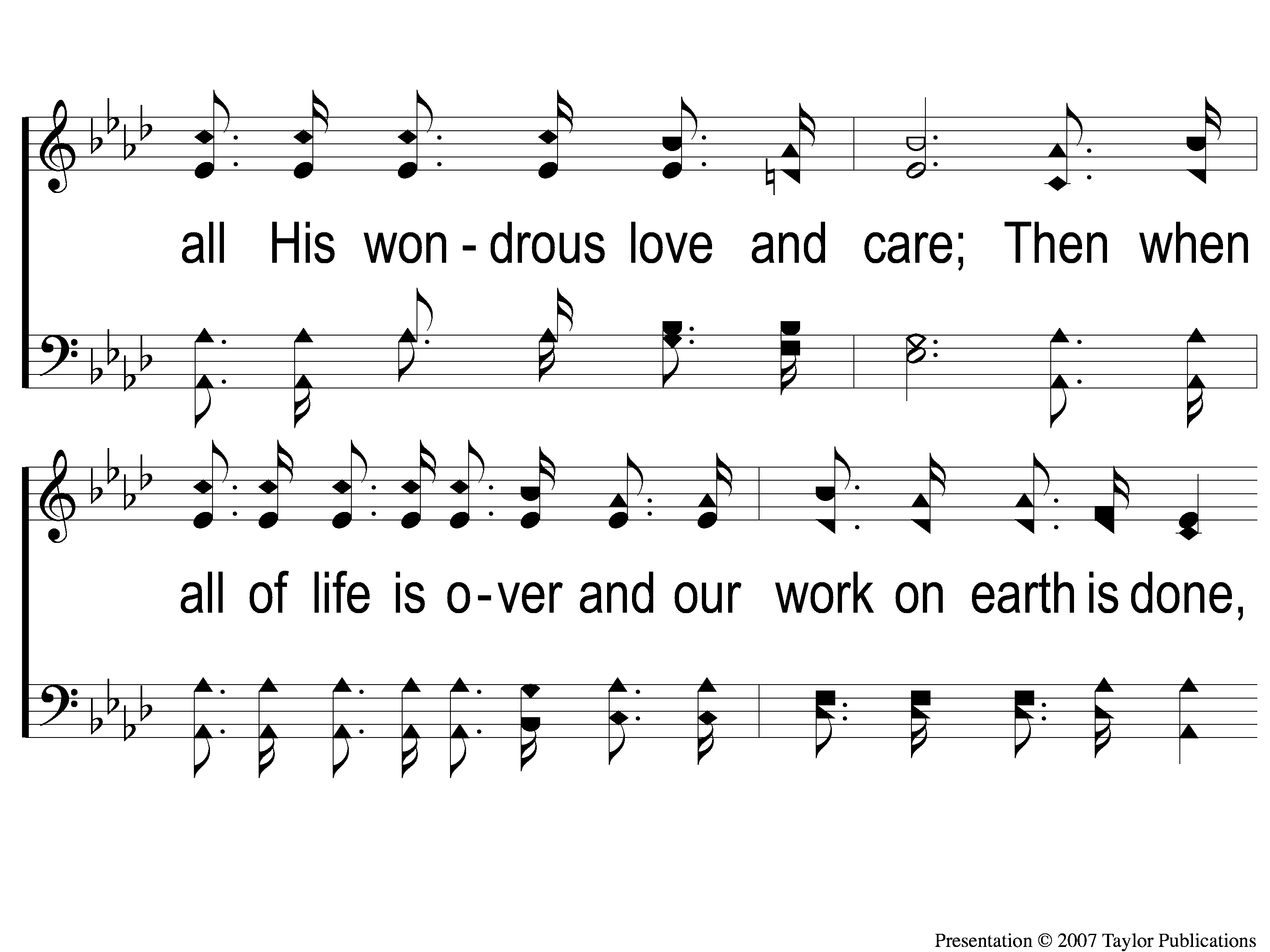 When The Roll Is Called Up Yonder
852
3-2 When The Roll Is Called Up Yonder
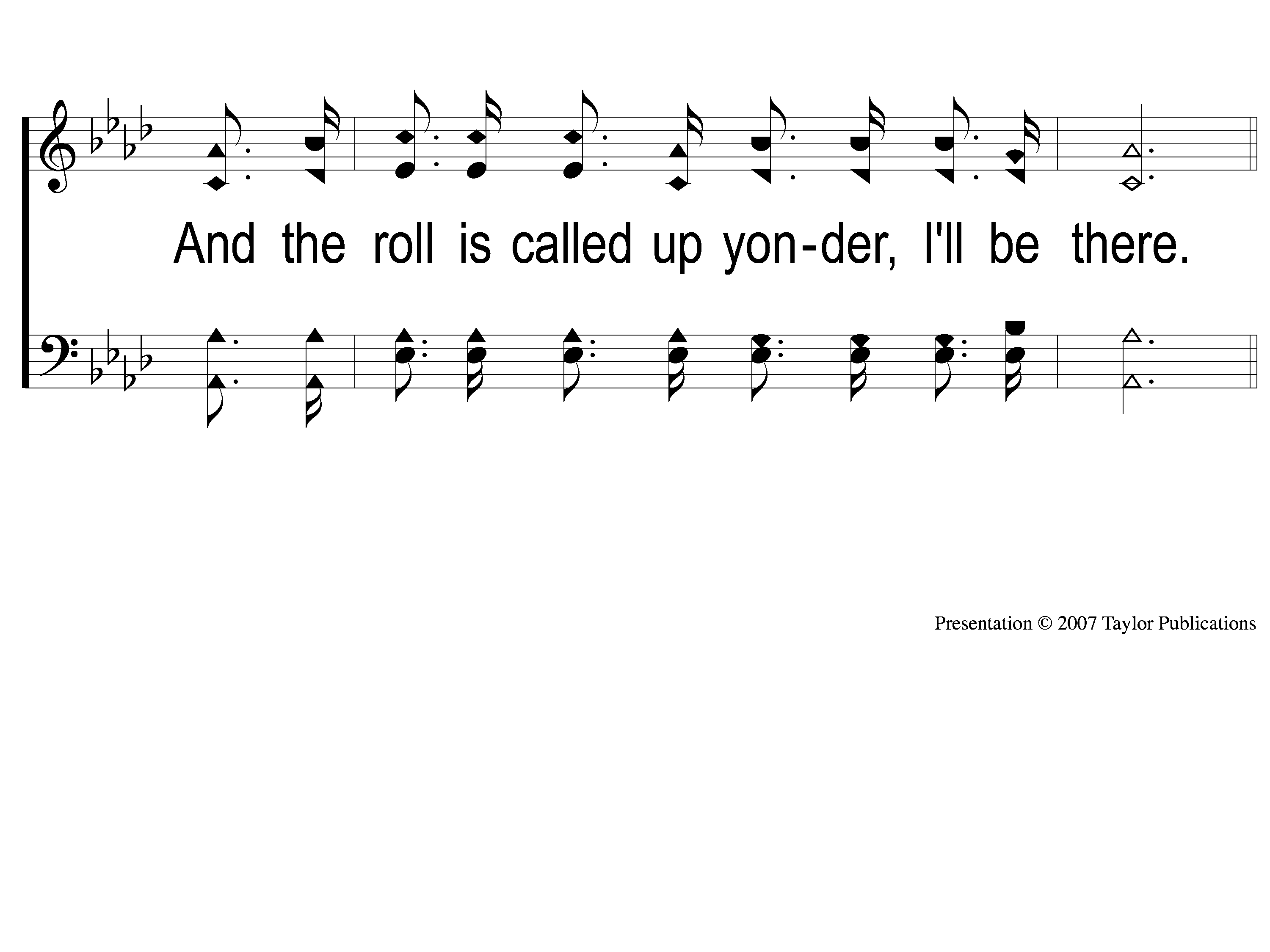 When The Roll Is Called Up Yonder
852
3-3 When The Roll Is Called Up Yonder
When The Roll Is Called Up Yonder
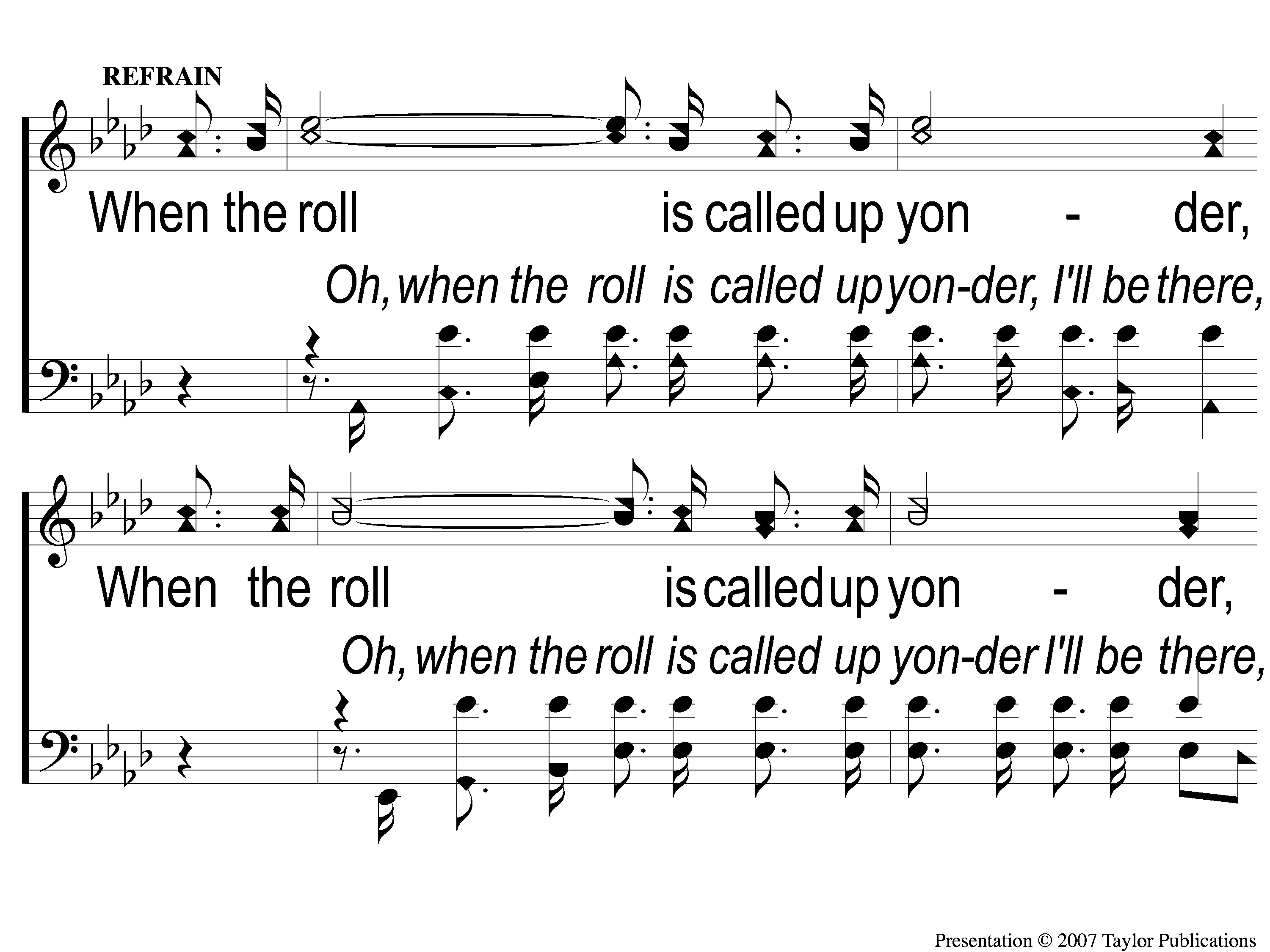 852
C-1 When The Roll Is Called Up Yonder
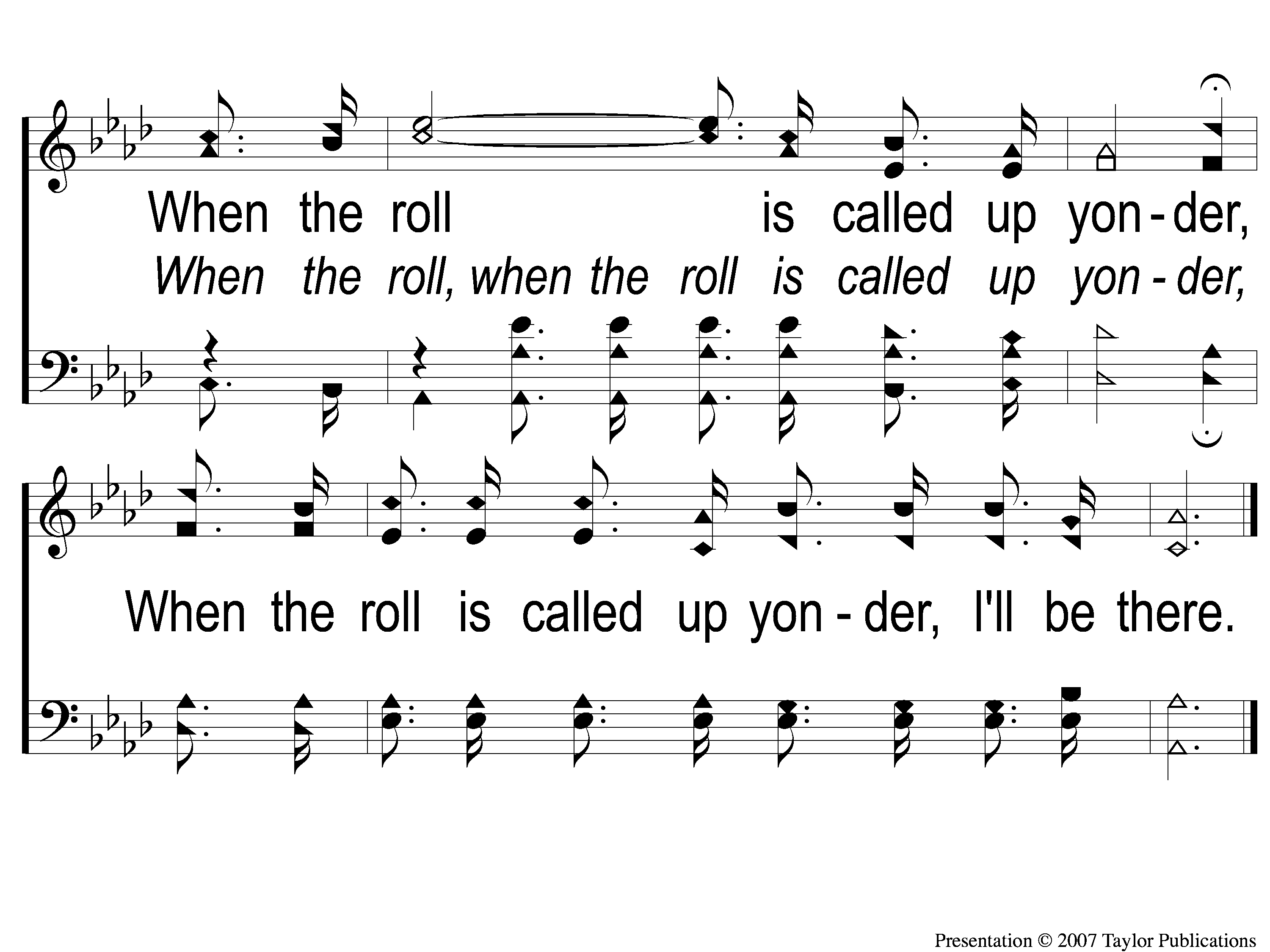 When The Roll Is Called Up Yonder
852
C-2 When The Roll Is Called Up Yonder
Today
LTC @ 5:00 PM
Worship @ 6:00 PM
Wednesday
LTC @ 5:30 PM
Worship & Bible Classes @ 6:30 PM
RESTOREREBUILDRENEW
IN 2022
WHEELER
CHURCH
OF
CHRIST